COUNCIL FOR TRIBAL EMPLOYMENT RIGHTS
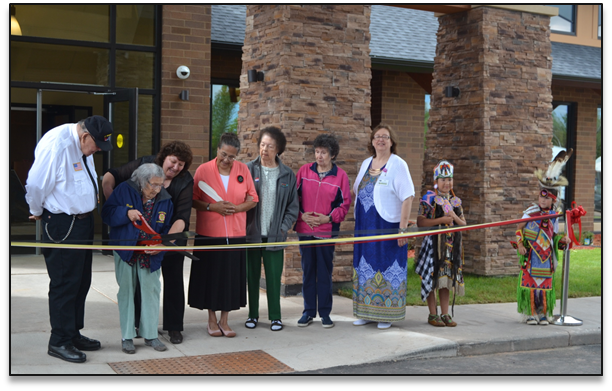 Home Office:
        7308 Aspen Lane N. 	
Brooklyn Park, MN 55428
Doug Niesen: 952-808-8662
Doug@Woodstoneinc.com
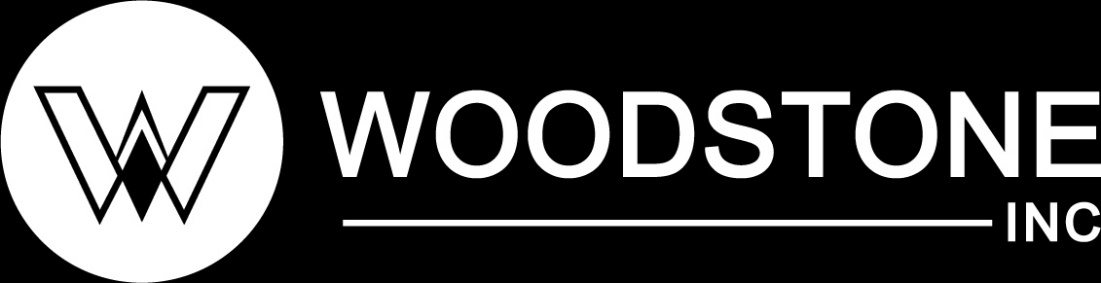 Presentation Agenda
August 11th  & 13th  , 2021


Introductions 
Who is Woodstone, Inc. 		
Woodstone, Inc. Project Experience
Job Fairs 
Tribal Hiring Success 
Pre-Bid Meetings 
 Closing & Questions
CTER Legal Update Convention
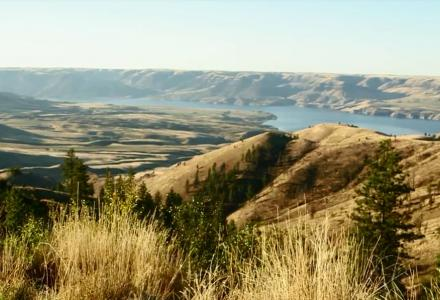 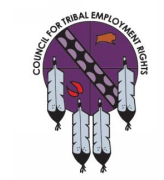 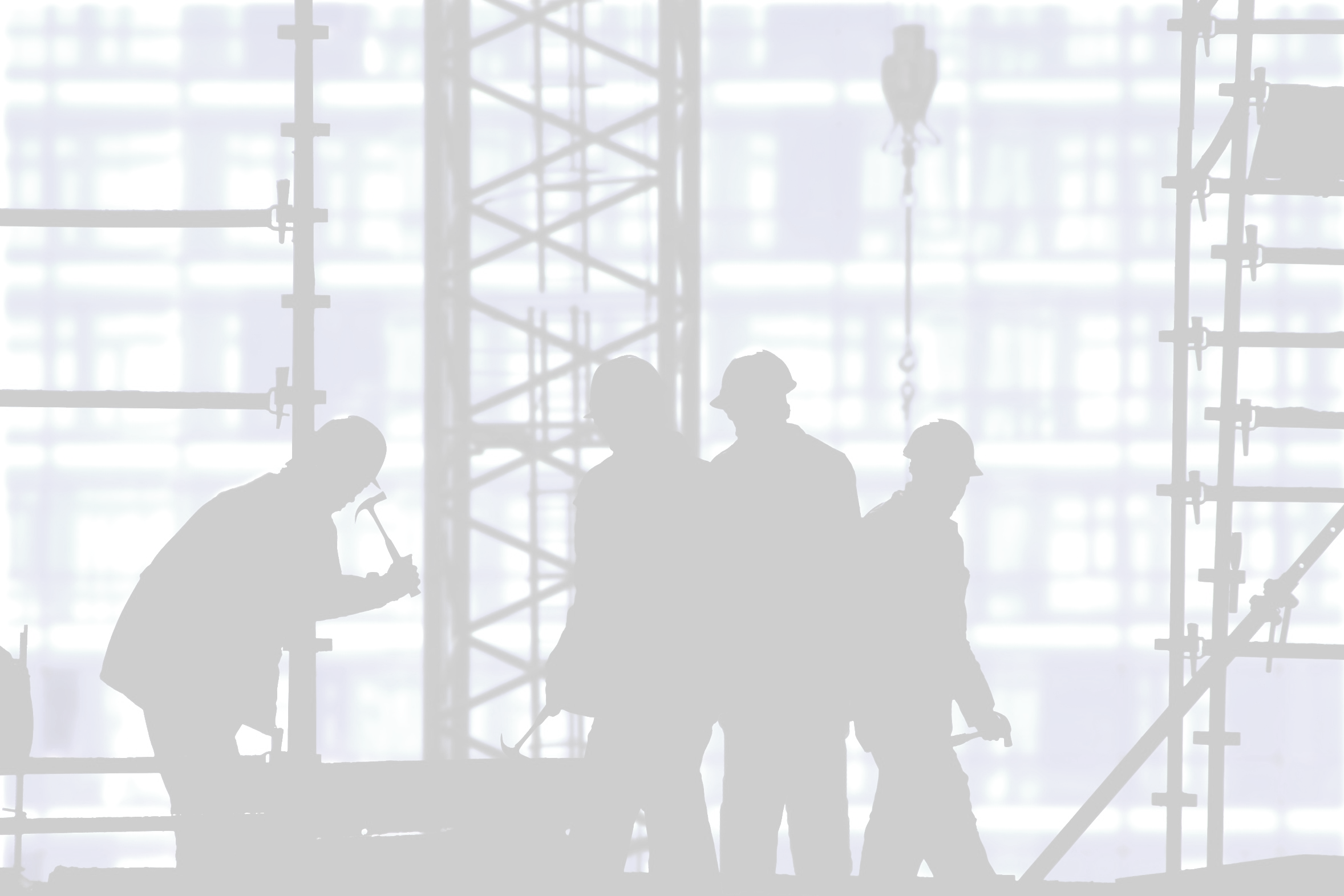 WHO IS WOODSTONE, INC.
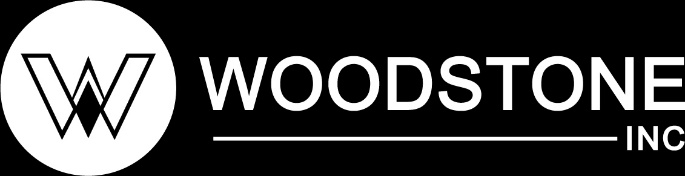 WHO IS WOODSTONE
NATIVE OWNED COMPANY
Highly experienced in the development and construction management of gaming, hospitality and entertainment projects. 
Our team has completed a multitude of gaming projects of similar size or larger, and has an experienced staff that has worked on over 25 Native American gaming projects totaling 1,500,000 square feet

Projects benefit from our combined forces and extensive knowledge of gaming, hospitality, convention center, entertainment and Native American operations.
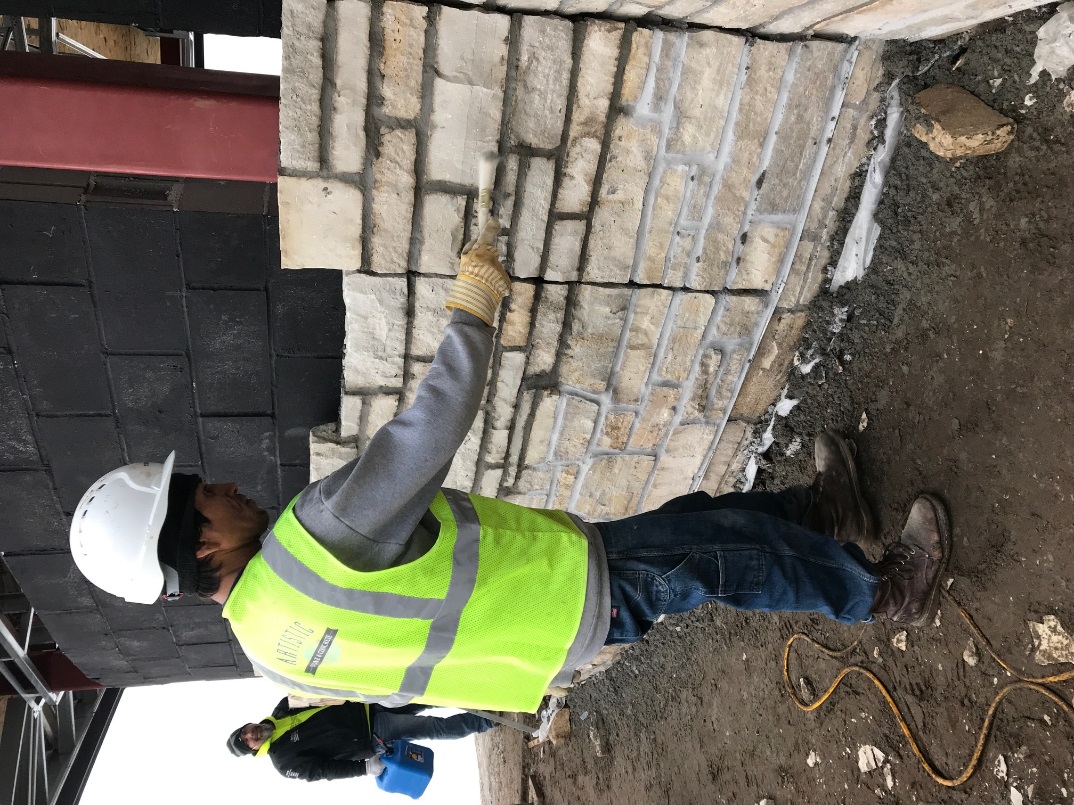 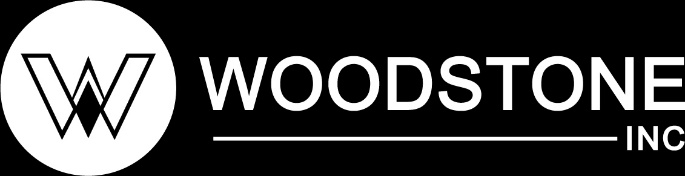 WHO IS WOODSTONE
Many different types of projects:
Schools
Health Care
Retail
Industrial
Restaurants
Single and Multi-Family Housing
Gaming
Government 
Tribal
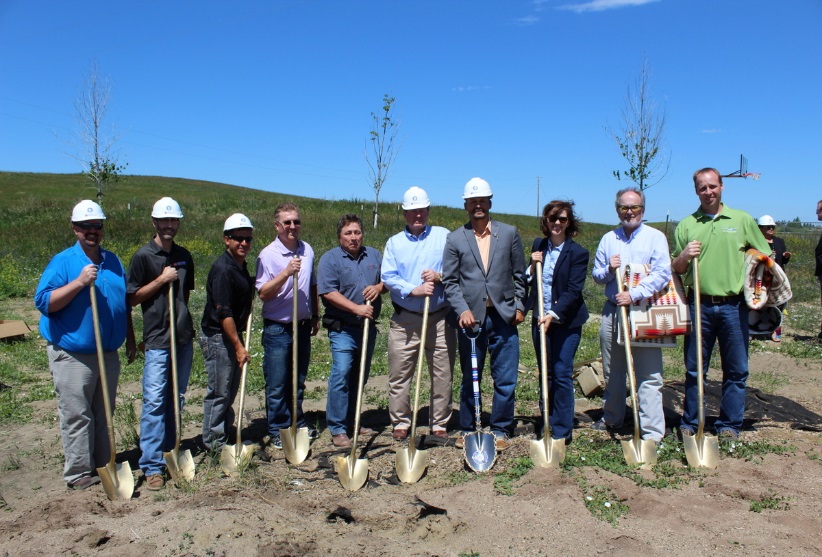 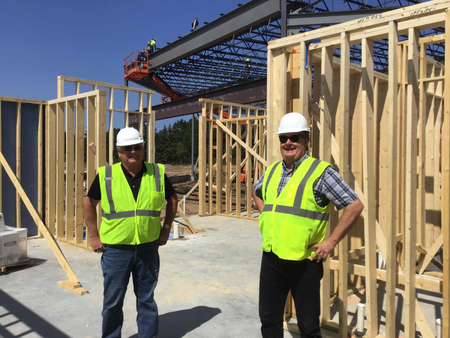 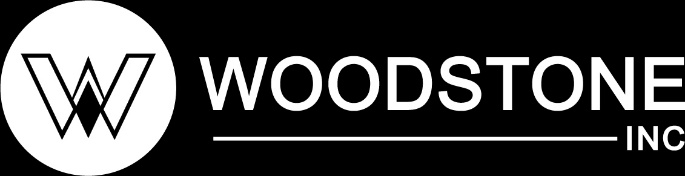 WOODSTONE APPROACH
We have industry experts on our team that will work closely with your team.  
These experts will work with your Tribe to achieve the goals you envision while respecting your sovereign status, leadership, and members.

Woodstone’s process is built on respect. 
We demonstrate this respect for the tribe by placing special emphasis on building a consensus between the tribe’s project leaders and Woodstone personnel.  
Woodstone sees respect for its tribal partners as fundamental to the process of construction. This entails respect for the tribe’s sovereign status including, but not limited to:
Respect for the tribe’s culture and traditions 
Respect for the tribe’s natural and human resources  
Respect for all tribal employment
Respect for the tribe’s courts
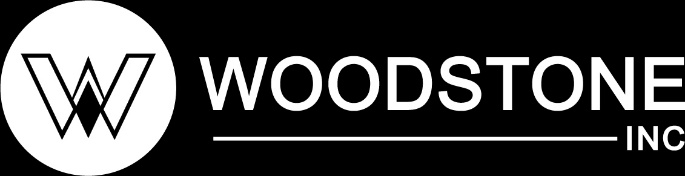 WOODSTONE APPROACH
Community Involvement 
Woodstone’s Philosophy is based on building long lasting relationships with the local community. We enjoy sharing the building progress with tribal members and even offer site tours on some job sites. 

Tribal Employment (TERO)
Woodstone works with the local tribal workforce and subcontractors to ensure that the Tribe’s money is going into member households. 
Site Safety
Safety is as critical to Woodstone operations as planning, scheduling, or billing. It is an integral part of our routine operations. Woodstone is committed to maintaining a safe and healthful workplace, and to protect the public against any potential hazards cause by our operations.
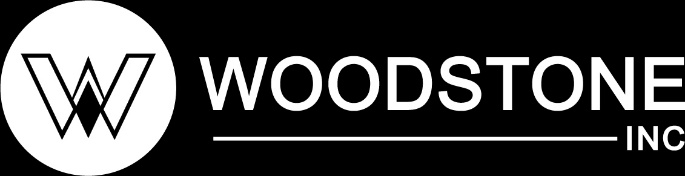 WOODSTONE APPOACH
WOODSTONE’S PHILOSOPHY



“Building buildings is easy,
but what really matters in life 
is building people and relationships.”
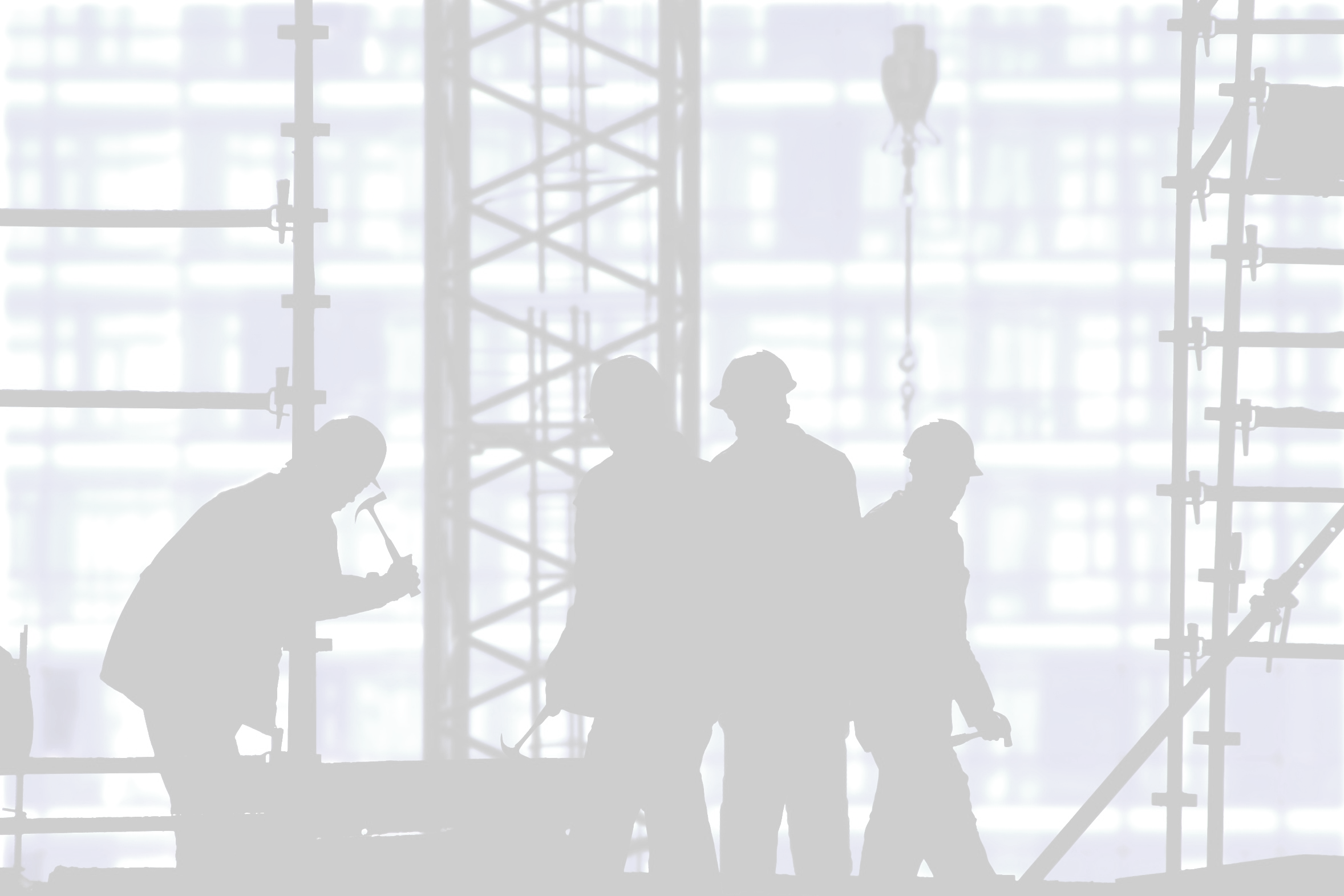 WOODSTONE’S PROJECT EXPERIENCE
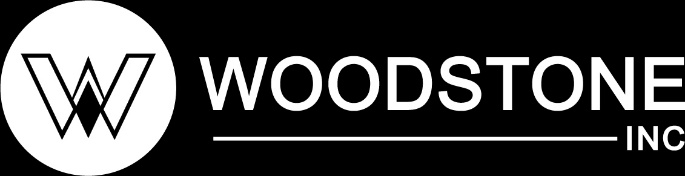 CEDAR LAKES HOTEL & CASINO
Cass Lake, MN
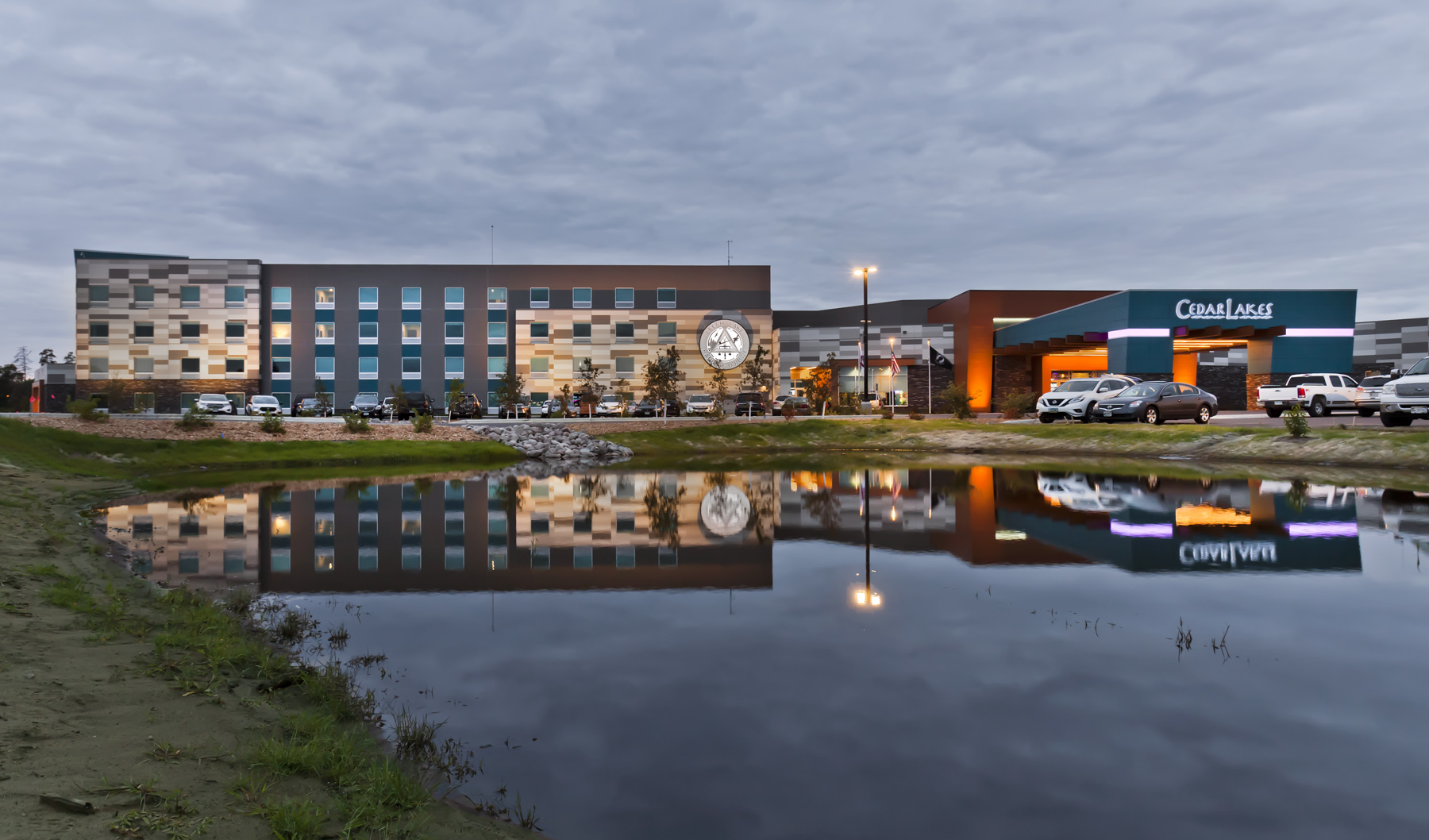 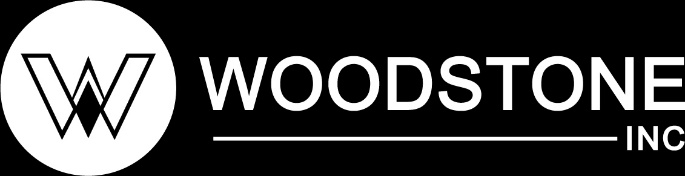 OMAK HOTEL & CASINO
Omak, WA
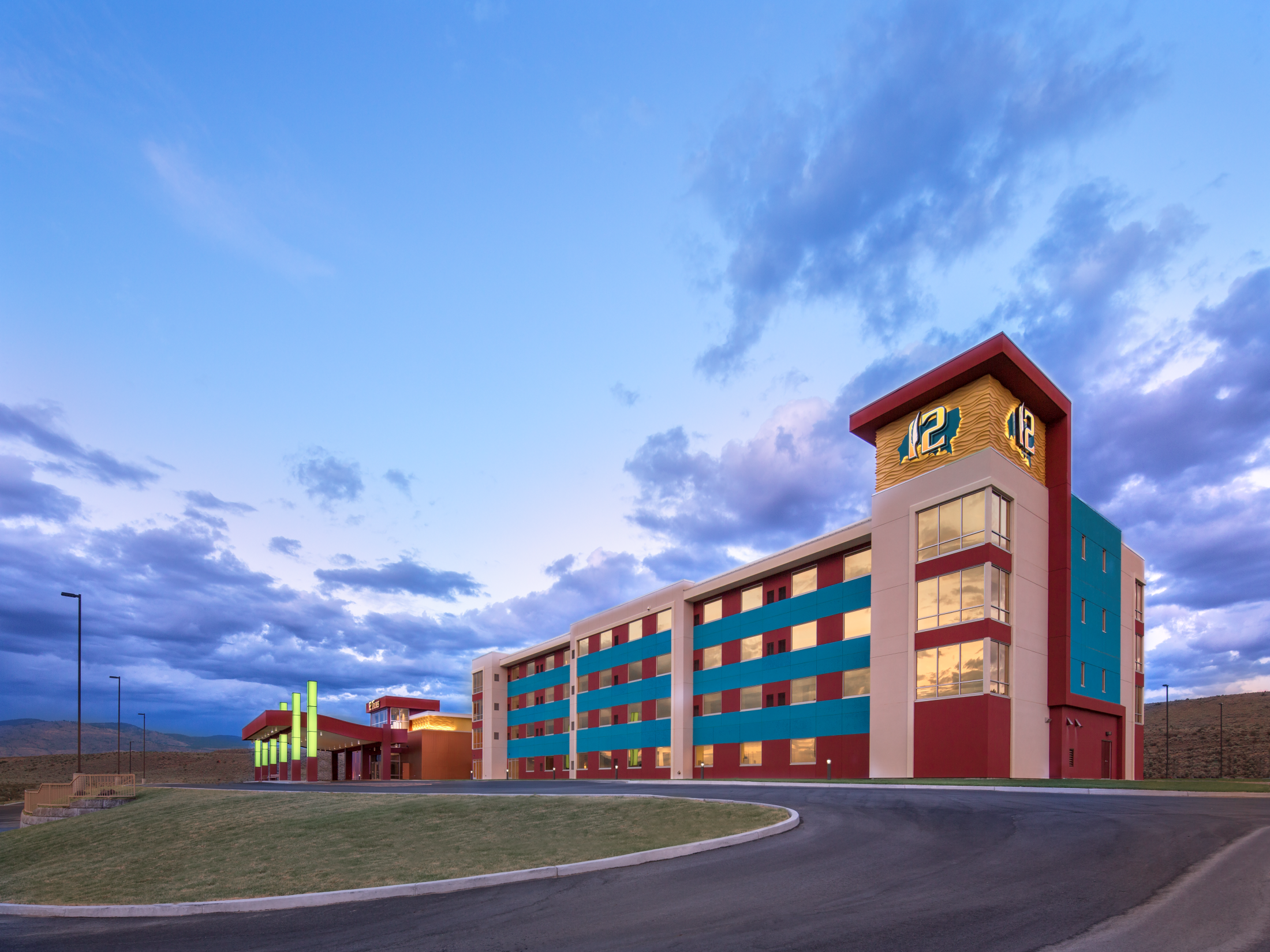 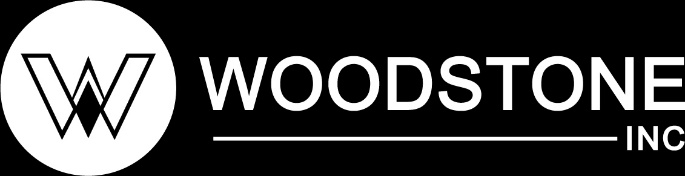 OMAK HOTEL & CASINO
Omak, WA
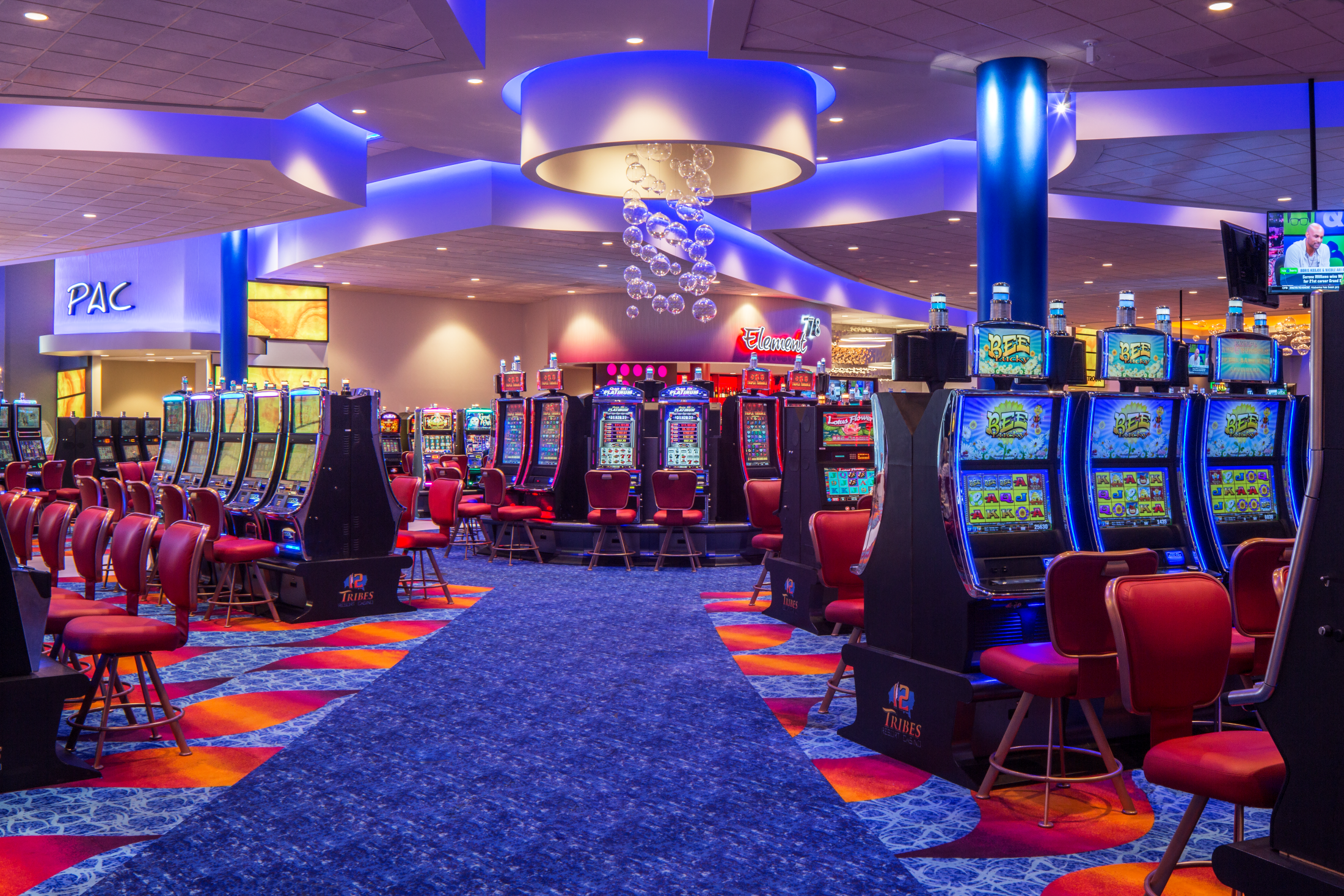 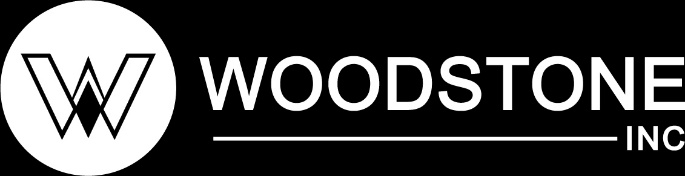 OMAK HOTEL & CASINO
Omak, WA
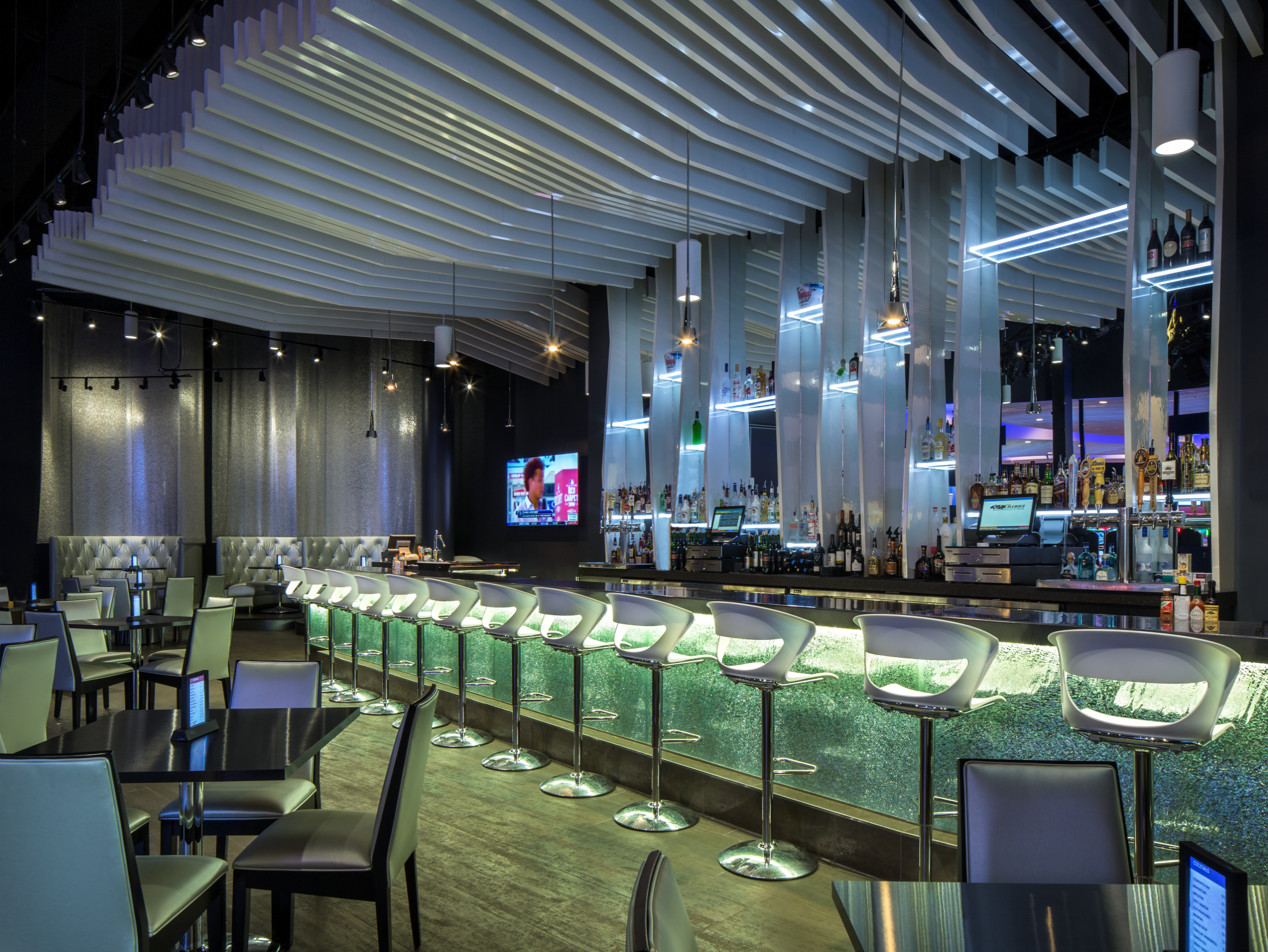 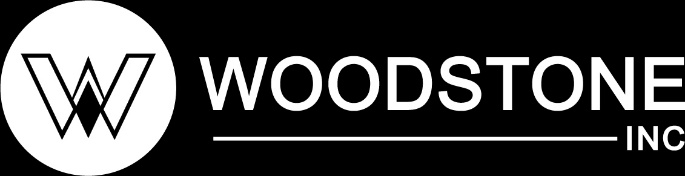 OMAK HOTEL & CASINO
Omak, WA
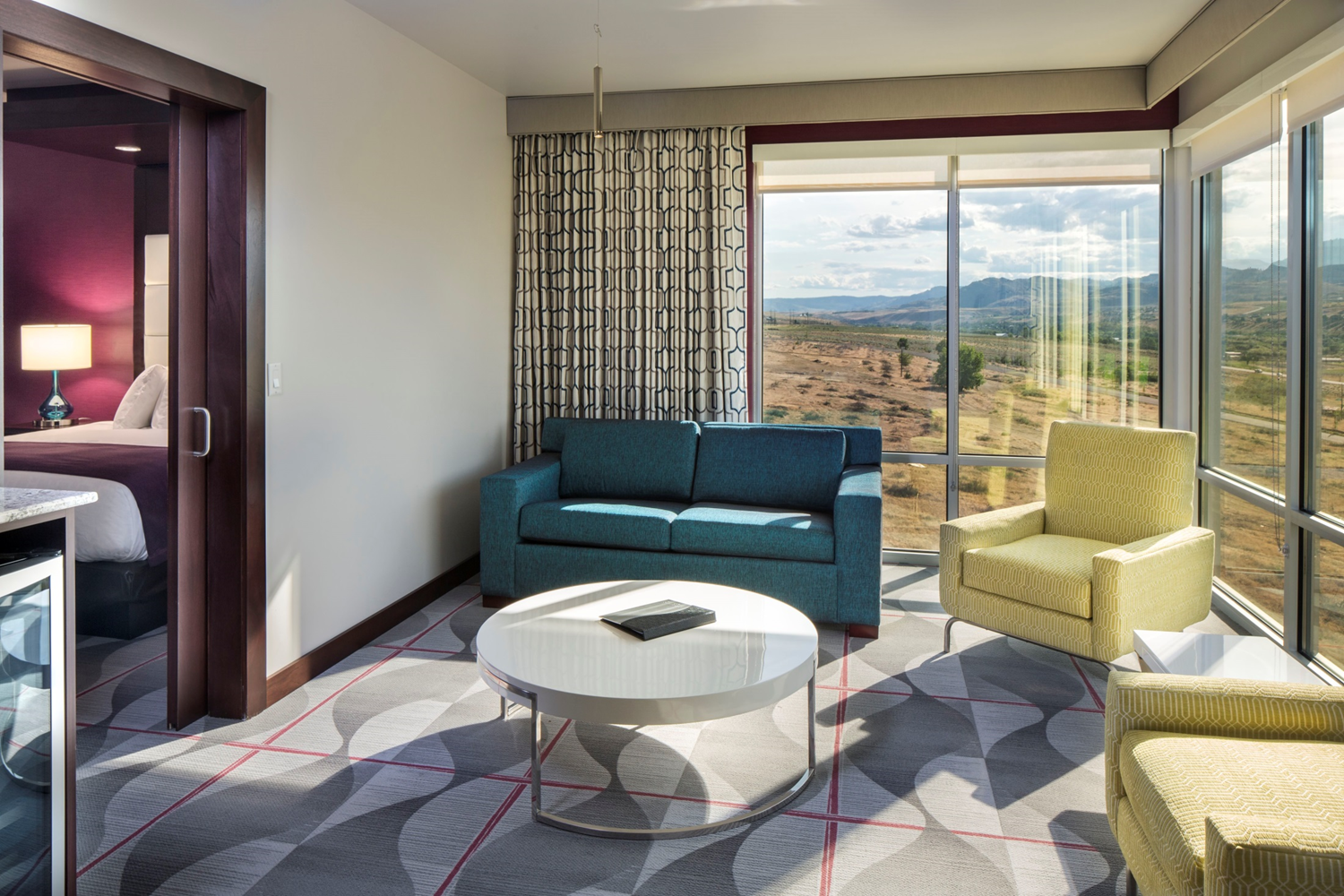 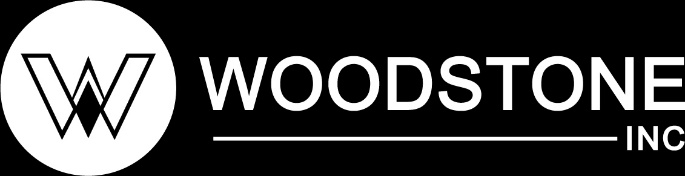 NORTH STAR CASINO 
Bowler, WI
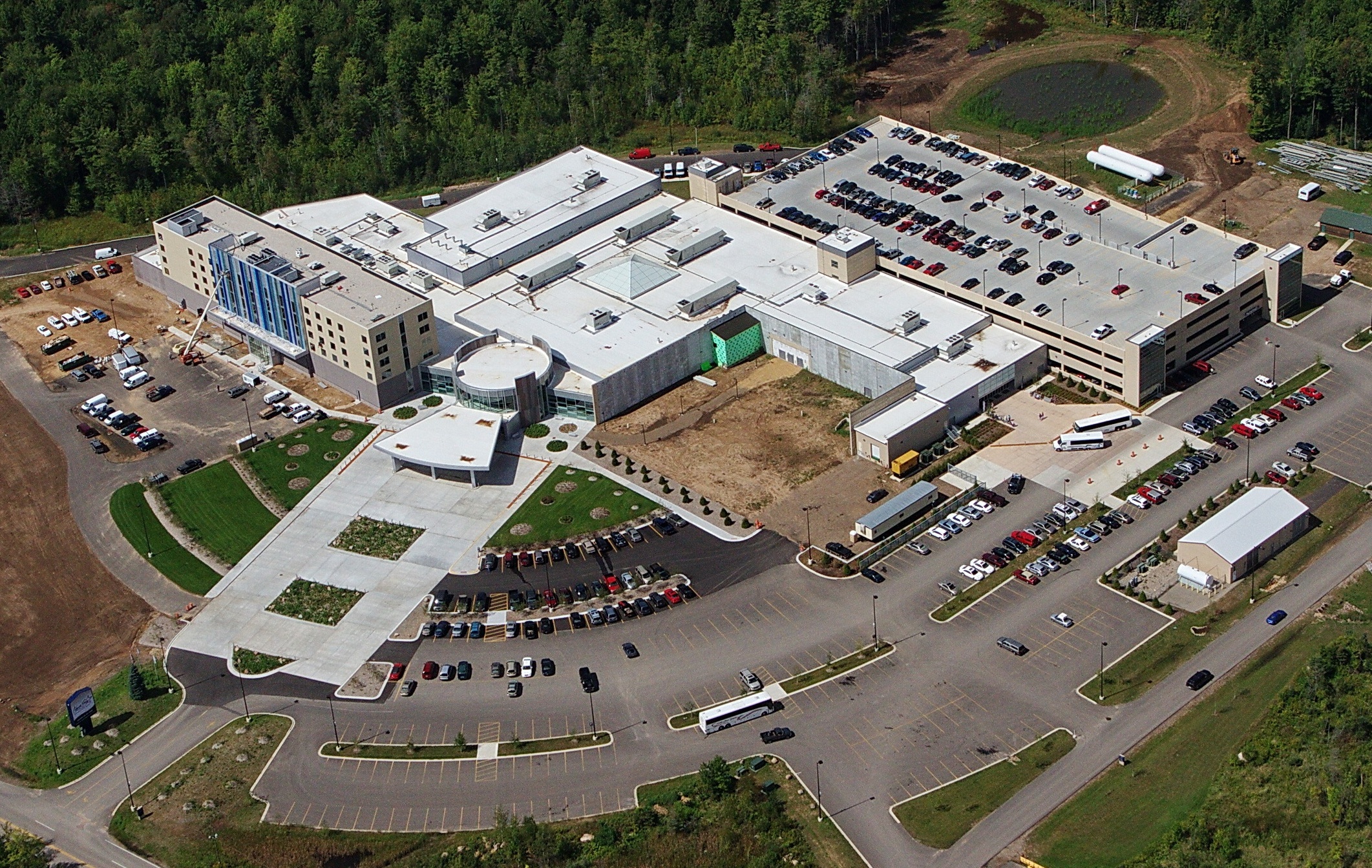 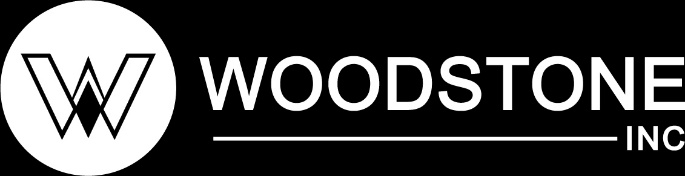 SHOSHONE ROSE CASINO
Lander, WY
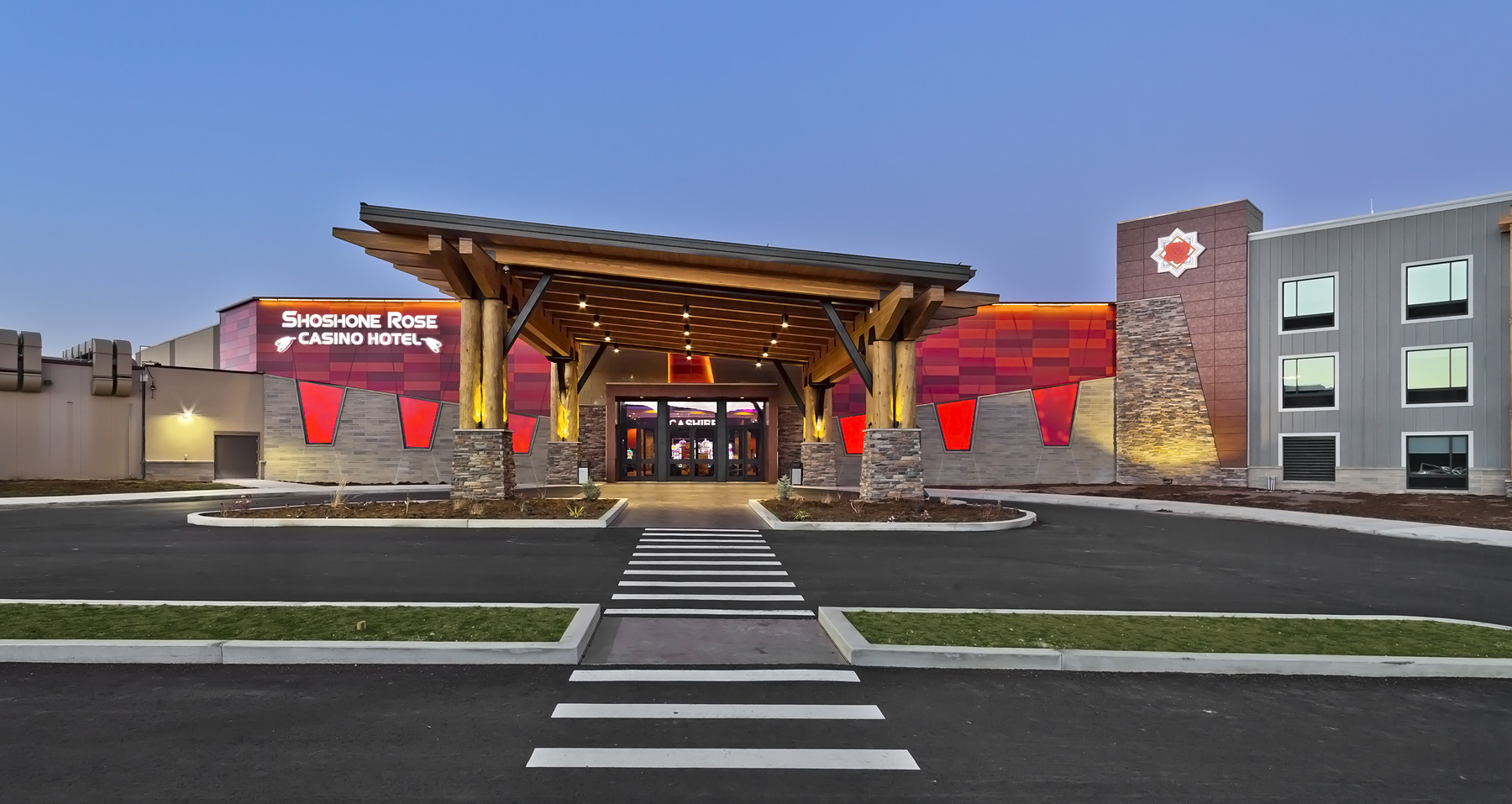 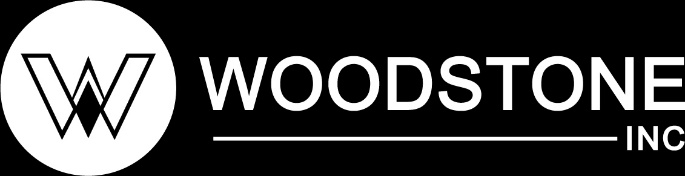 SHOSHONE ROSE CASINO
Lander, WY
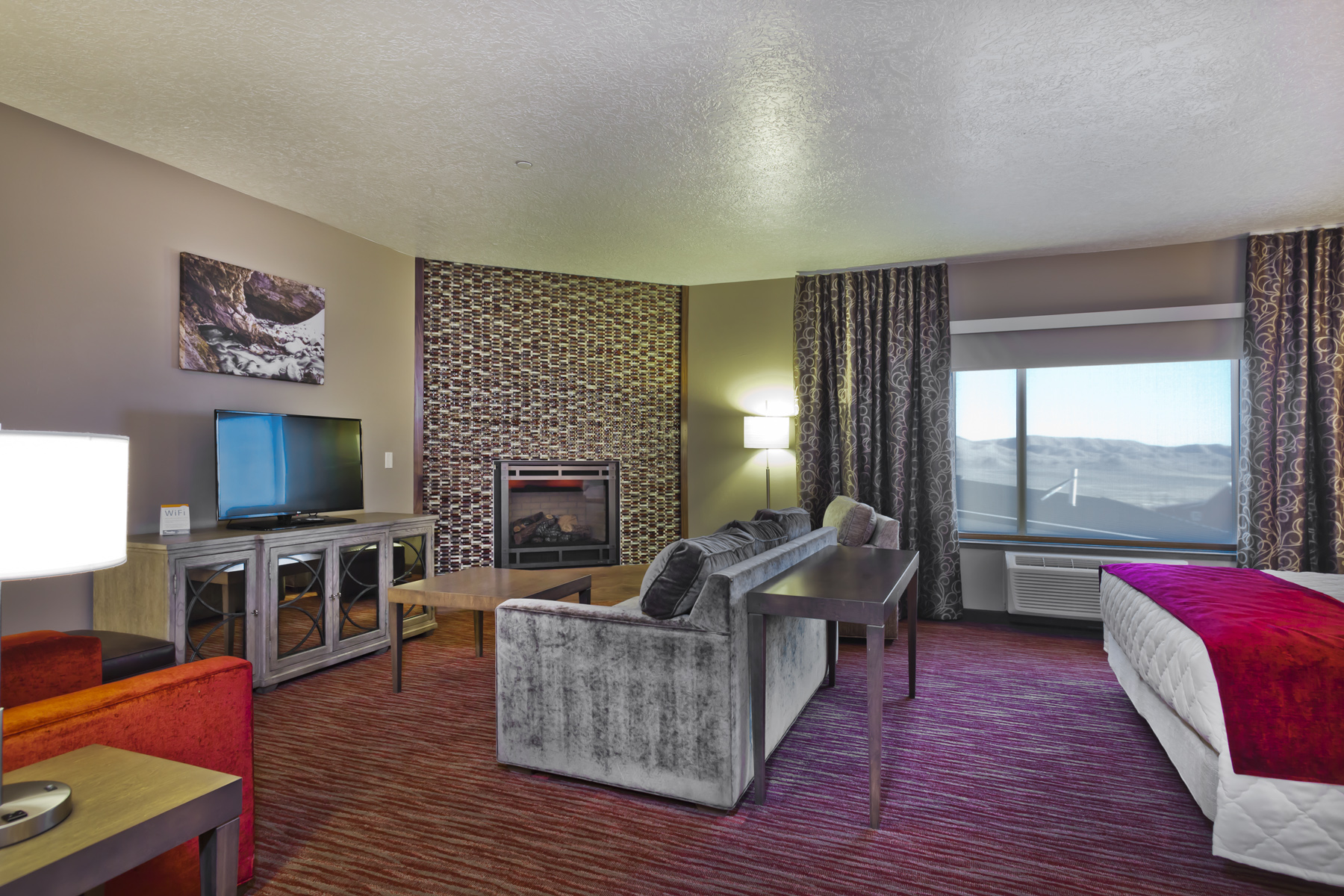 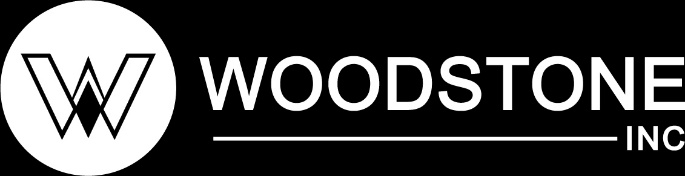 SEVEN CLANS CASINO WARROAD
Warroad, MN
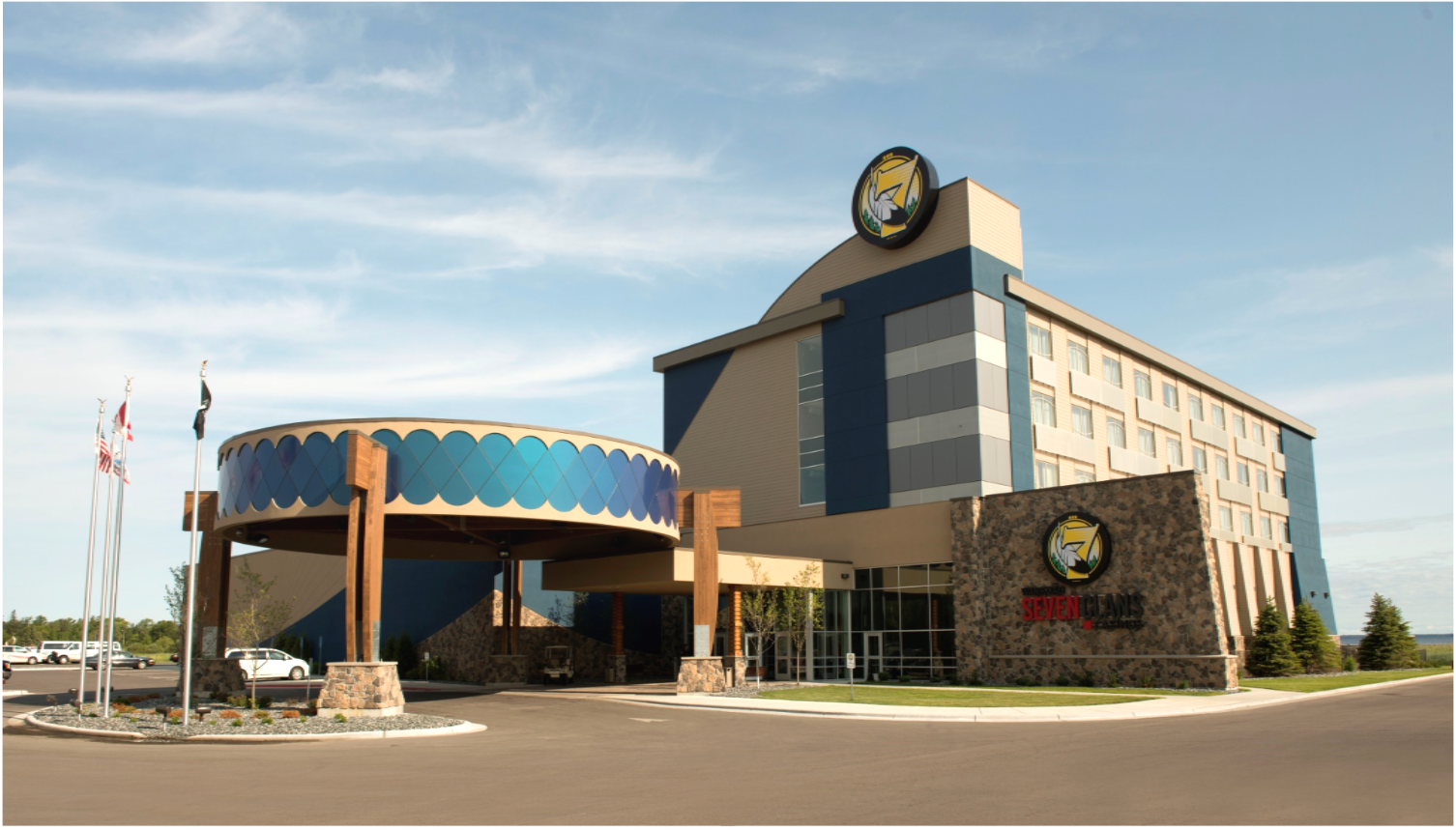 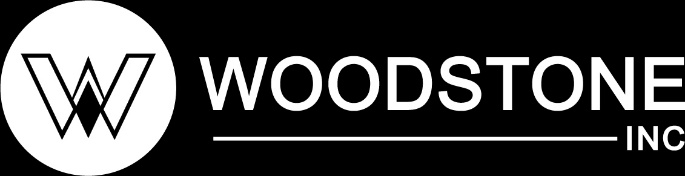 SEVEN CLANS CASINO WARROAD
Warroad, MN
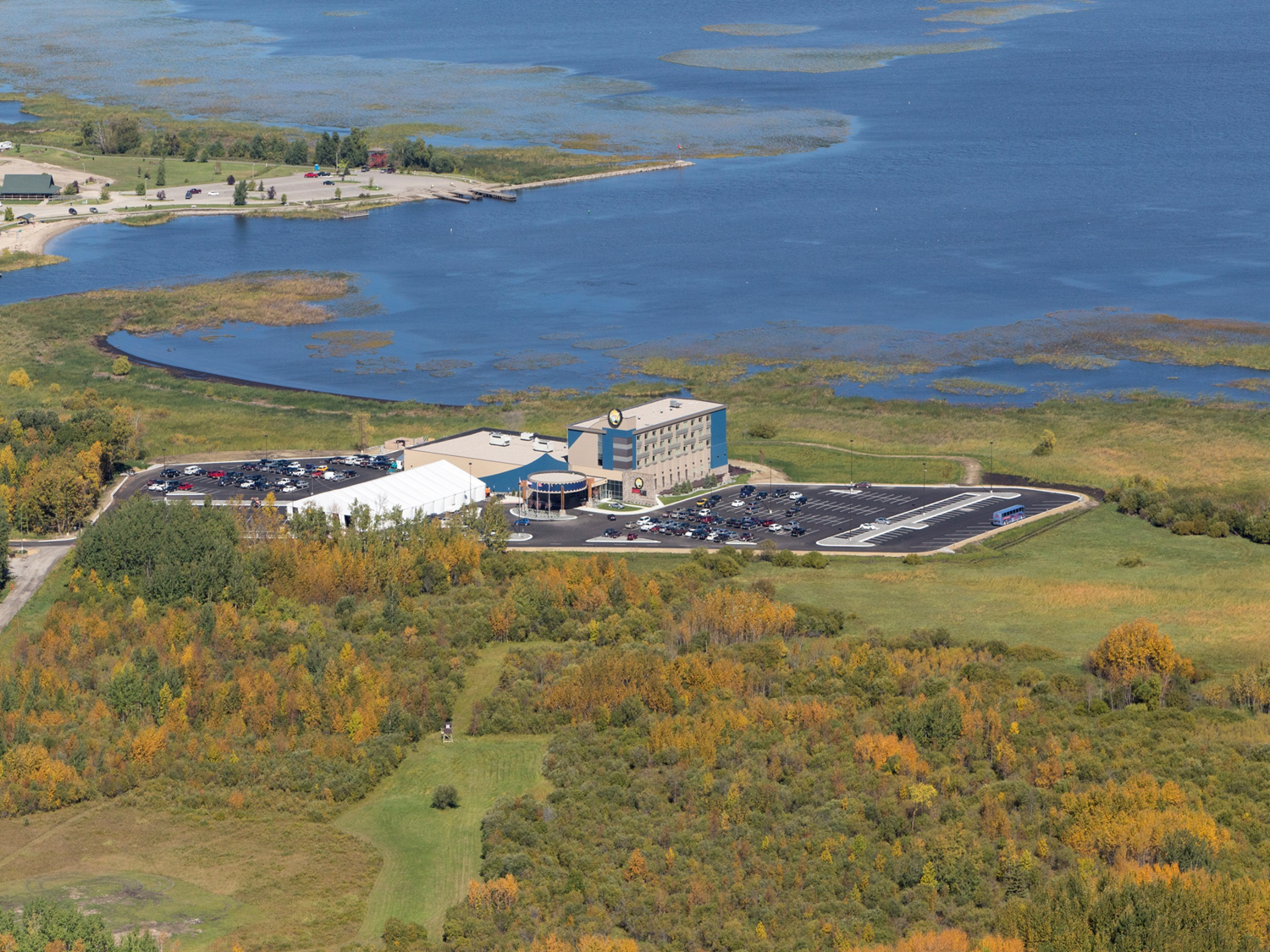 SEVEN CLANS CASINO WARROAD
Warroad, MN
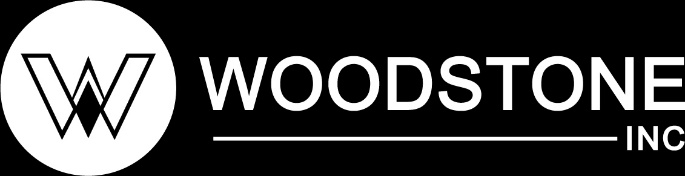 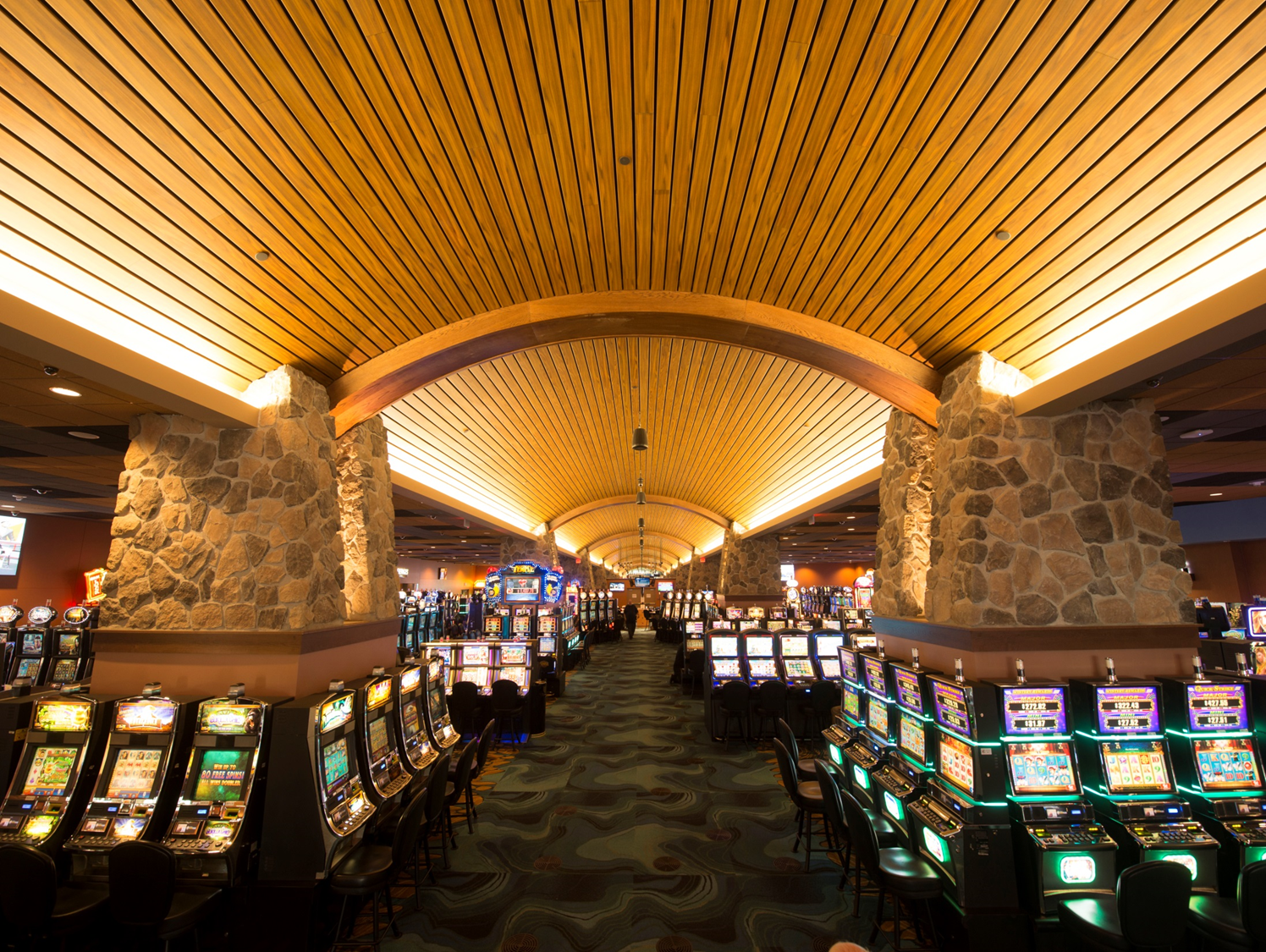 Casino Pauma
Pauma Valley, CA
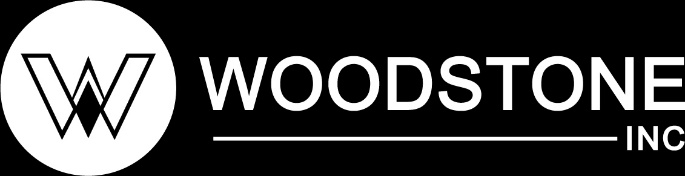 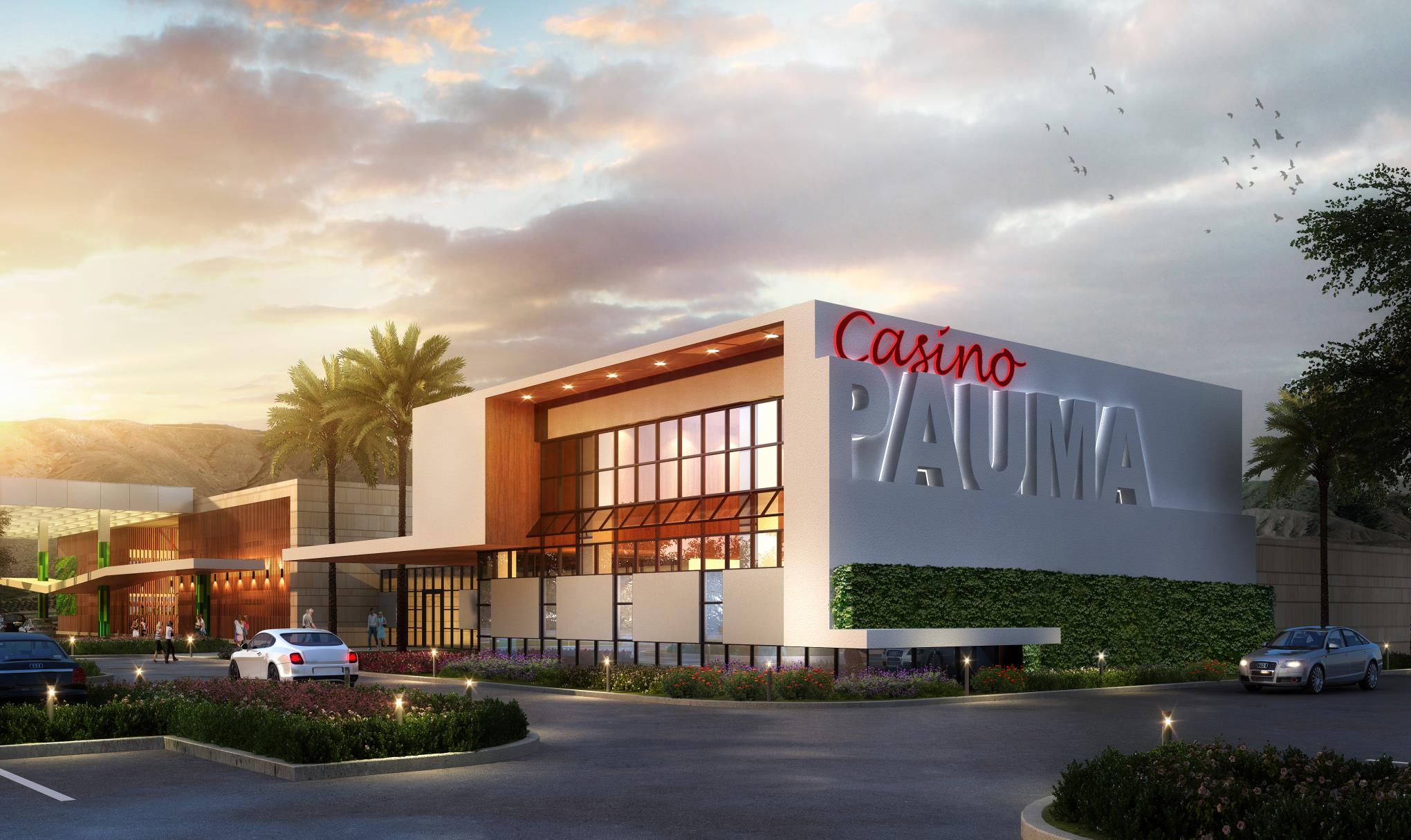 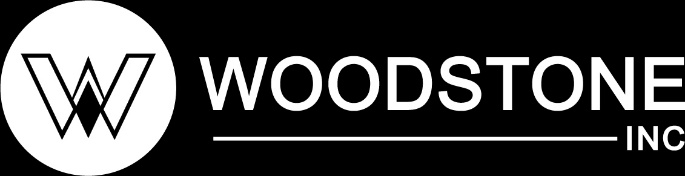 ST. CROIX CASINO
Hertel, WI
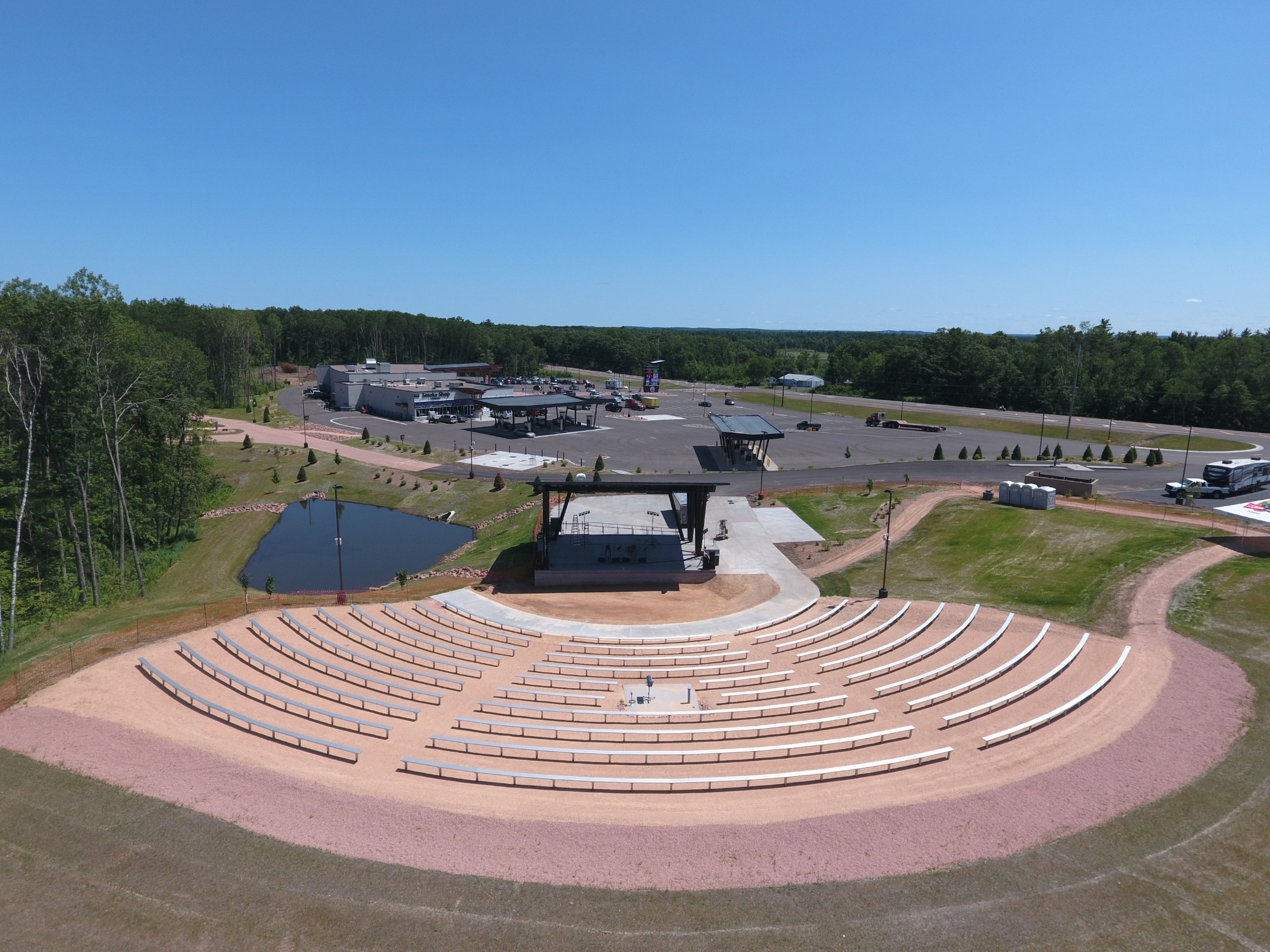 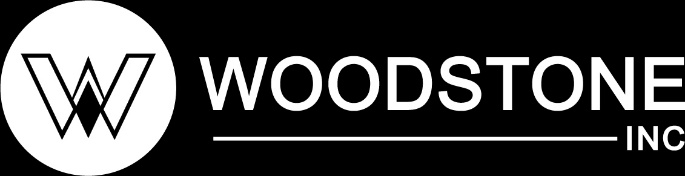 ST. CROIX JUDICAL CENTER
Hertel, WI
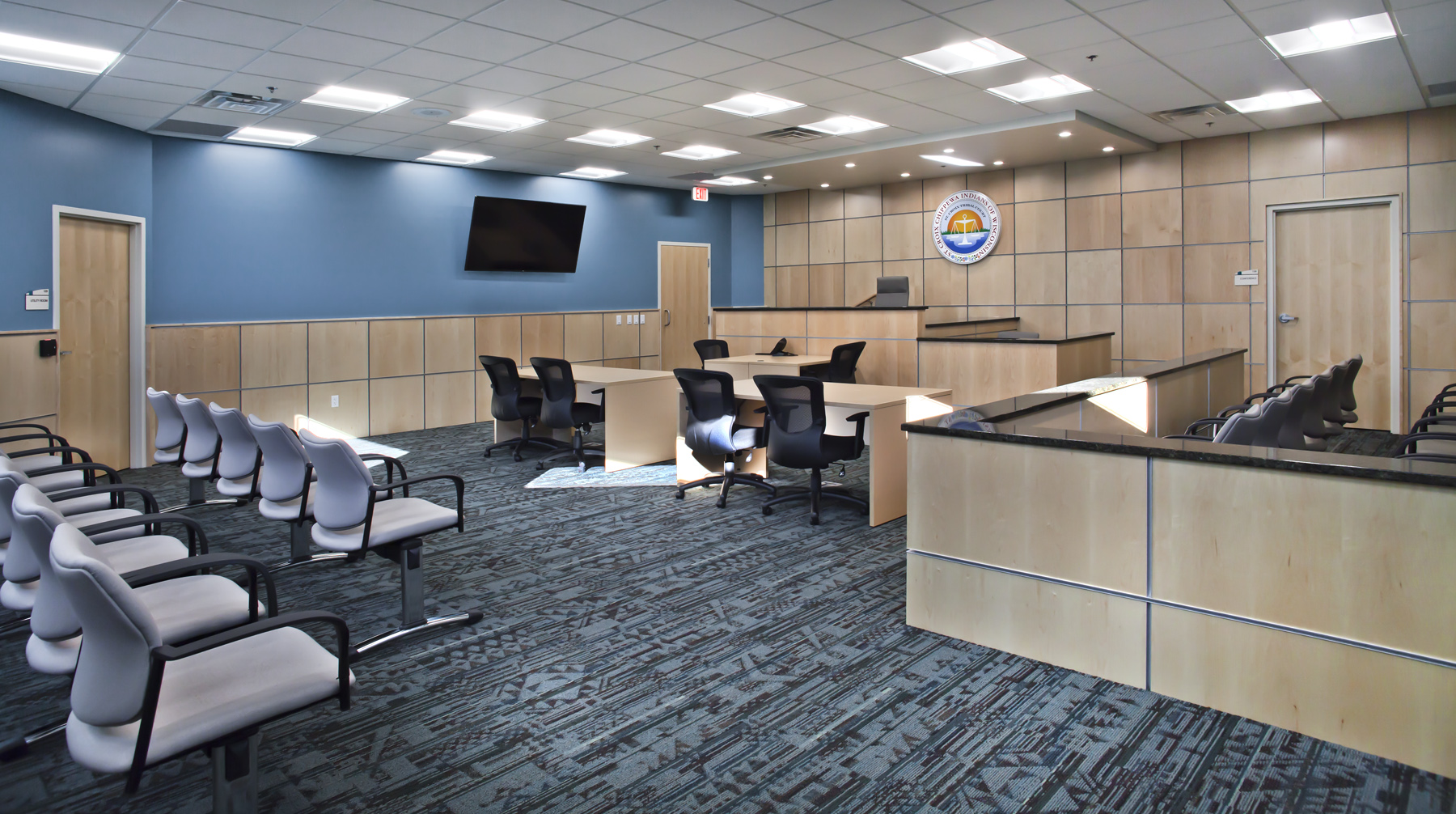 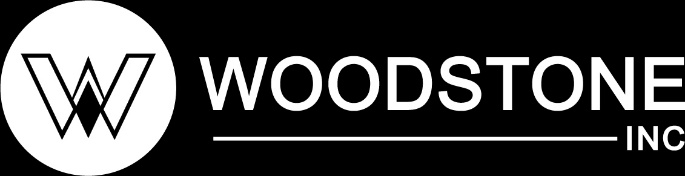 OHIYA CASINO
Niobrara, NE
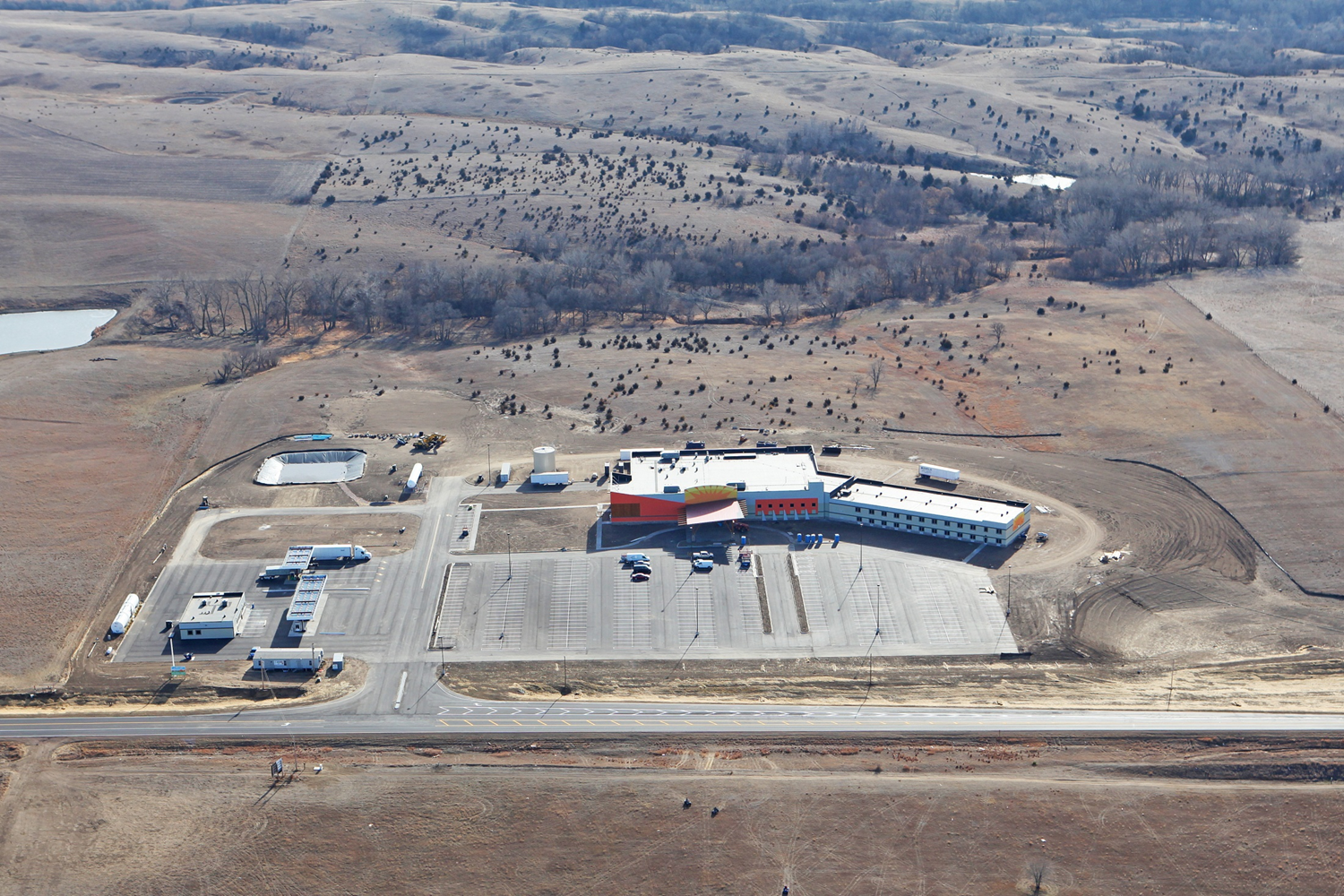 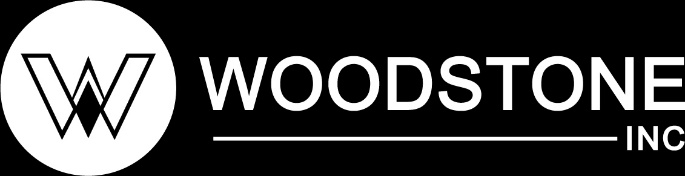 SEVEN CLANS CASINO RED LAKE
Red Lake, MN
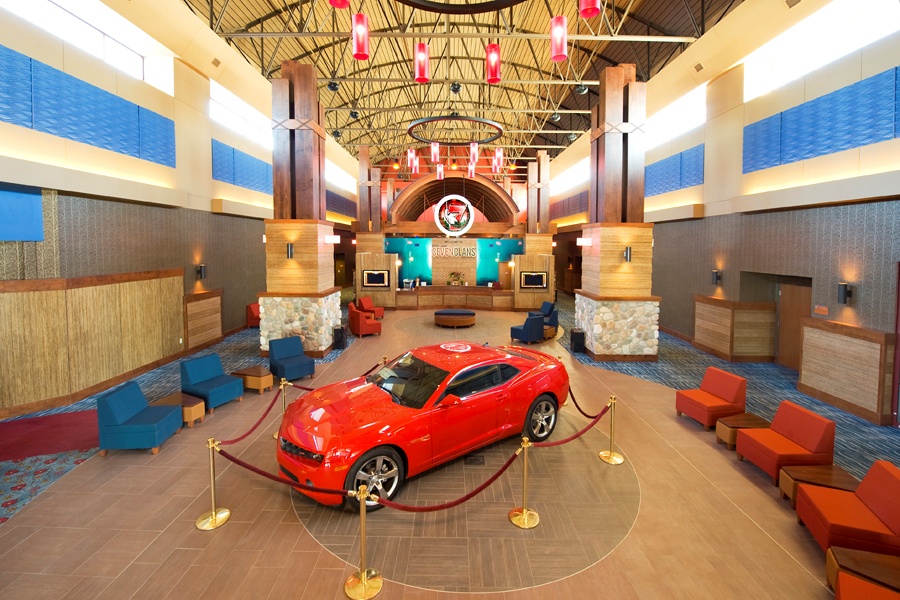 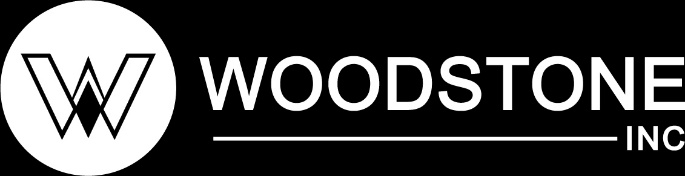 LEGENDARY WATERS HOTEL & CASINO
Bayfield, WI
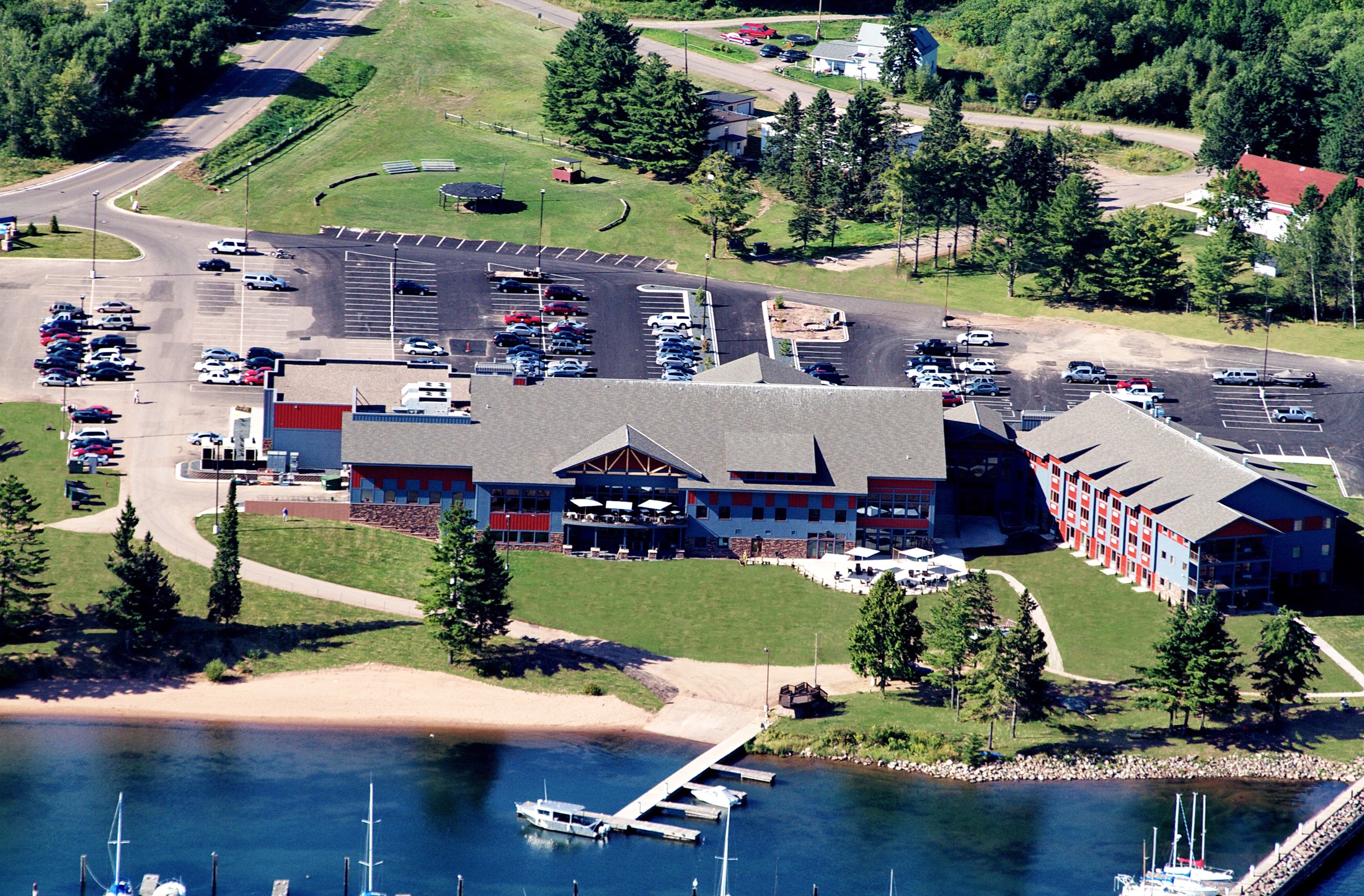 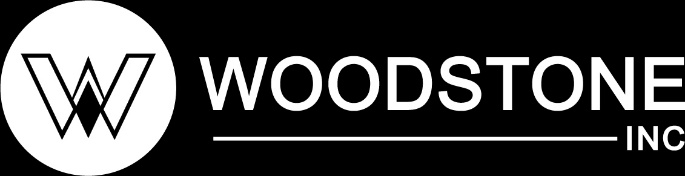 LEGENDARY WATERS HOTEL & CASINO
Bayfield, WI
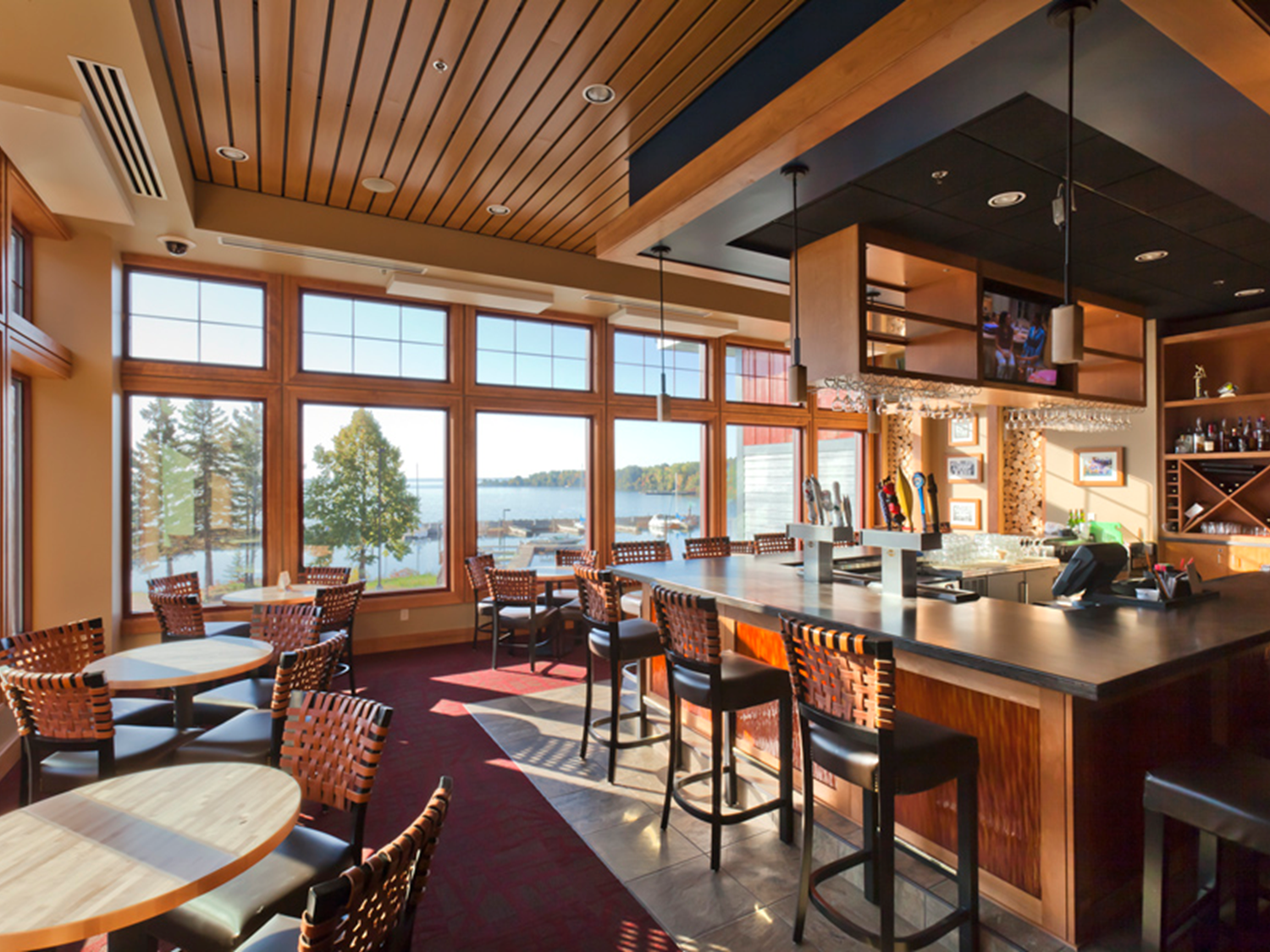 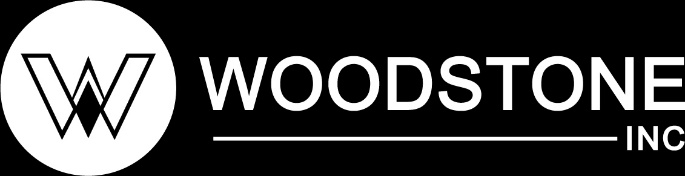 MHA Nation Interpretive Center
New Town, ND
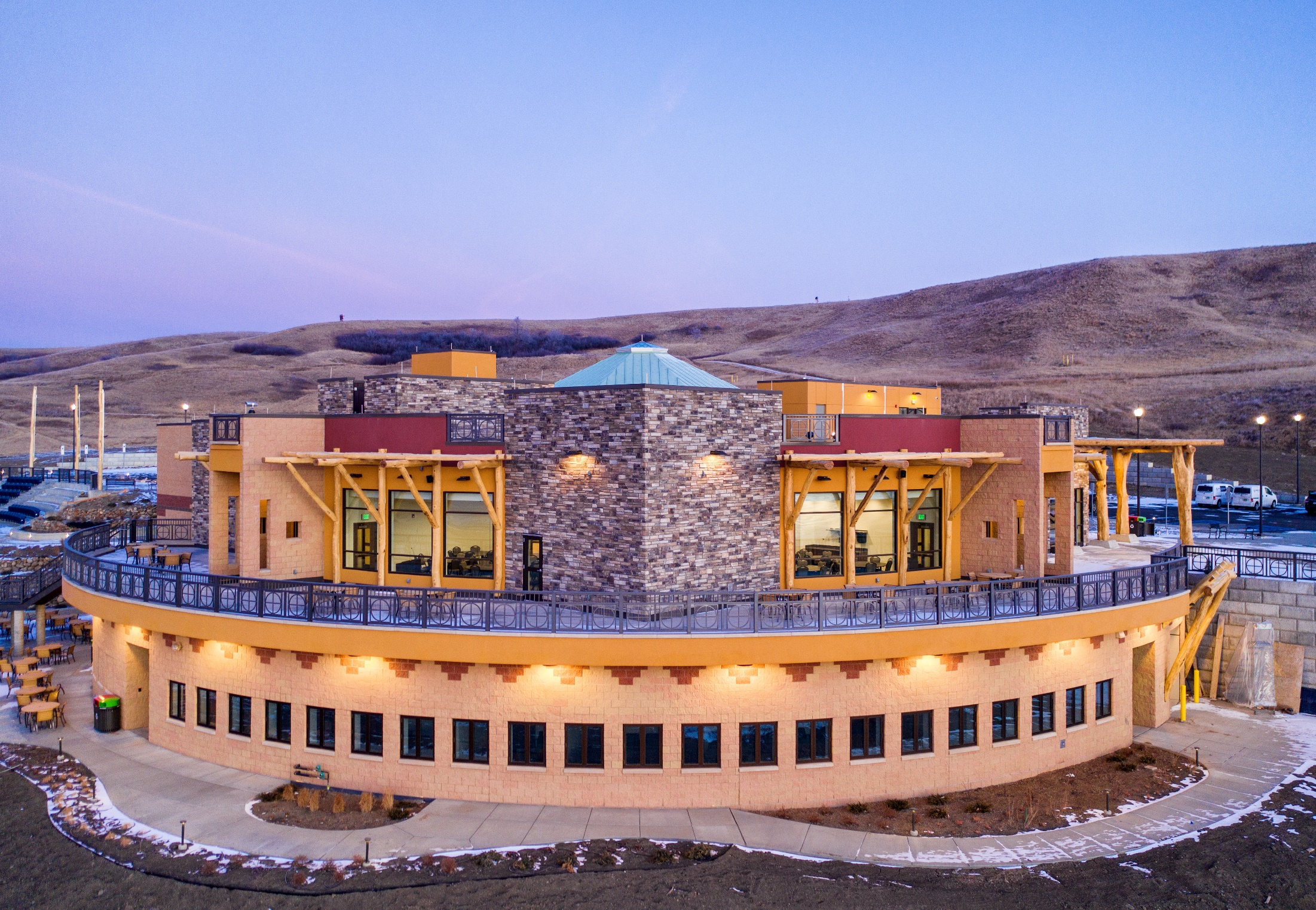 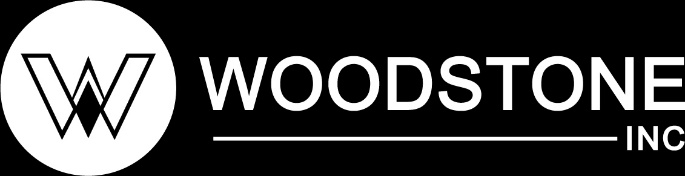 MHA Nation Interpretive Center
New Town, ND
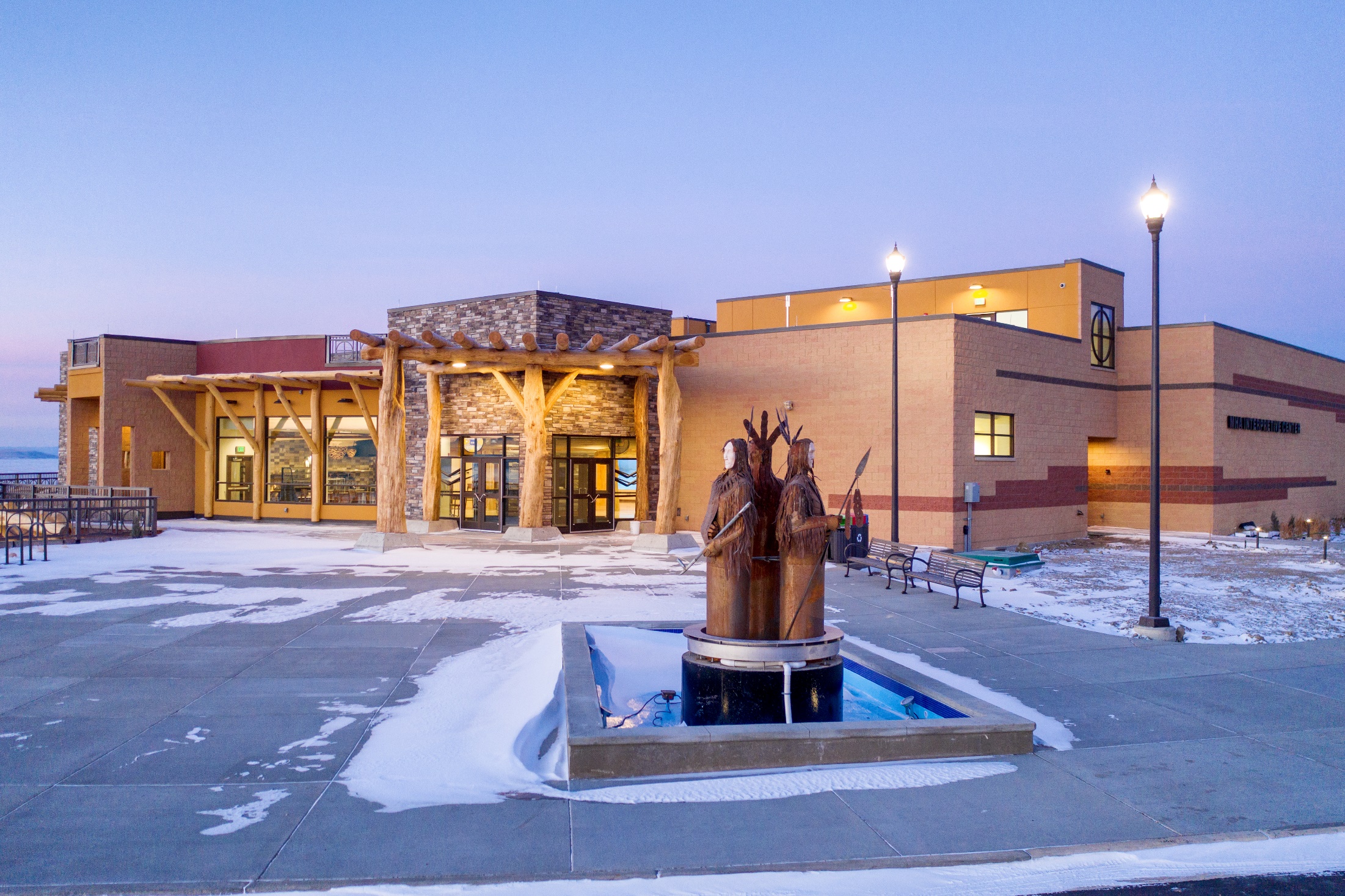 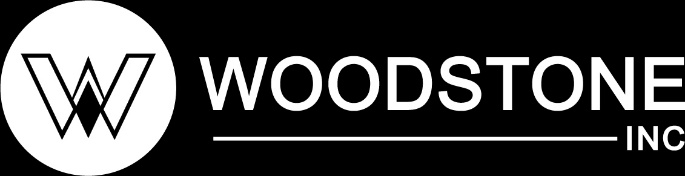 TWIN BUTTES ELDER CENTER
Twin Buttes, ND
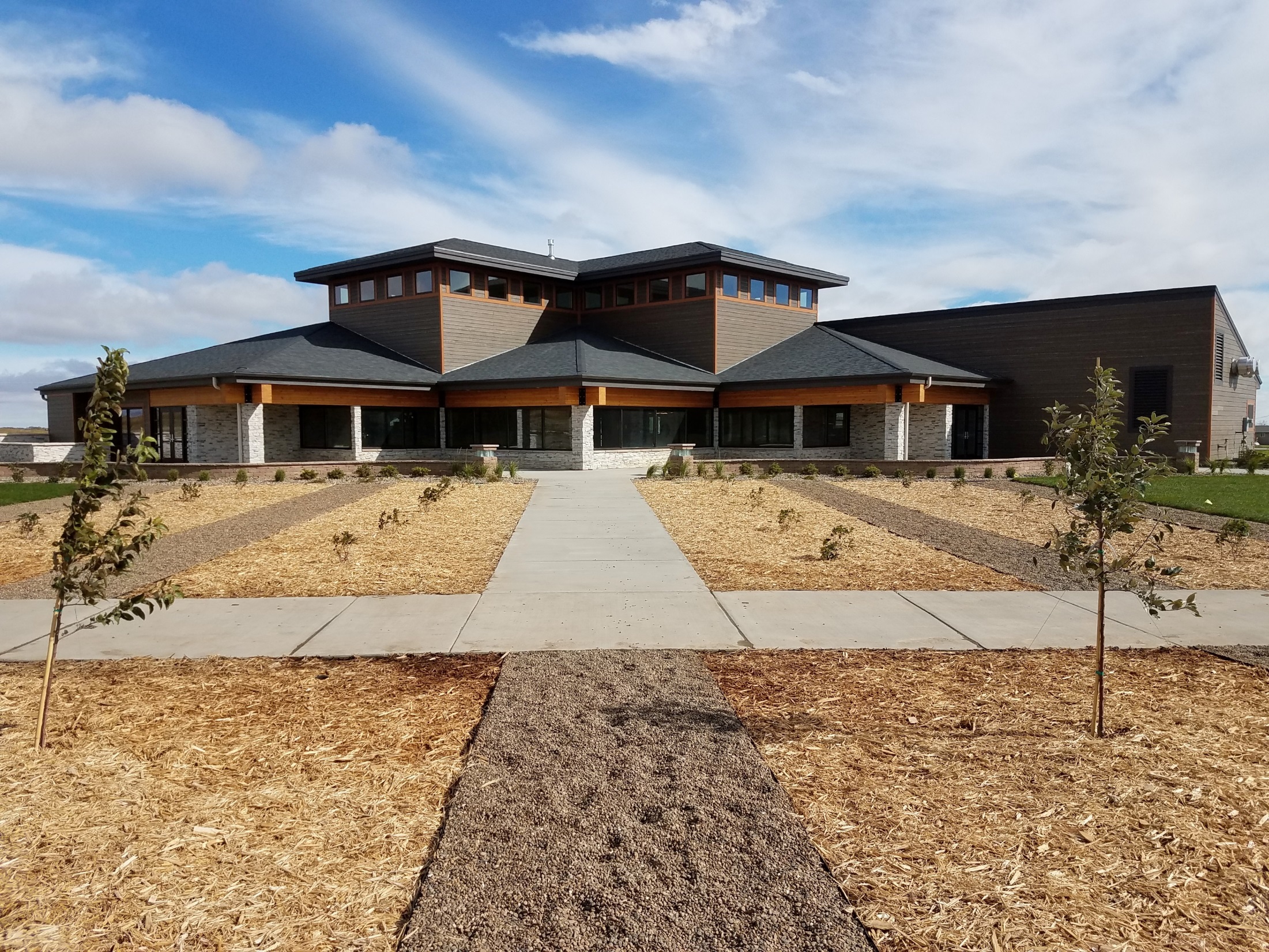 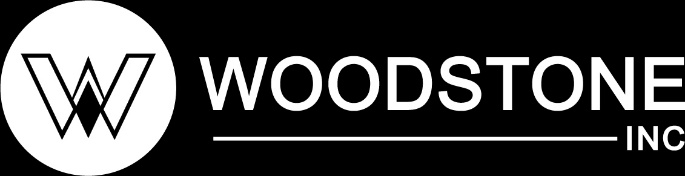 Twin Buttes Community Center
Twin Buttes, ND
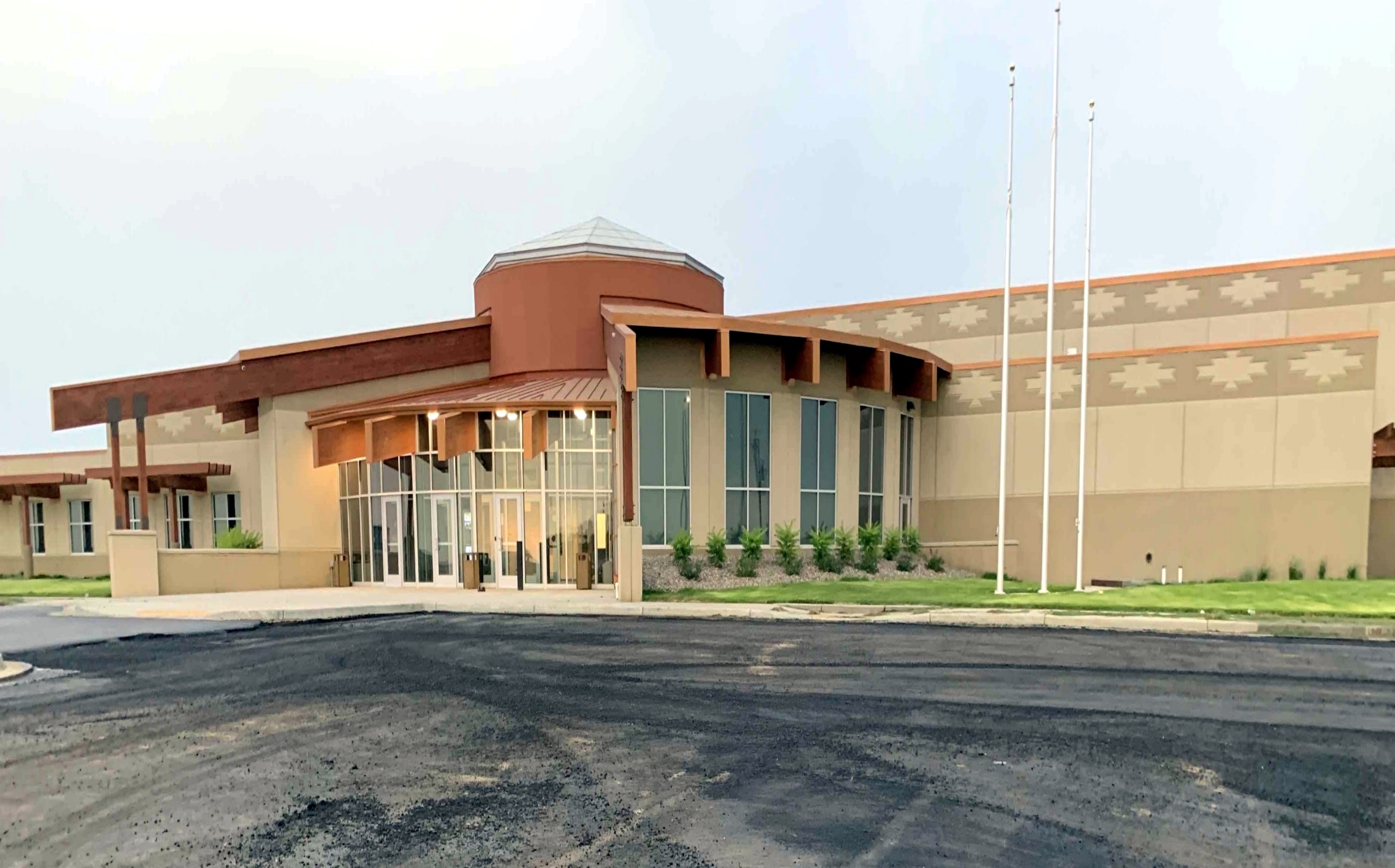 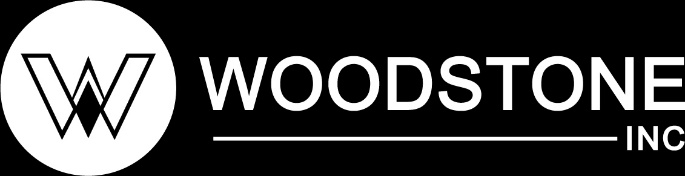 Gas Capture Greenhouse 
Parshall, ND
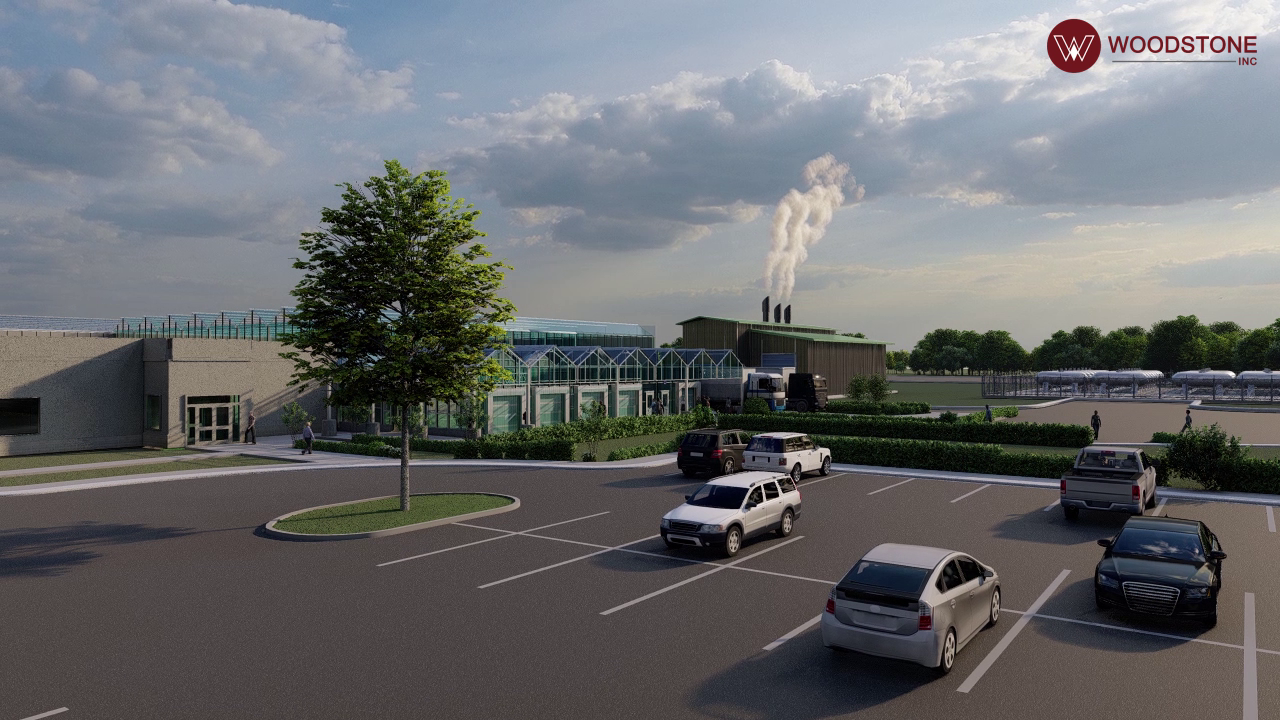 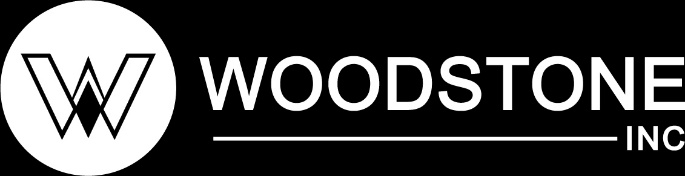 Gas Capture Greenhouse 
Parshall, ND
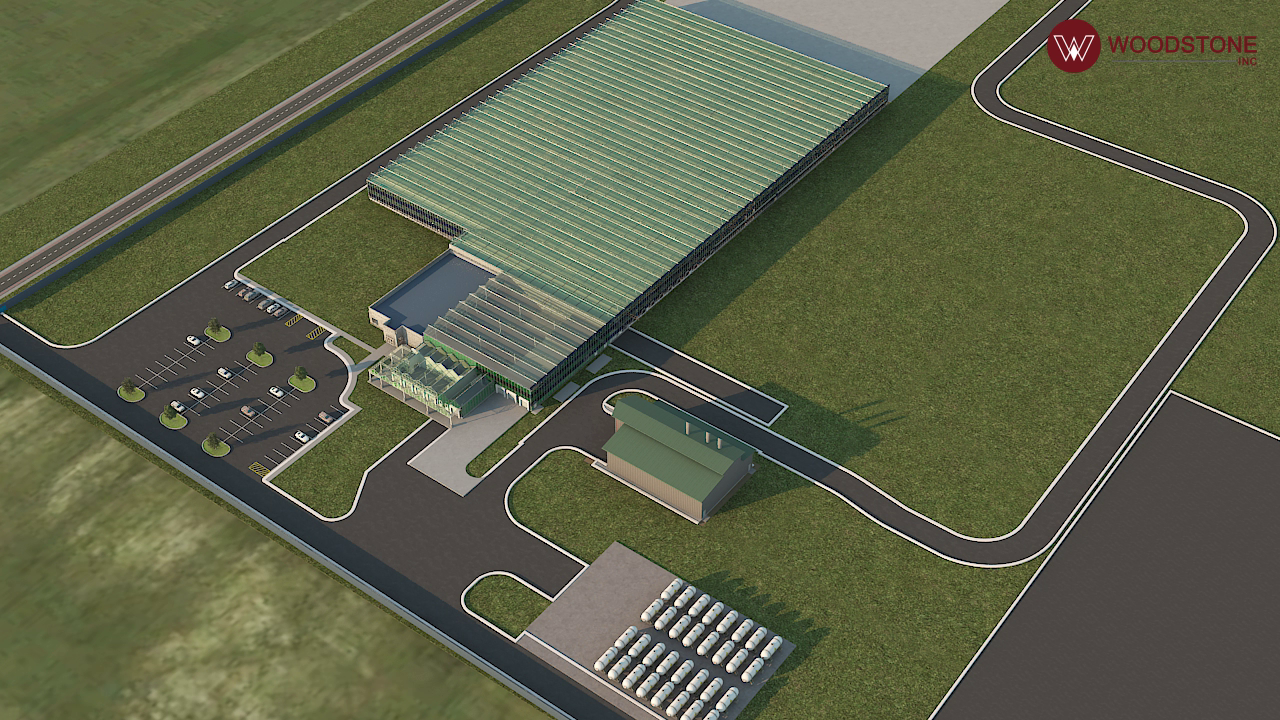 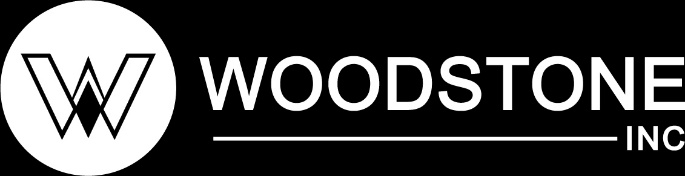 MHA Parshall Assisted Living Facility 
Parshall, ND
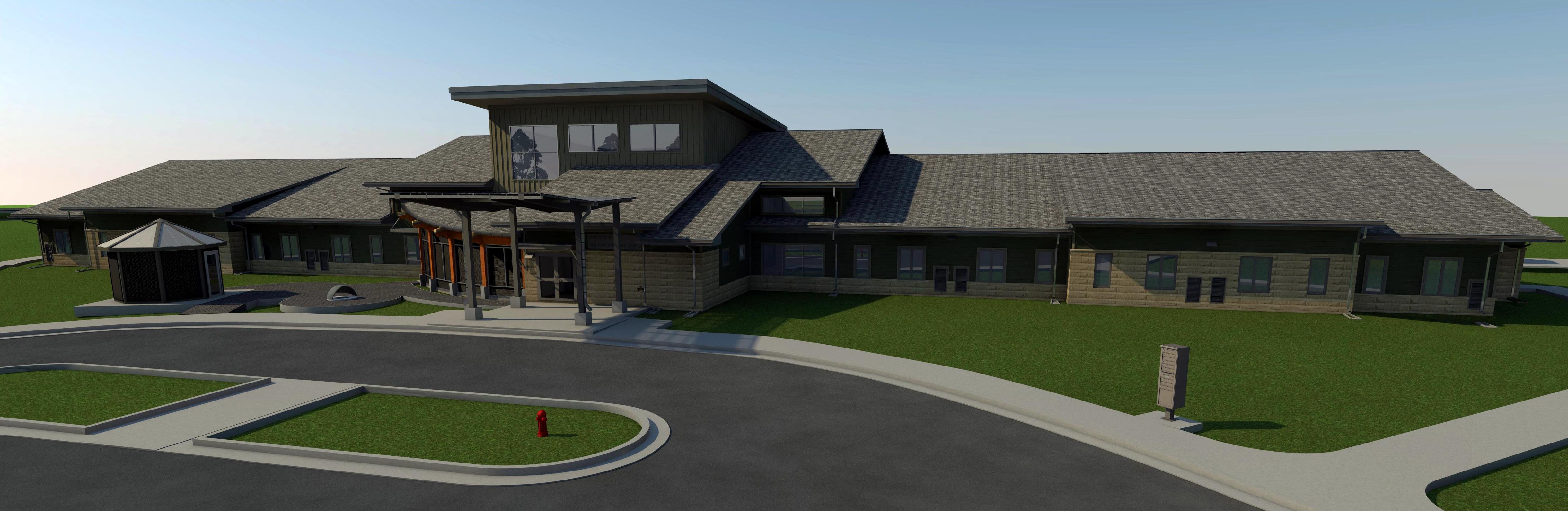 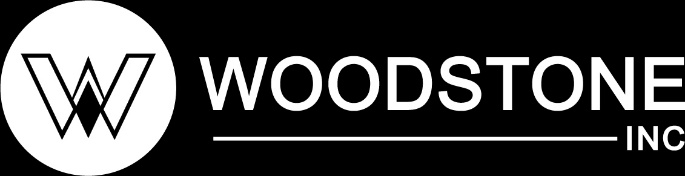 Dunseith Emergency Response Center 
Dunseith, ND
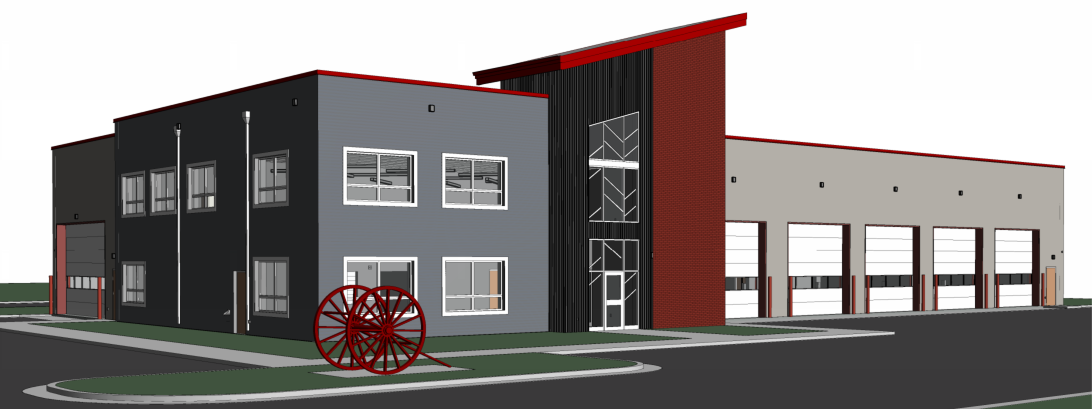 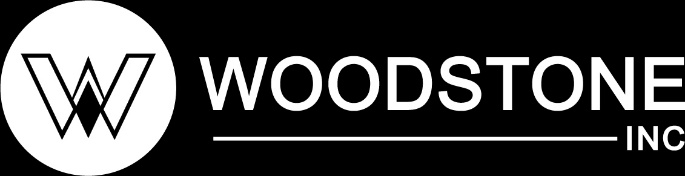 Dunseith Butcher Shop 
Dunseith, ND
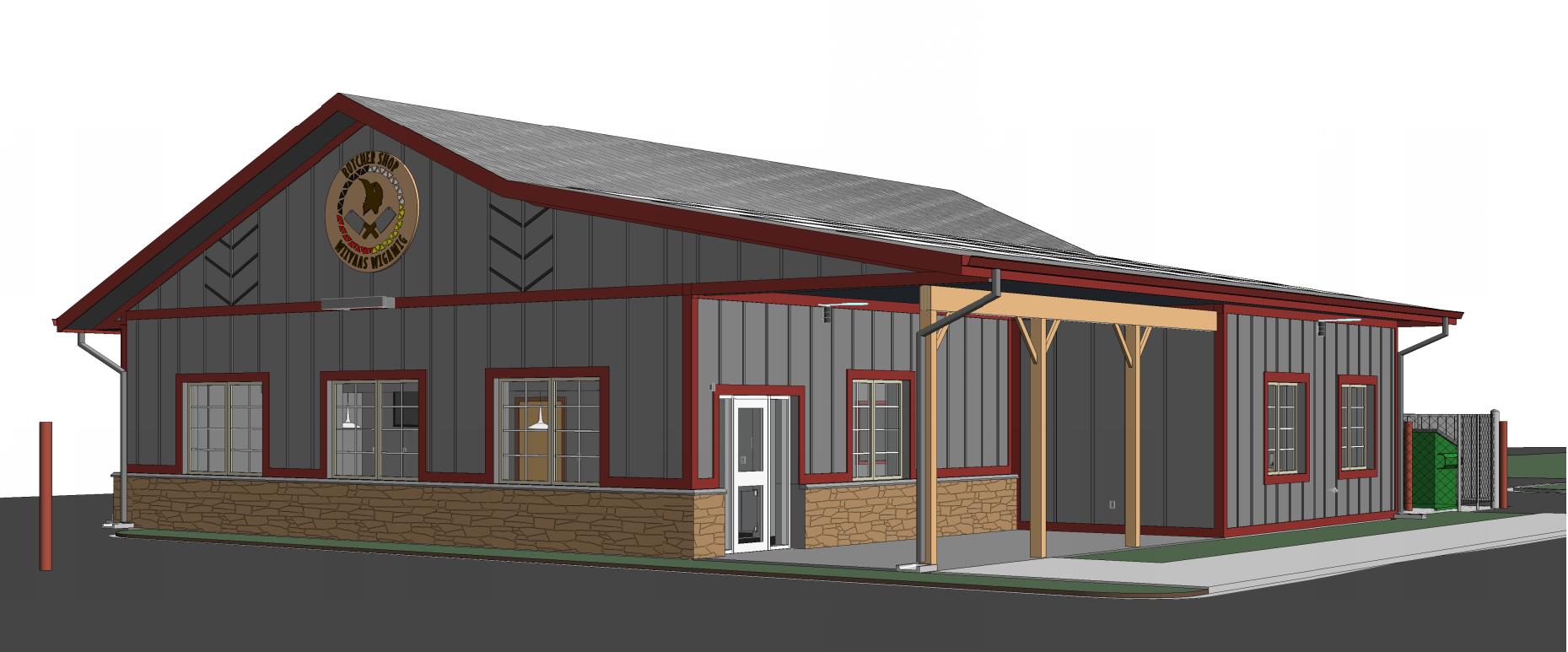 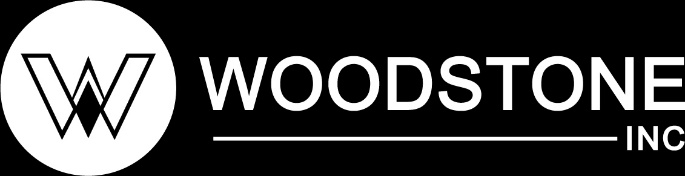 Dunseith Emergency Response Center 
Dunseith, ND
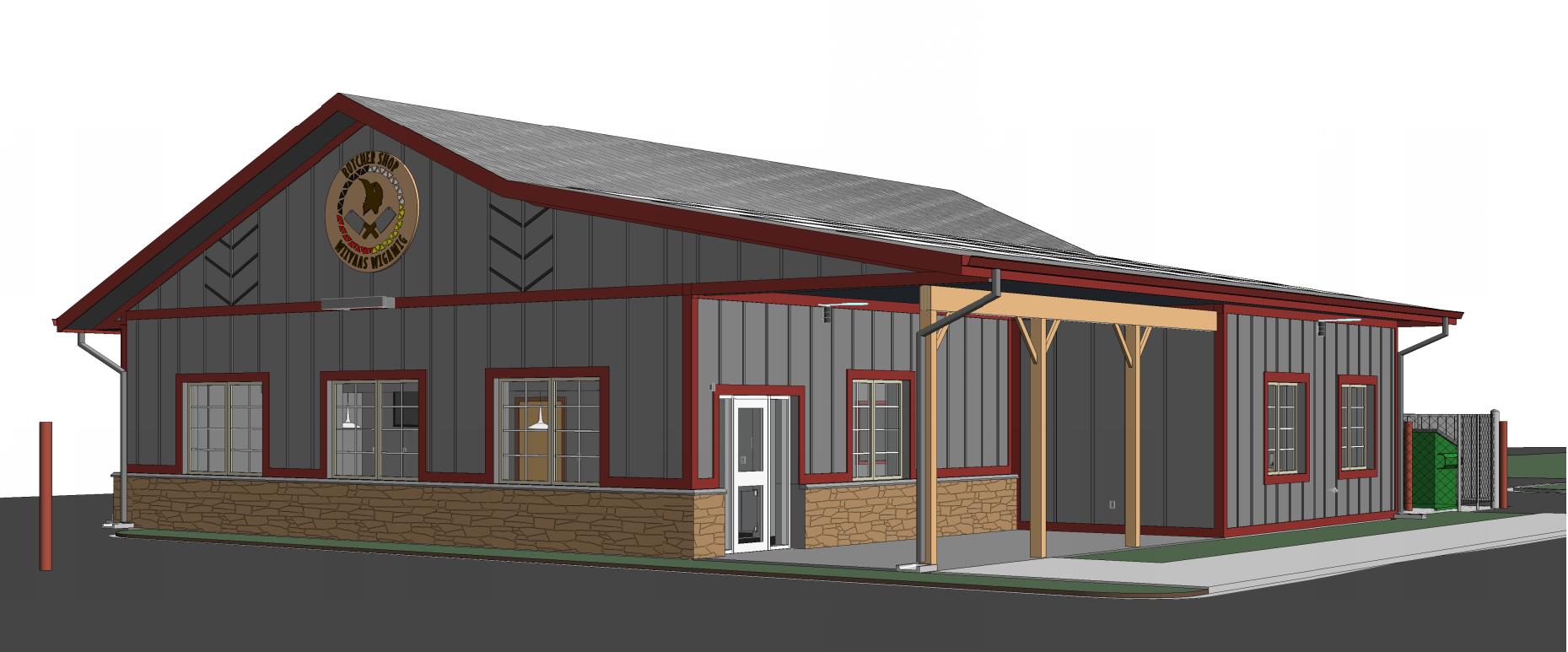 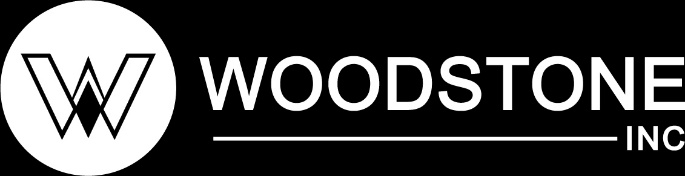 Turtle Island Water Park 
Belcourt, ND
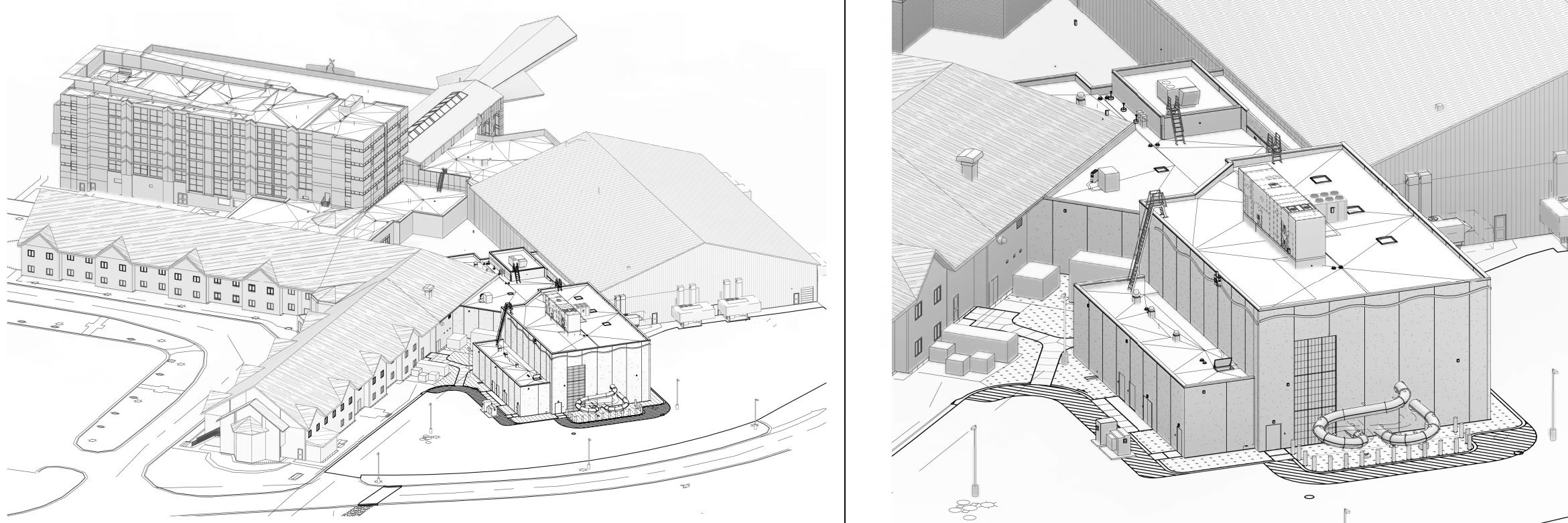 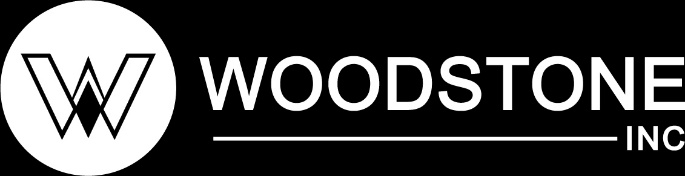 RED CLIFF MEDICAL CLINIC
Red Cliff, WI
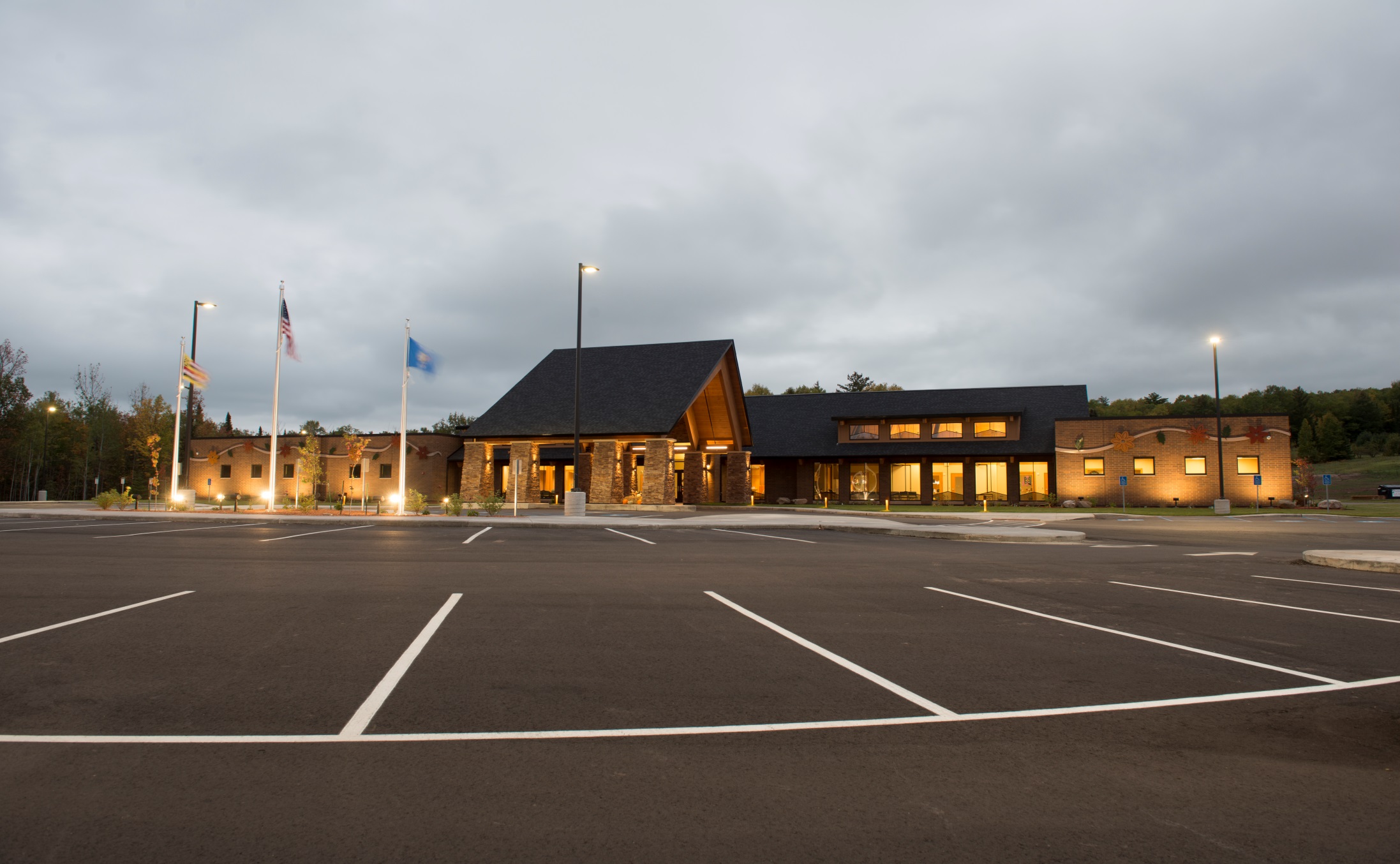 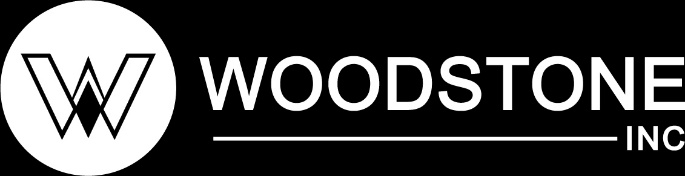 RED CLIFF MEDICAL CLINIC
Red Cliff, WI
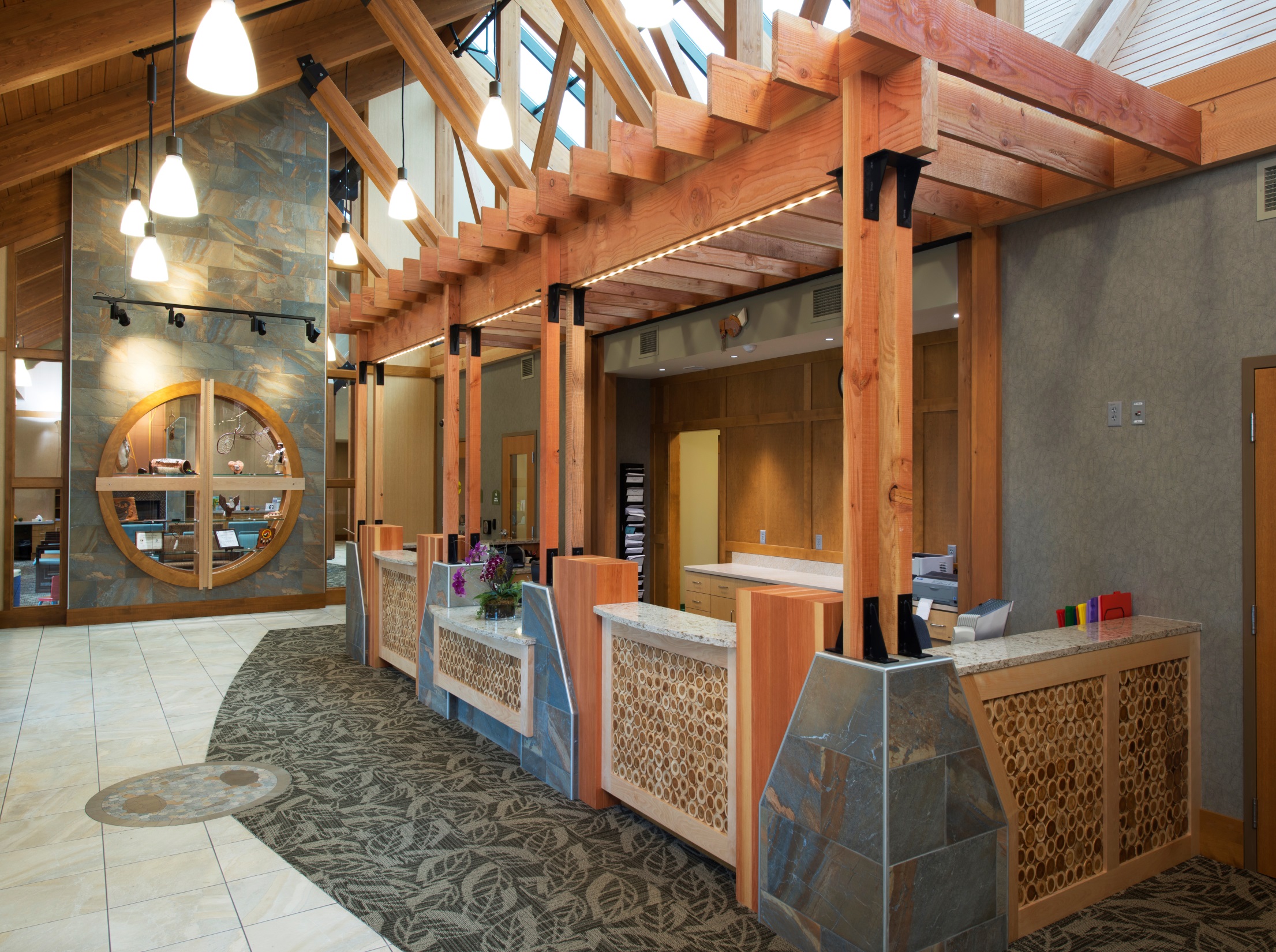 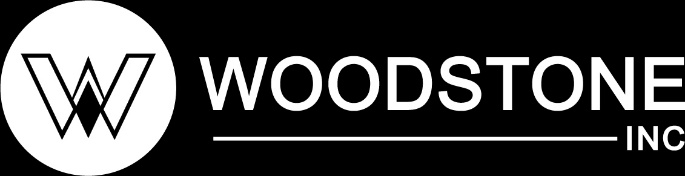 White Shield Master Plan
White Shield, ND
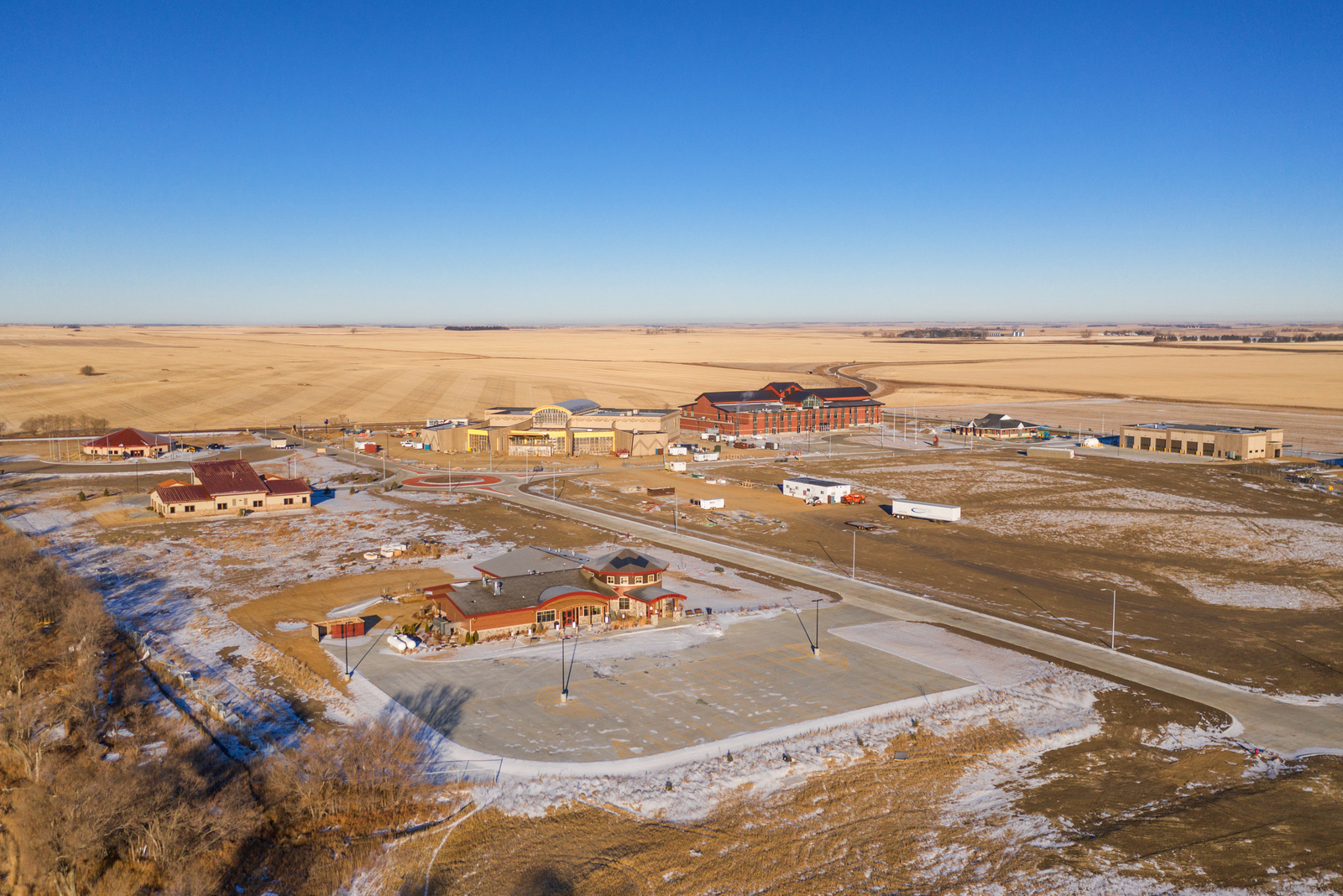 Ralph Wells
Community Center
Head
Start
Admin
Building
Bus
Garage
Medical 
Clinic
Nishu Lodge
Elder Center
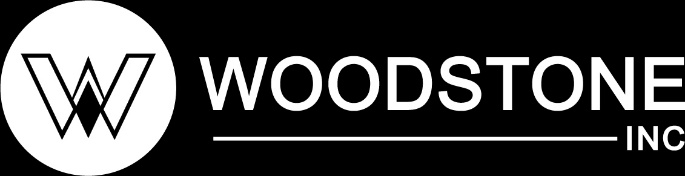 Ralph Wells Community Center
White Shield, ND
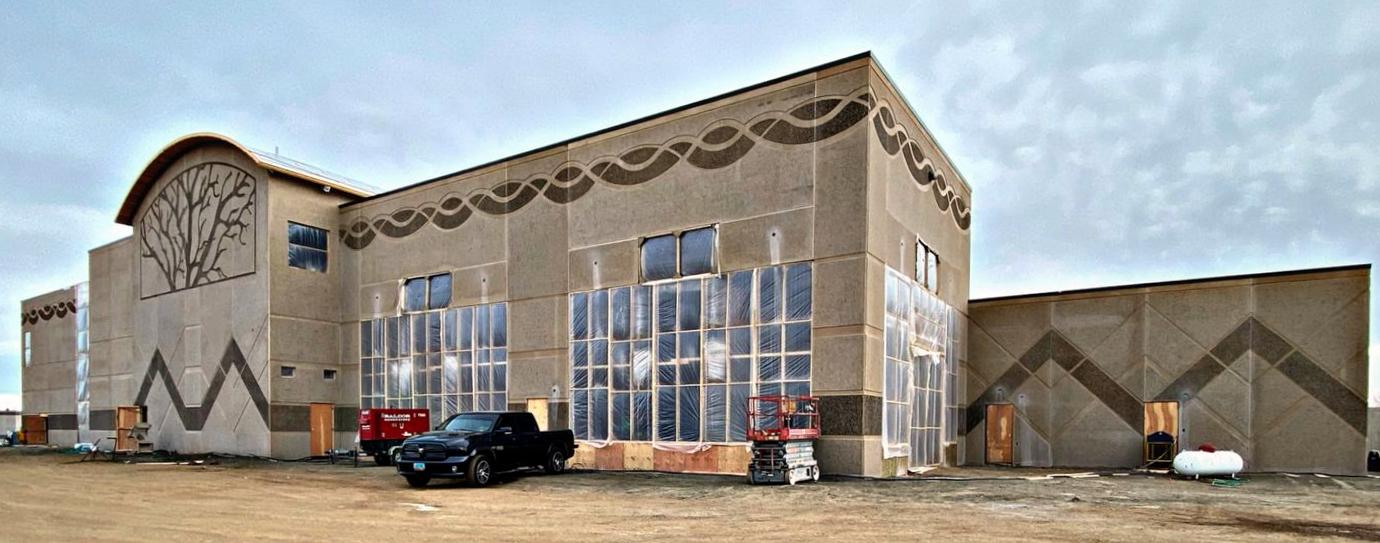 Ralph Wells
Community Center
Head
Start
Admin
Building
Bus
Garage
Medical 
Clinic
Nishu Lodge
Elder Center
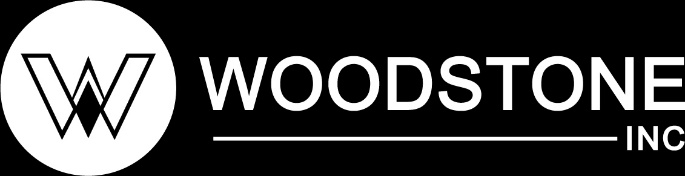 White Shield Public Safety
White Shield, ND
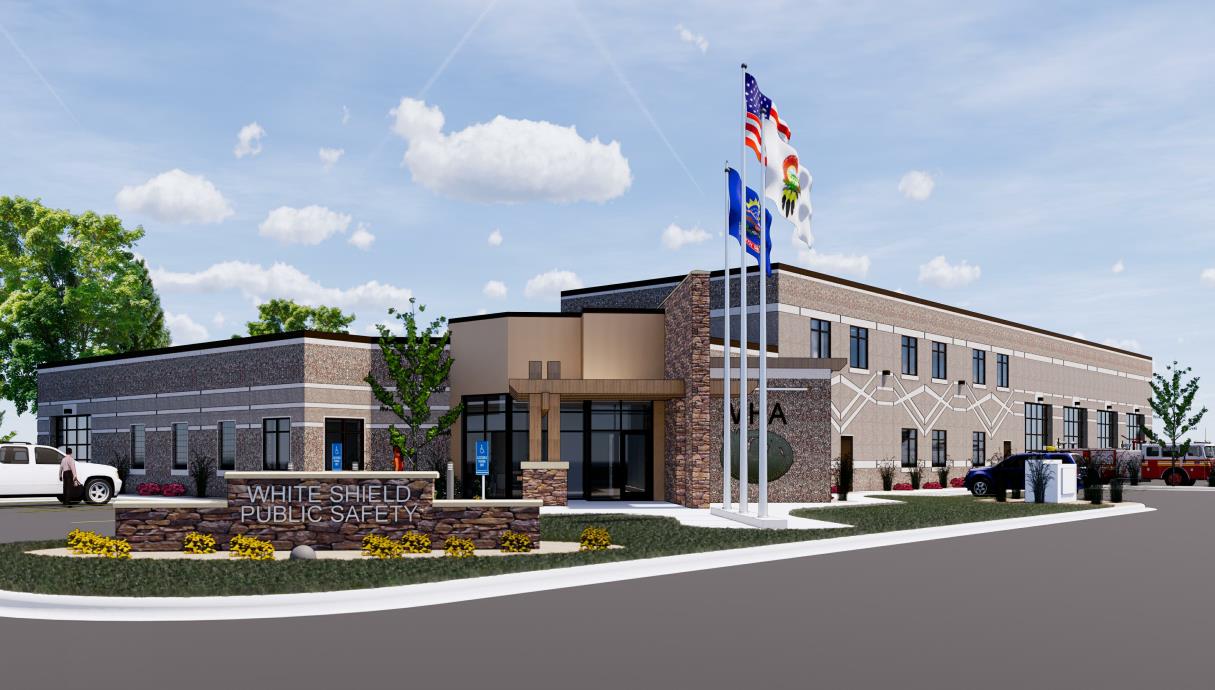 Ralph Wells
Community Center
Head
Start
Admin
Building
Bus
Garage
Medical 
Clinic
Nishu Lodge
Elder Center
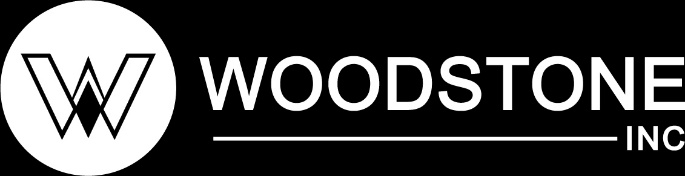 White Shield Bus Garage
White Shield, ND
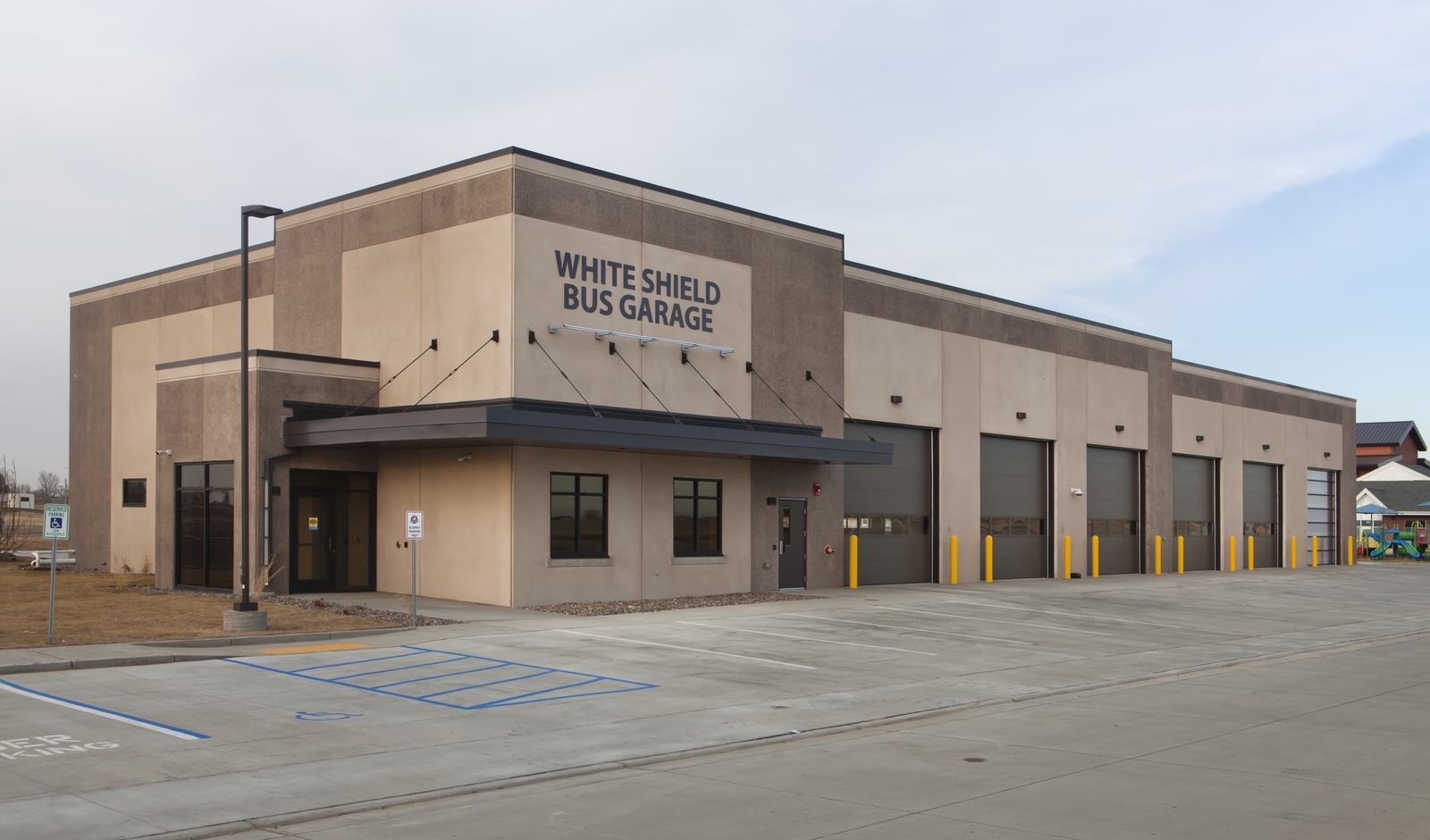 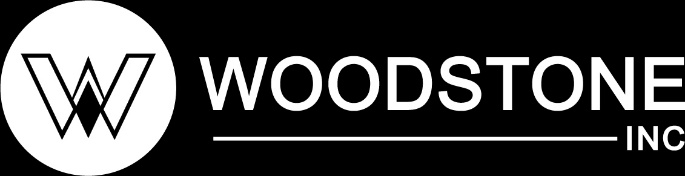 White Shield Medical Clinic 
White Shield, ND
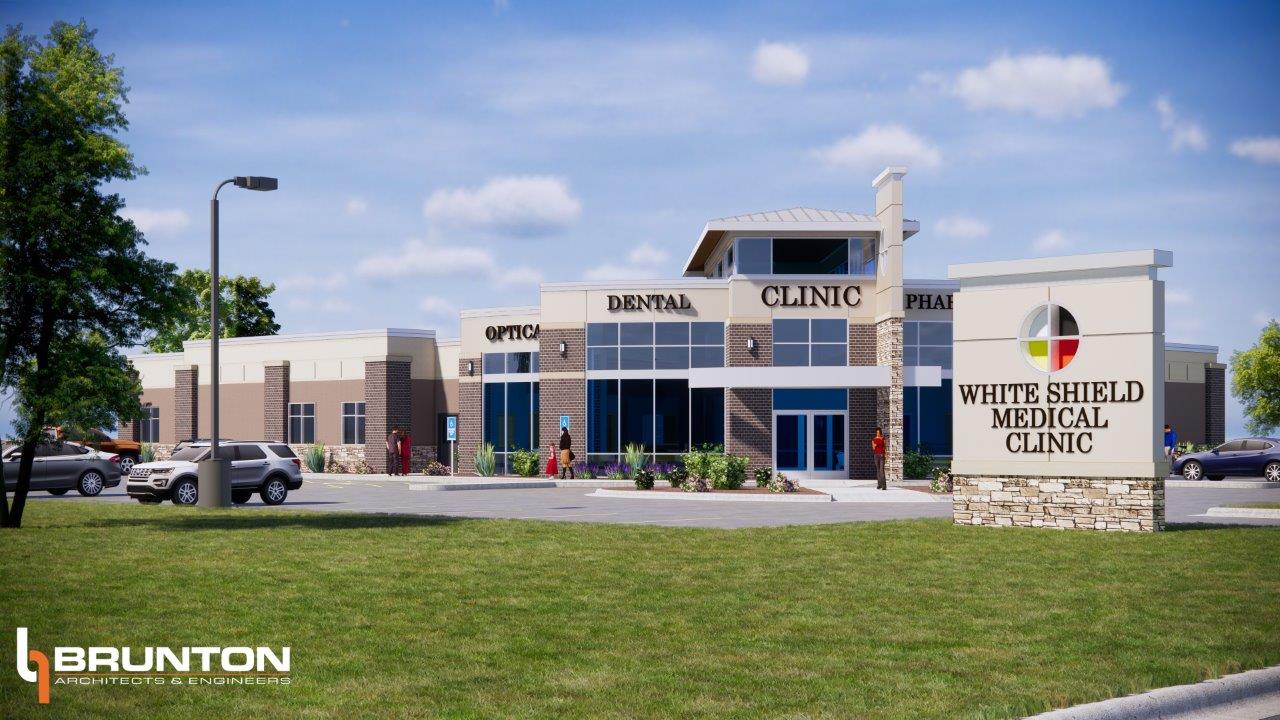 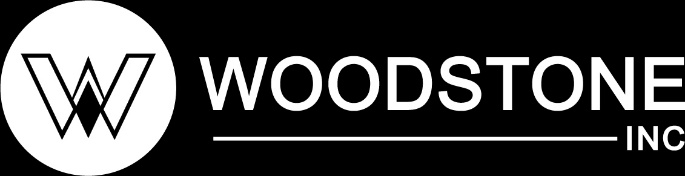 White Shield Post Office  
White Shield, ND
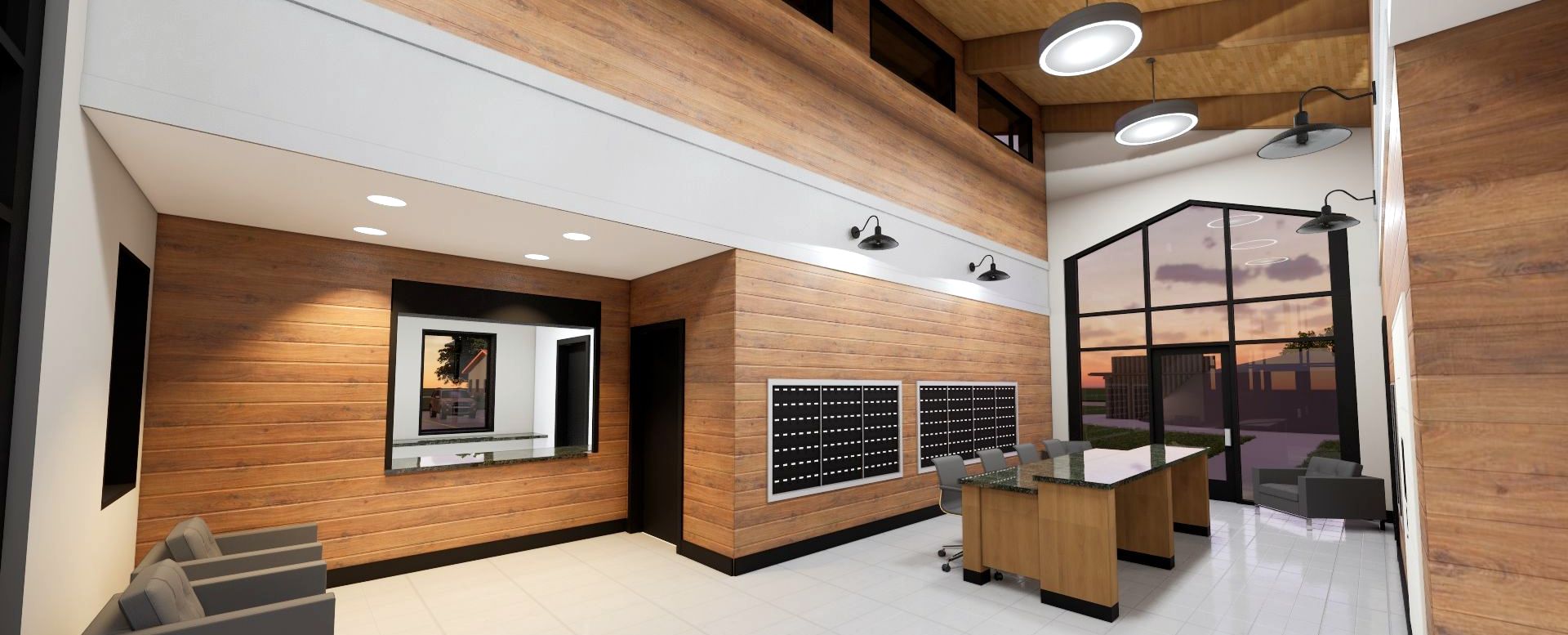 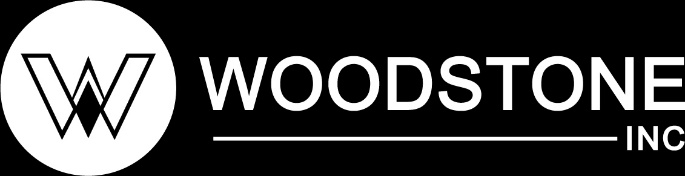 White Shield Elder Center  
White Shield, ND
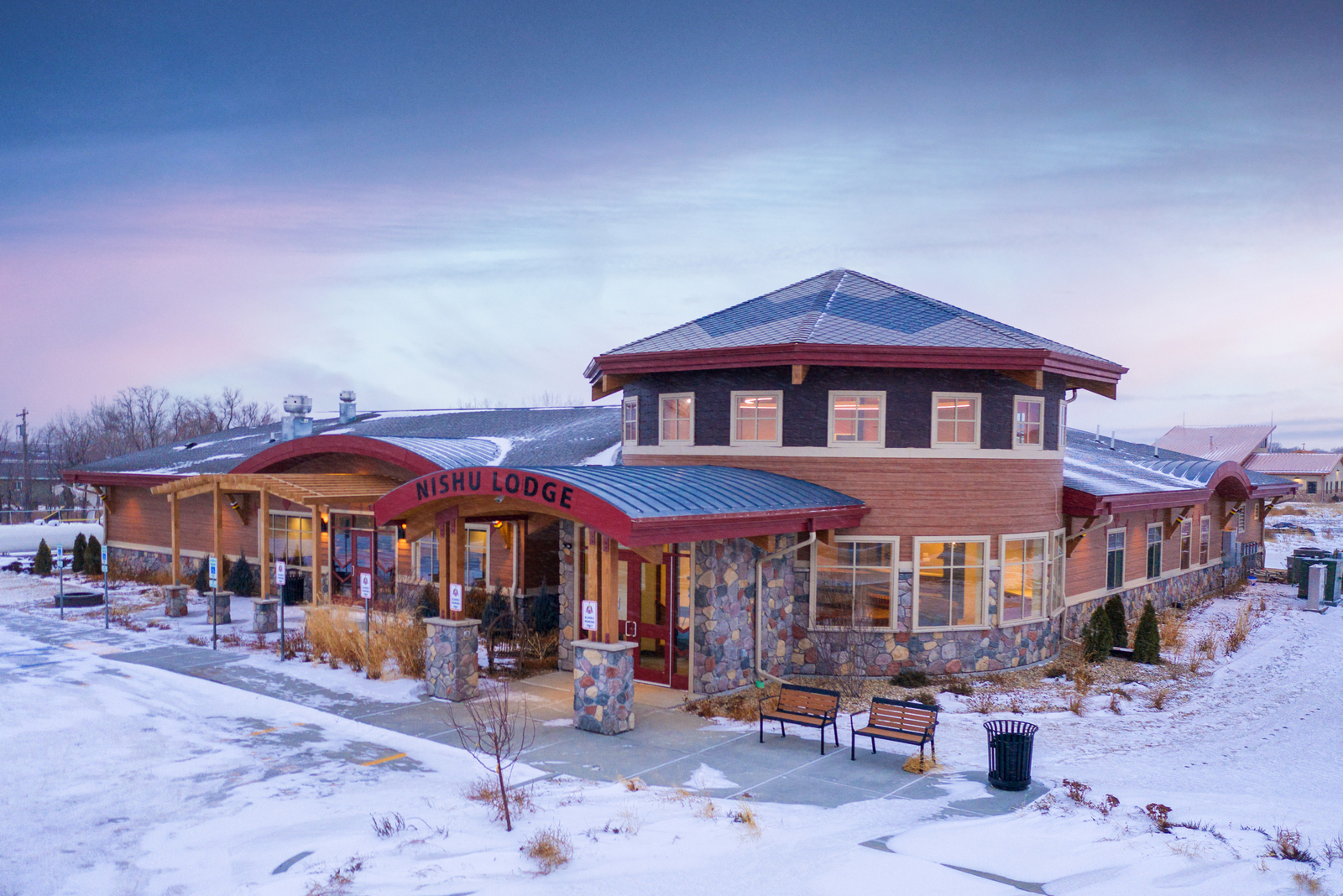 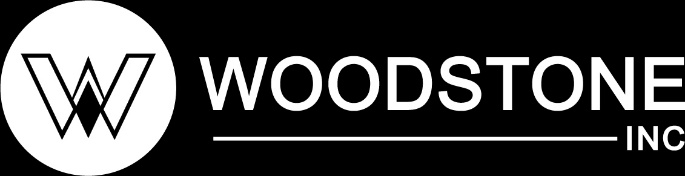 White Shield Admin Building  
White Shield, ND
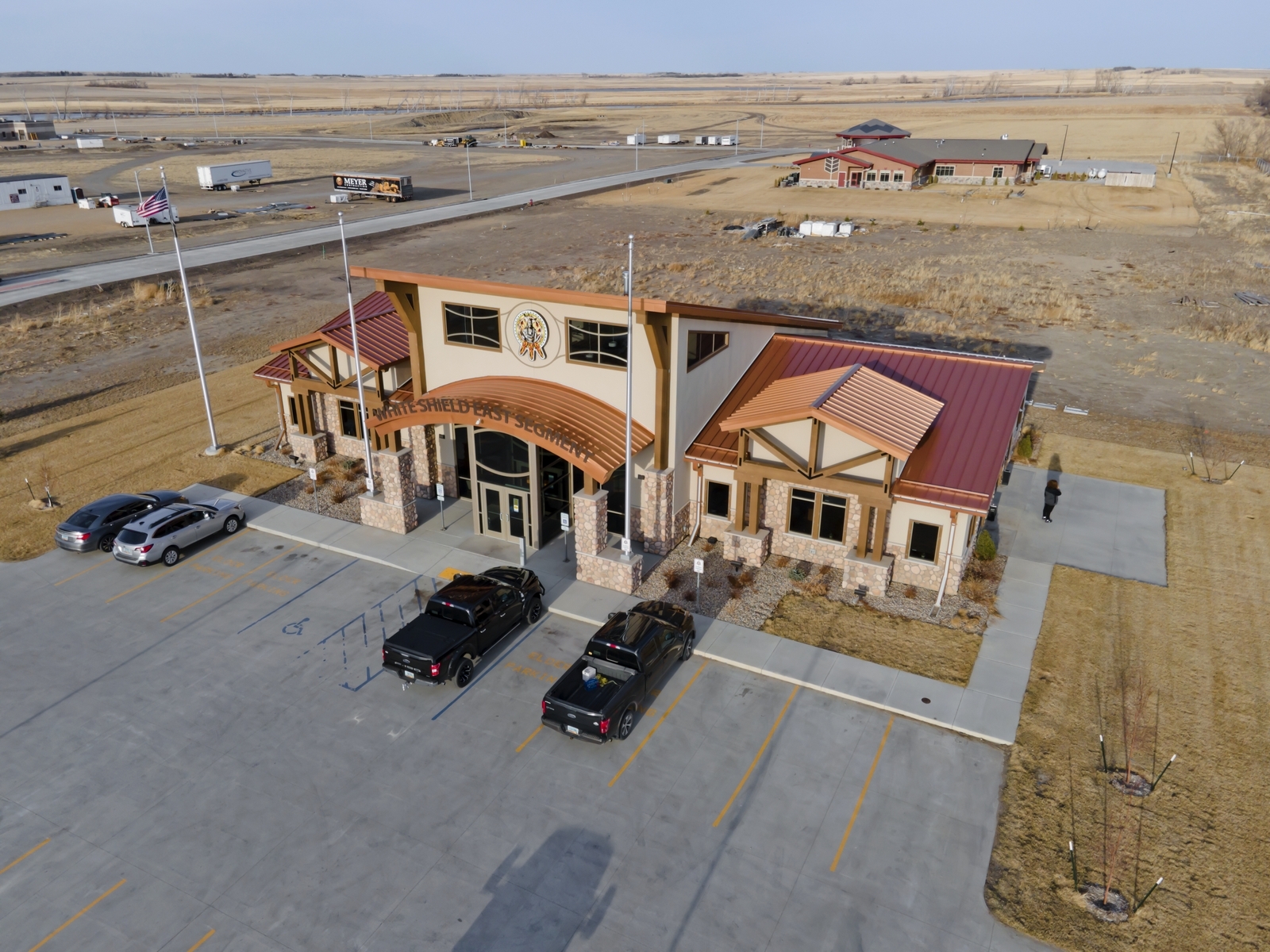 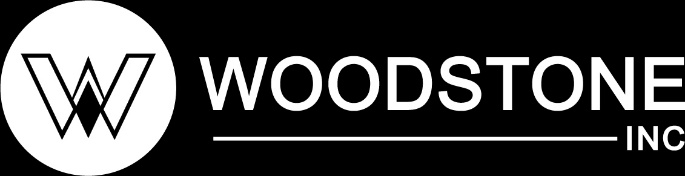 LCO HOUSING MODERNIZATION
Hayward, WI
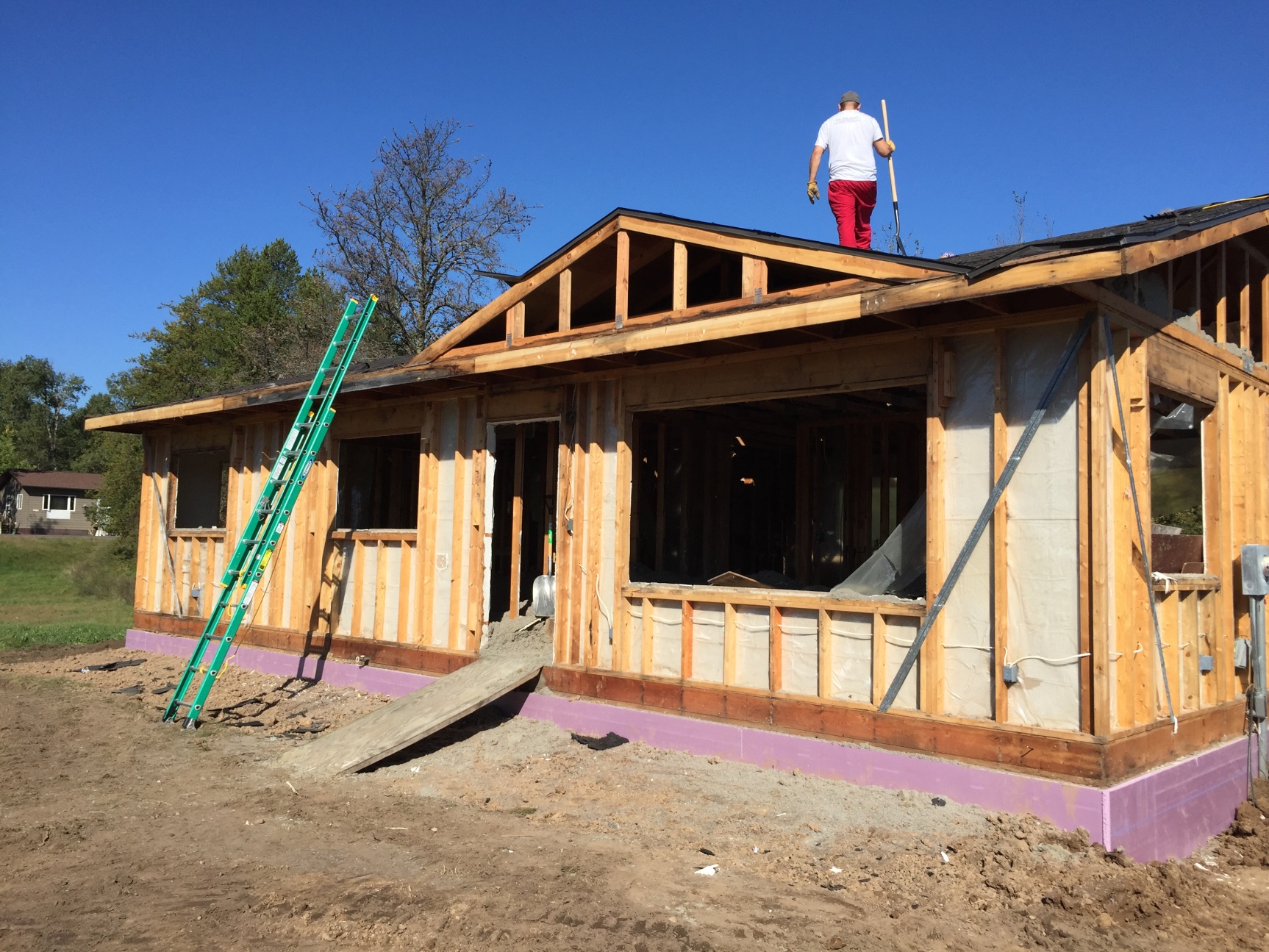 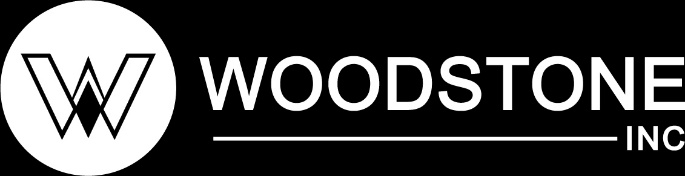 LCO HOUSING MODERNIZATION
Hayward, WI
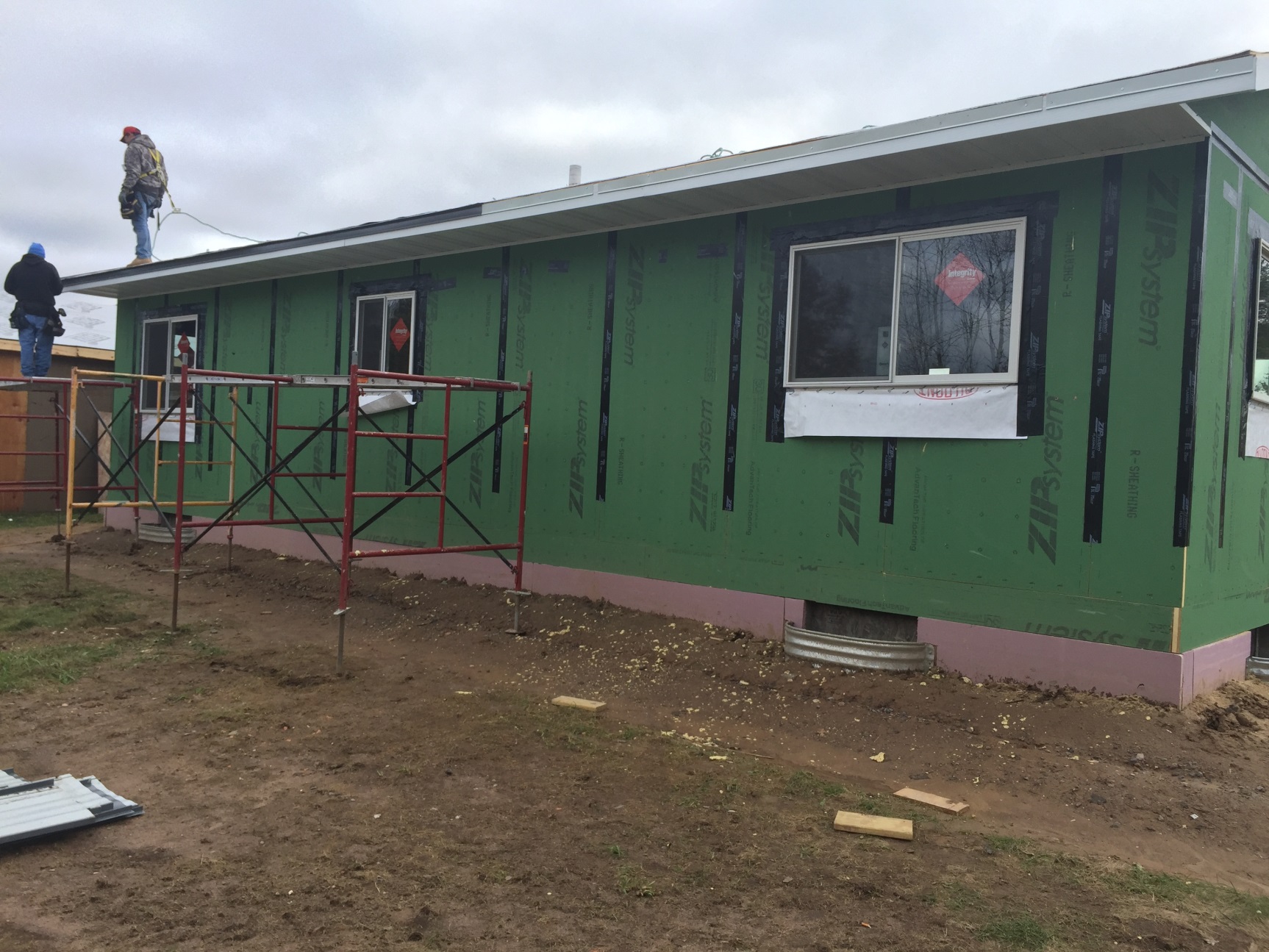 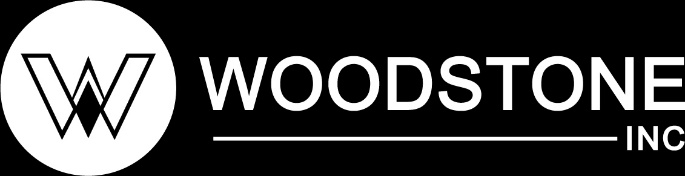 LCO HOUSING MODERNIZATION
Hayward, WI
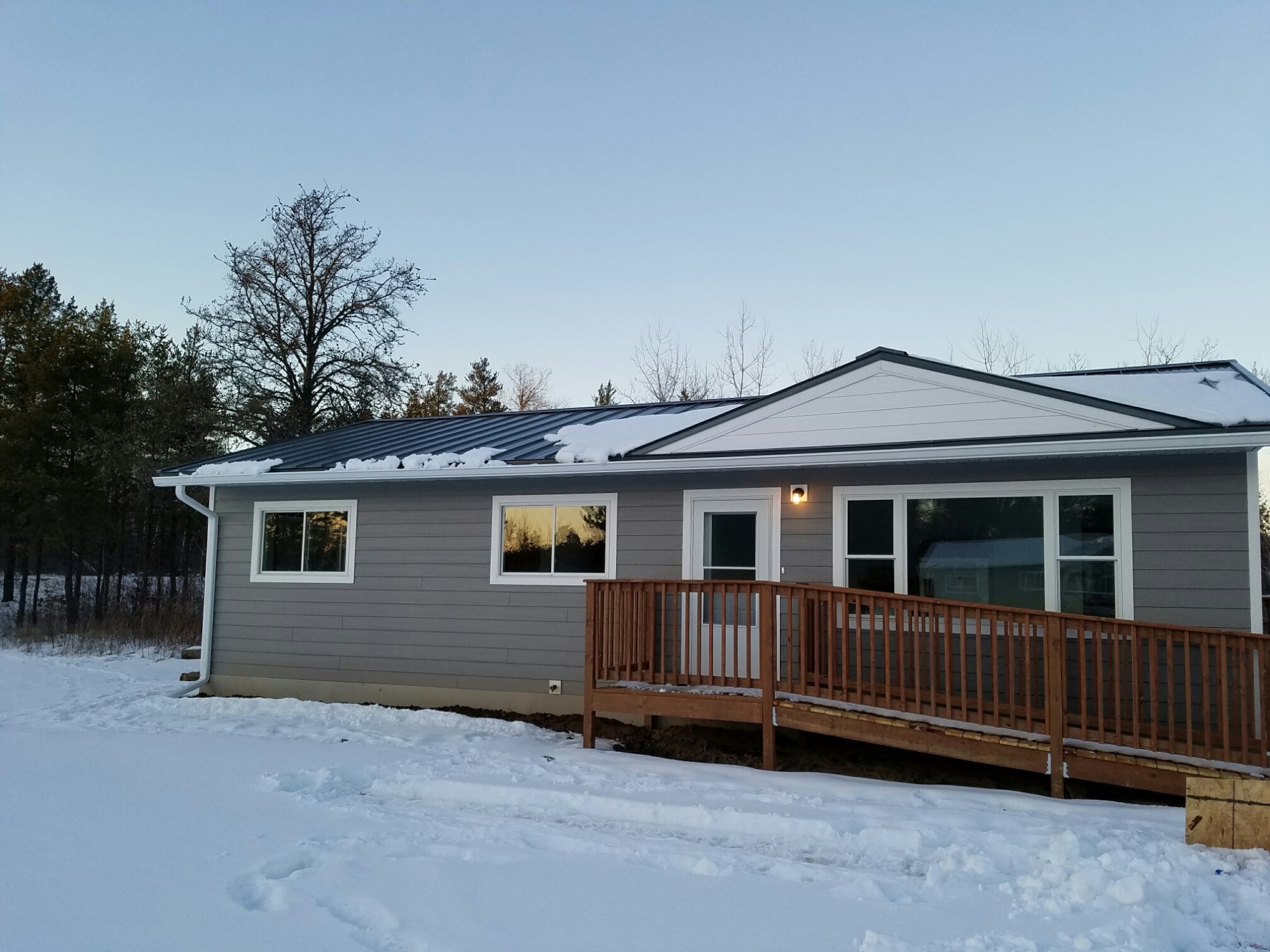 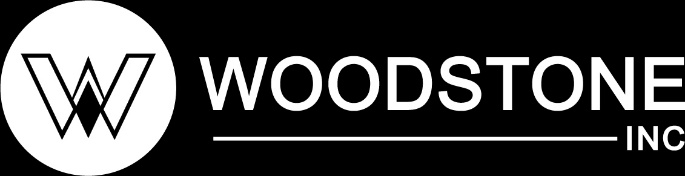 St. Croix Ceremonial Drum Building
Webster, WI
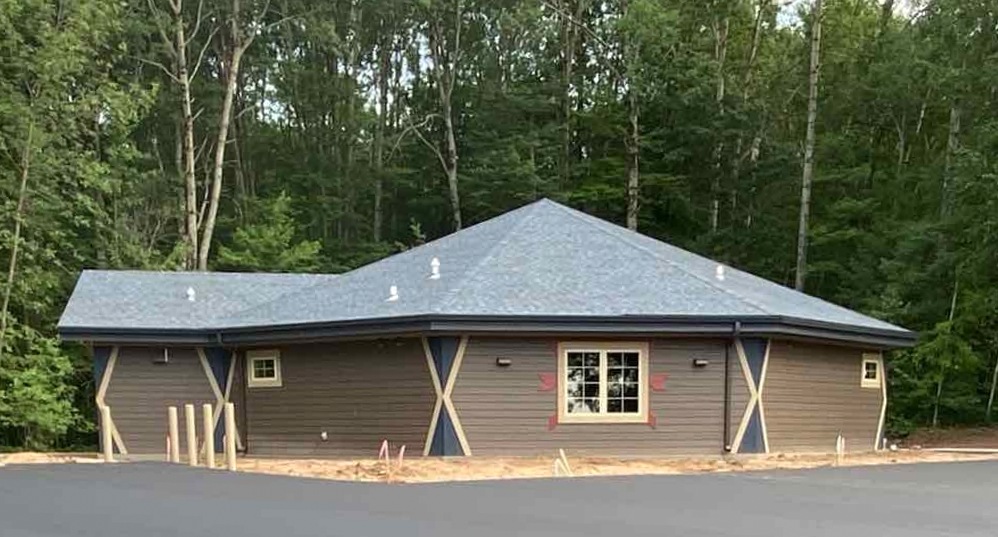 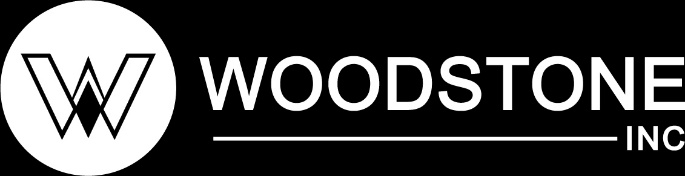 Mistequa Hotel
Chewelah, WA
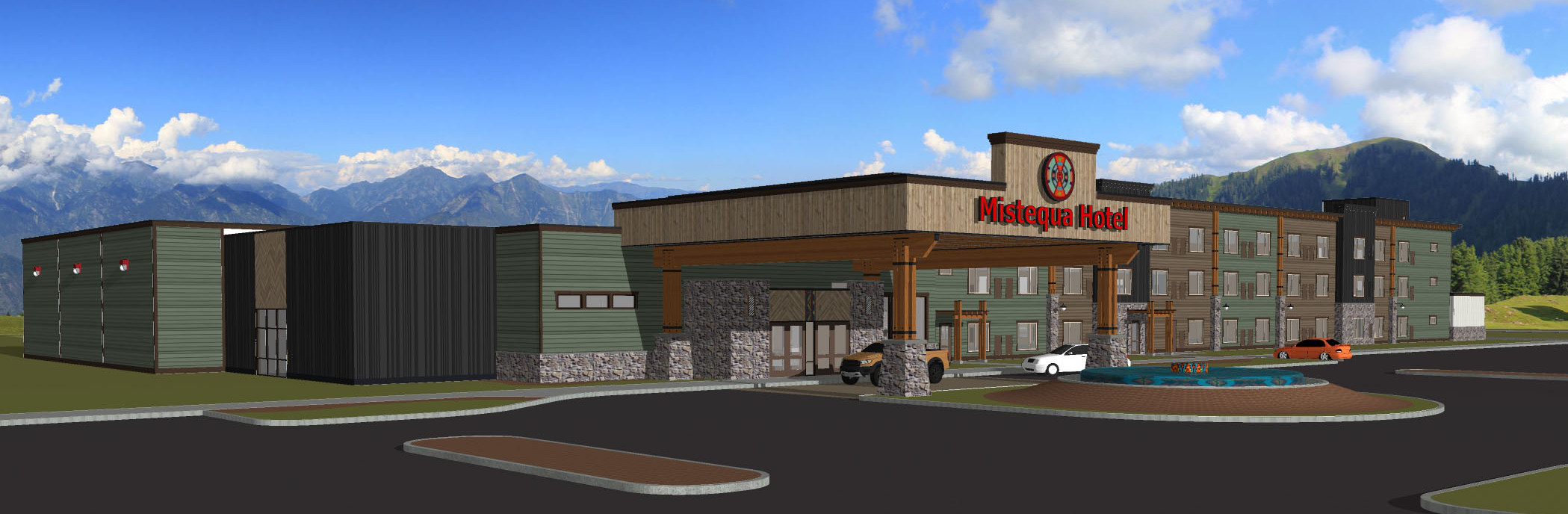 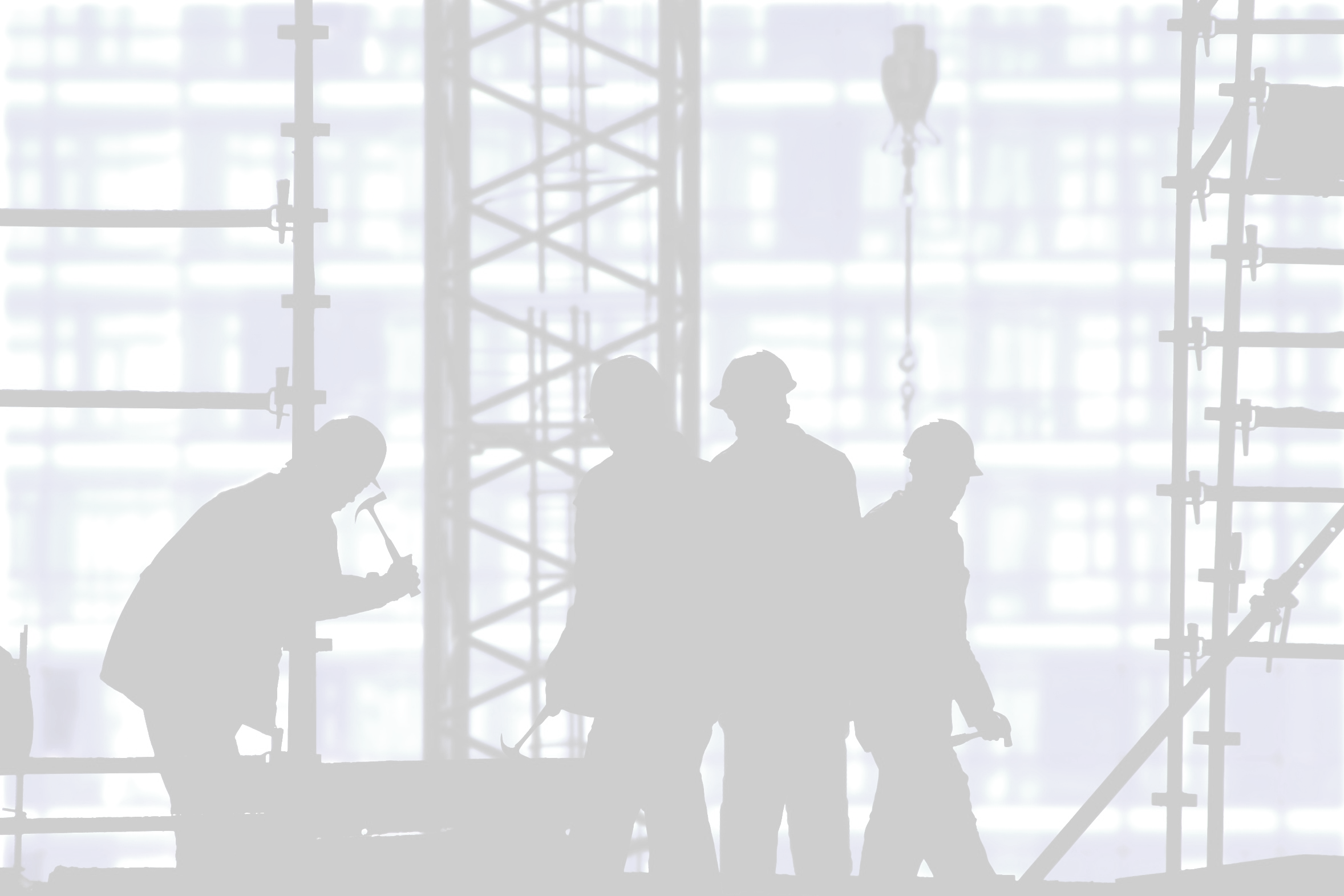 JOB FAIRS AND MATTER OF RESPECT LUNCHEONS
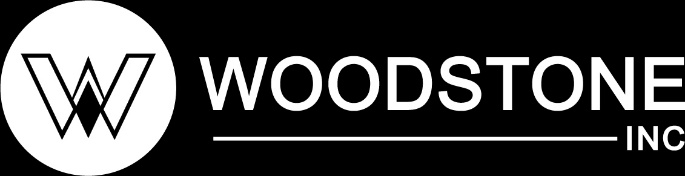 JOB FAIRS
Approach to Native American Employment
Provide a maximum opportunity for Native American involvement.
Meet or exceed employment goals for the Tribe. 
Help further the economic development of Tribal members.
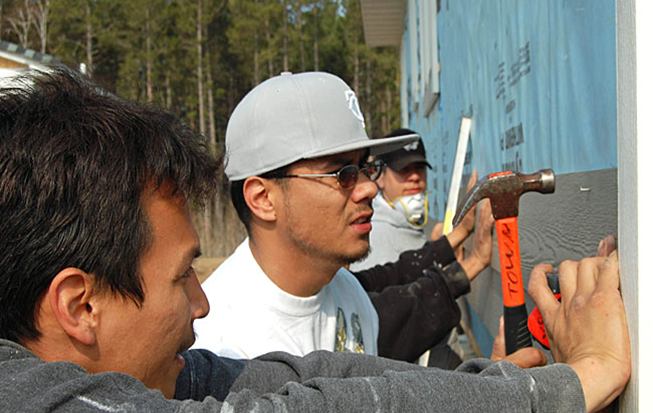 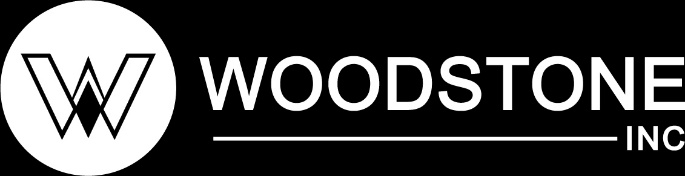 JOB FAIRS
Approach to Native American Employment
4.	Work with the Tribe to determine what opportunities are available 	in the project for training, employment, and sub contracting.5.	Create a project specific action plan that would outline 	opportunities.  This would enable the maximum number of Tribal 	Members to take advantage of the program.
6.	Ensure that the Tribe’s money is going into the households of your 	Members.
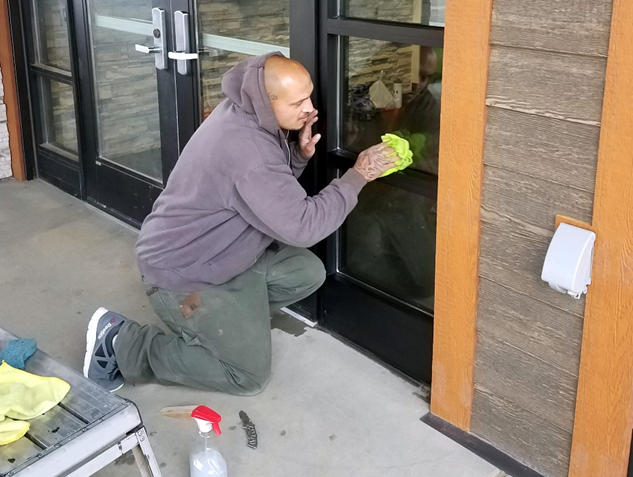 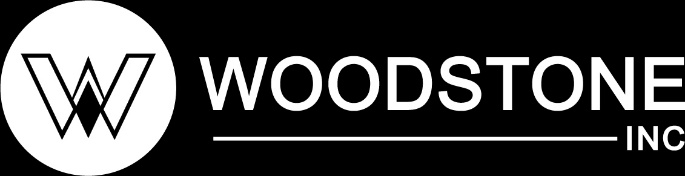 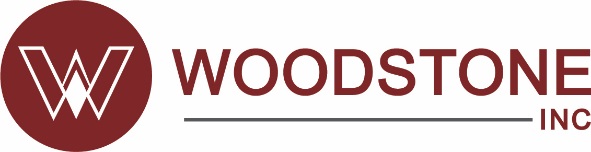 JOB FAIRS
Approach to Native American Employment
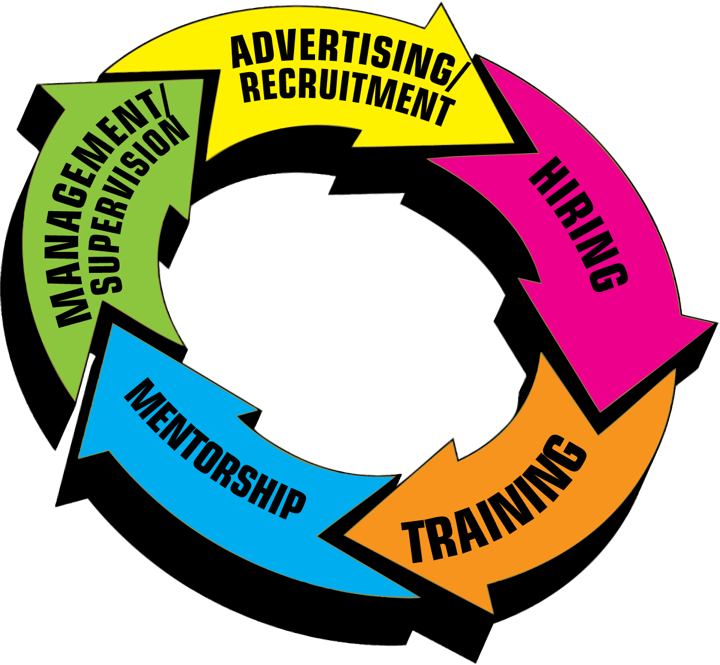 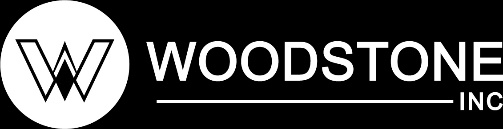 JOB FAIRS
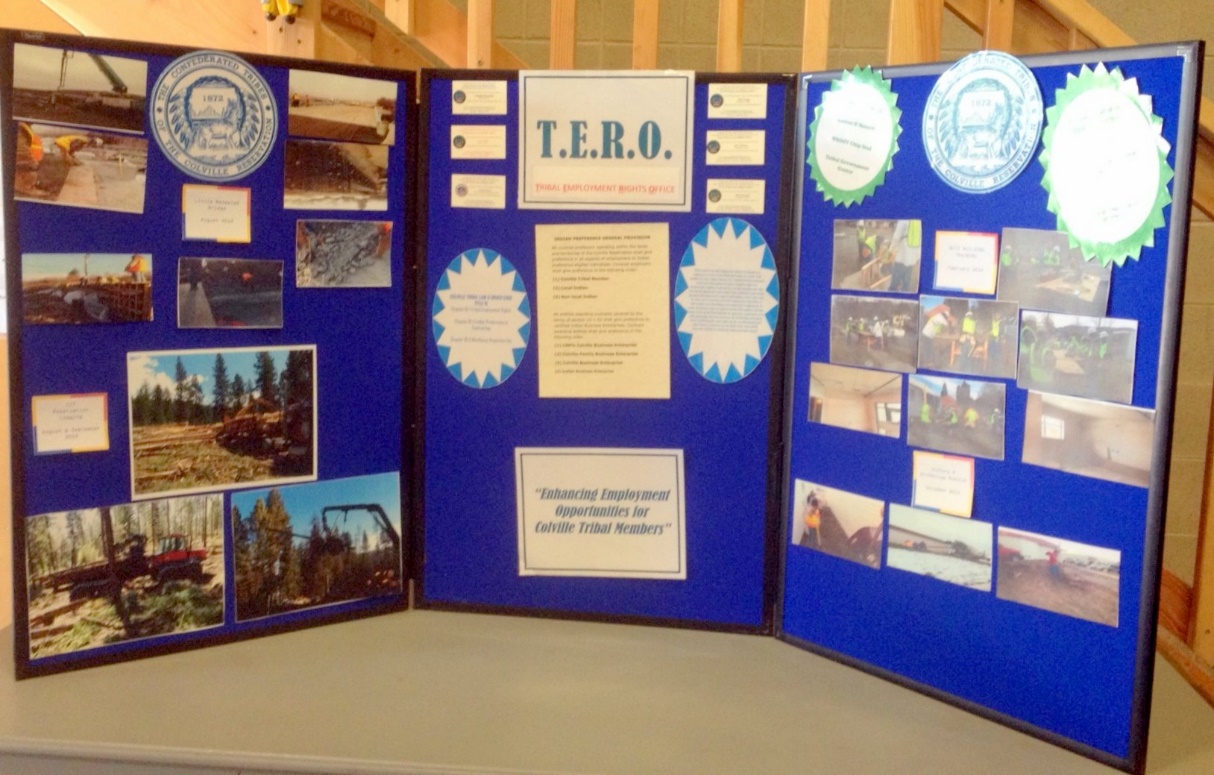 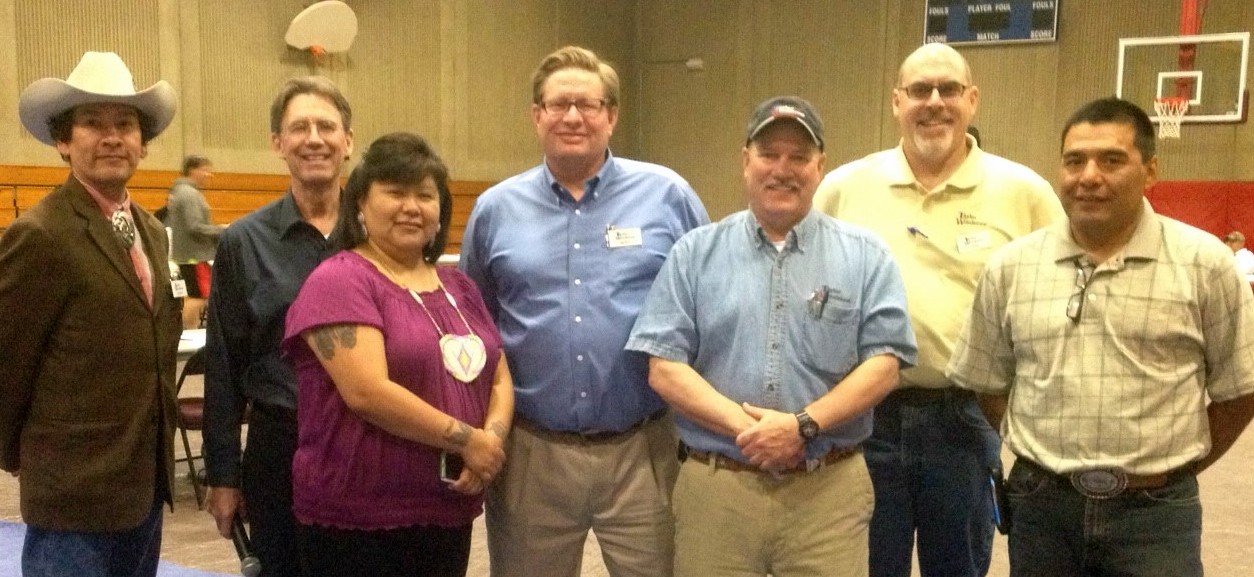 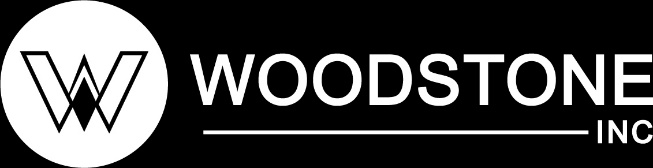 JOB FAIRS
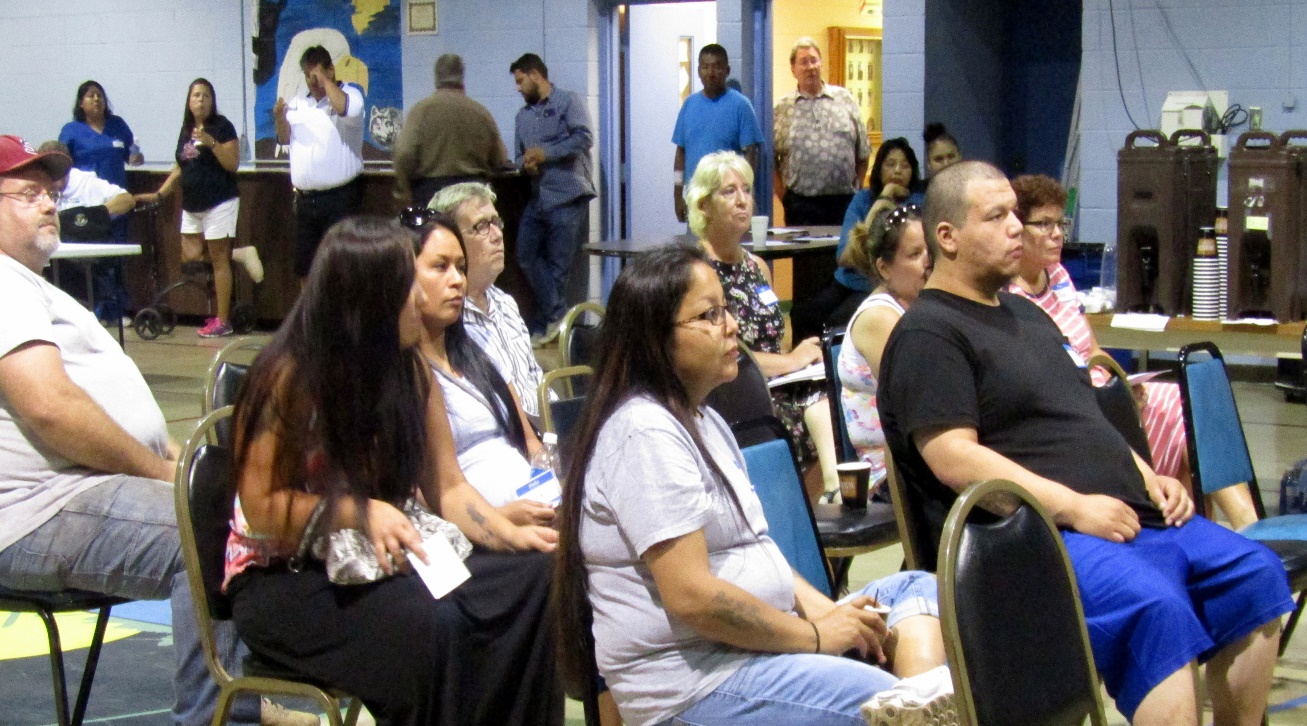 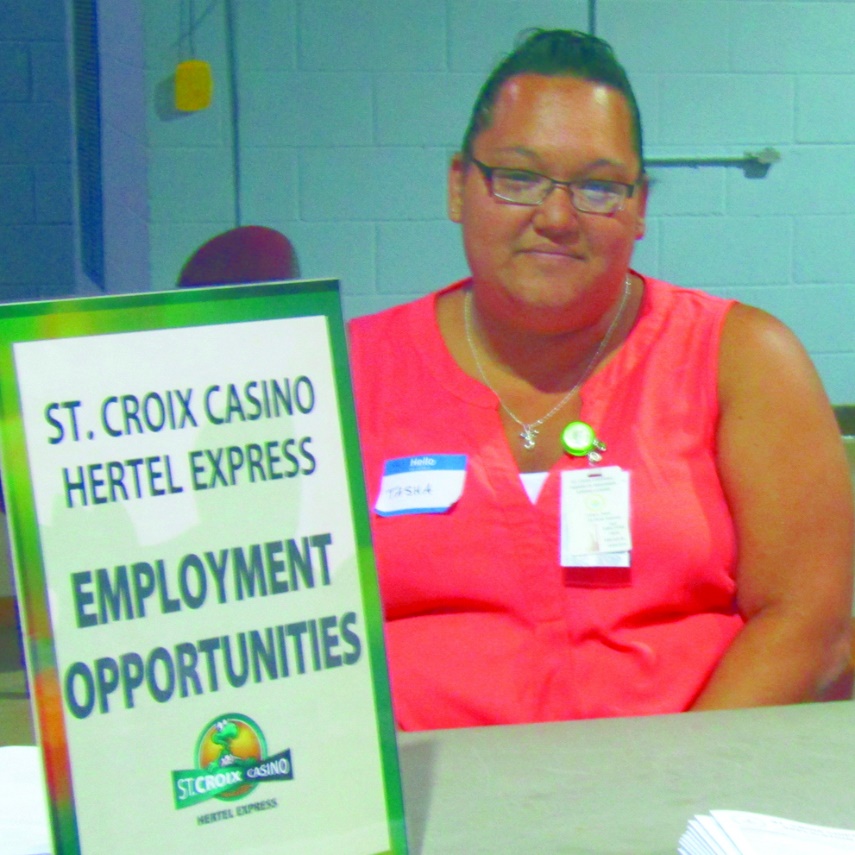 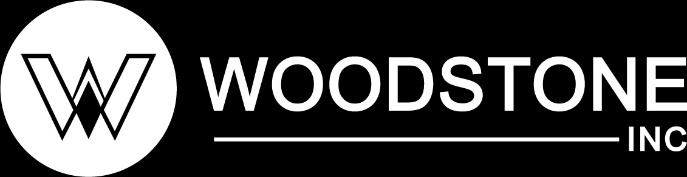 Safety & Matter of Respect Luncheon
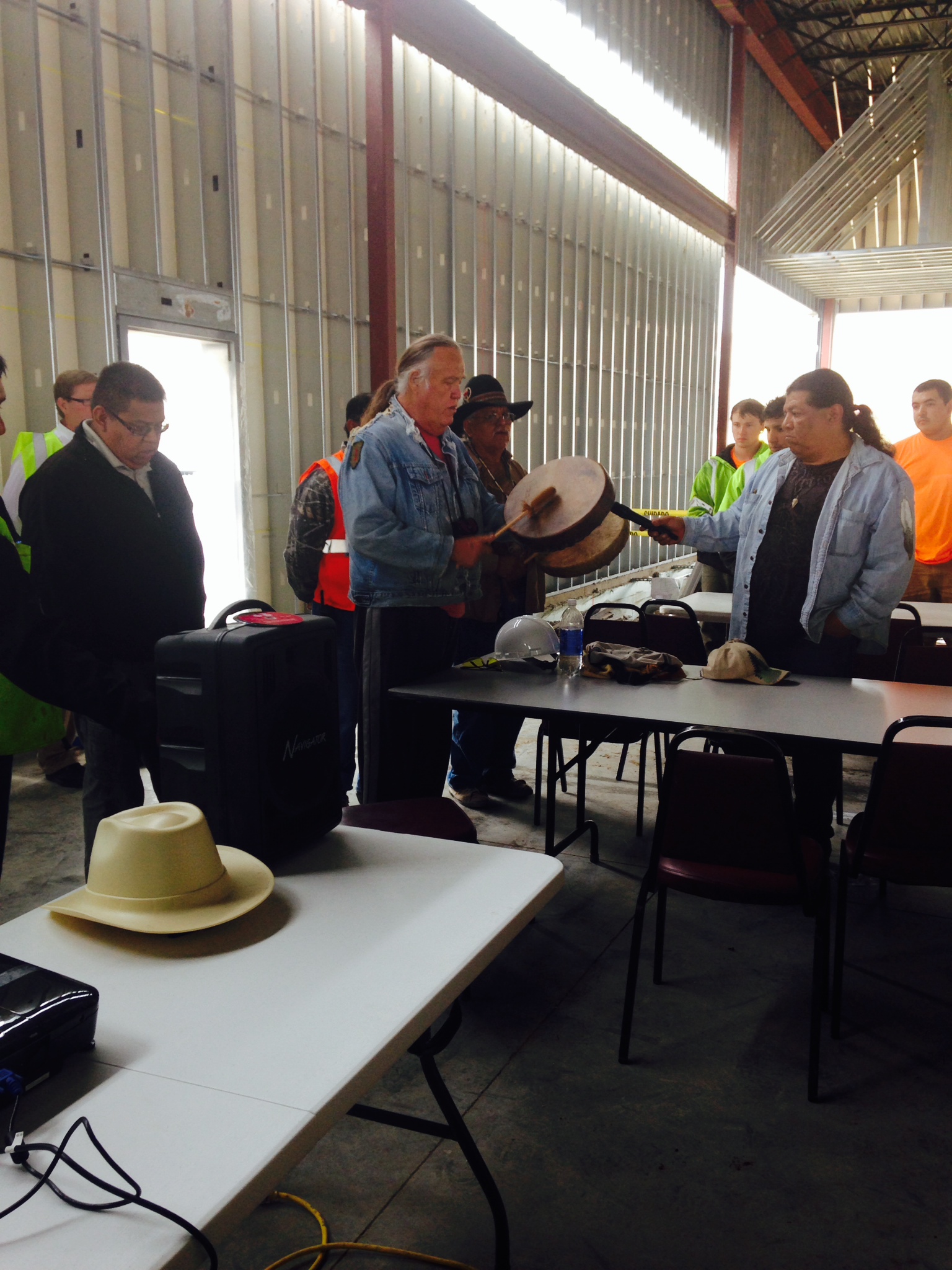 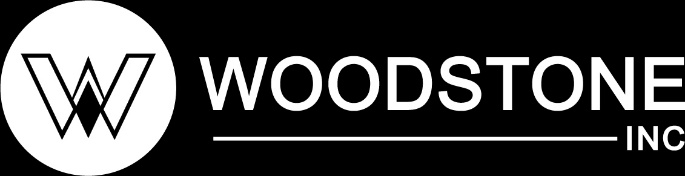 Safety & Matter of Respect Luncheon
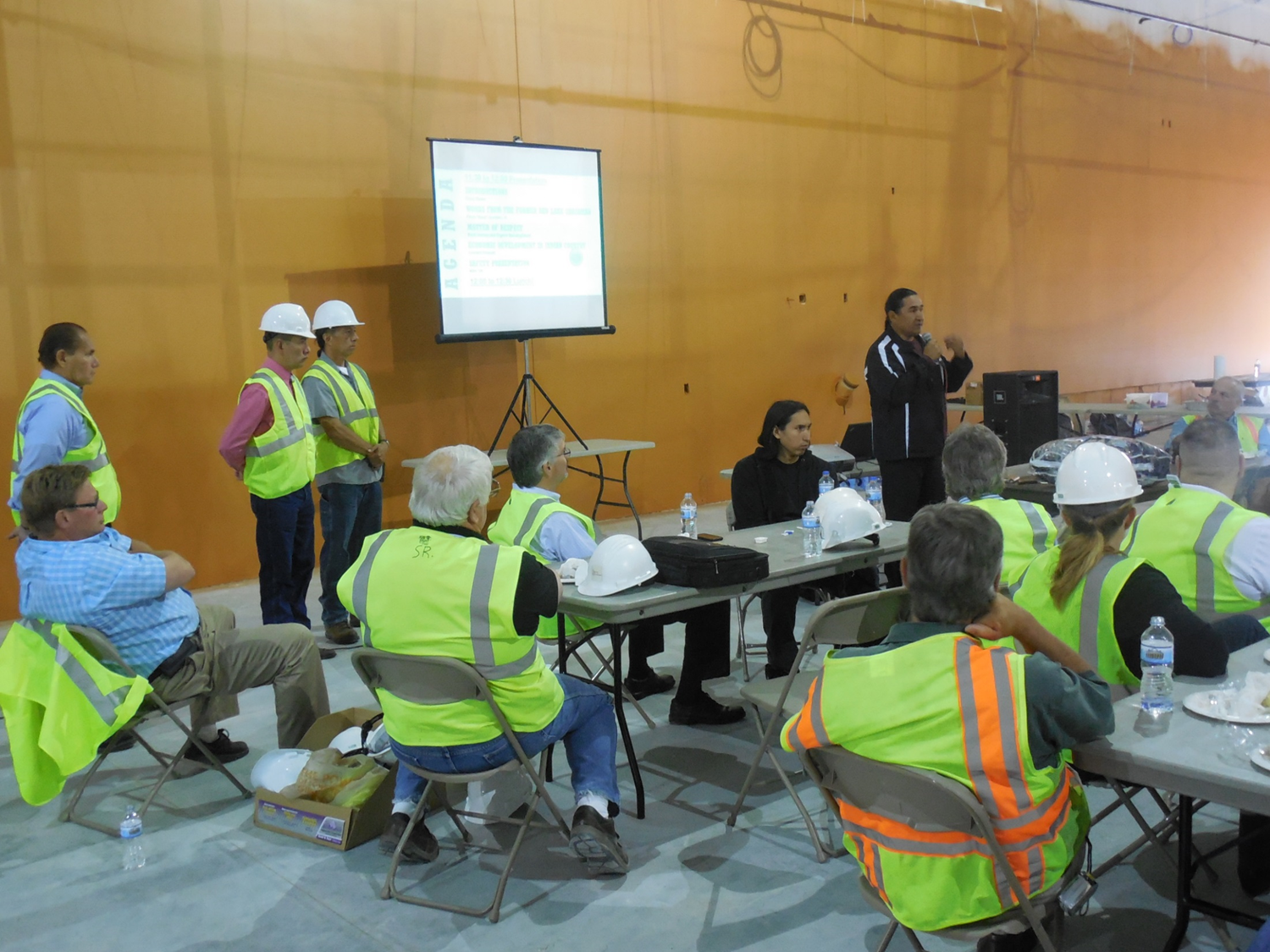 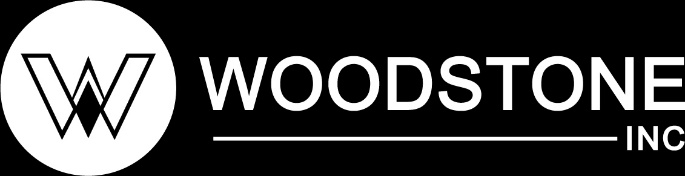 Safety & Matter of Respect Luncheon
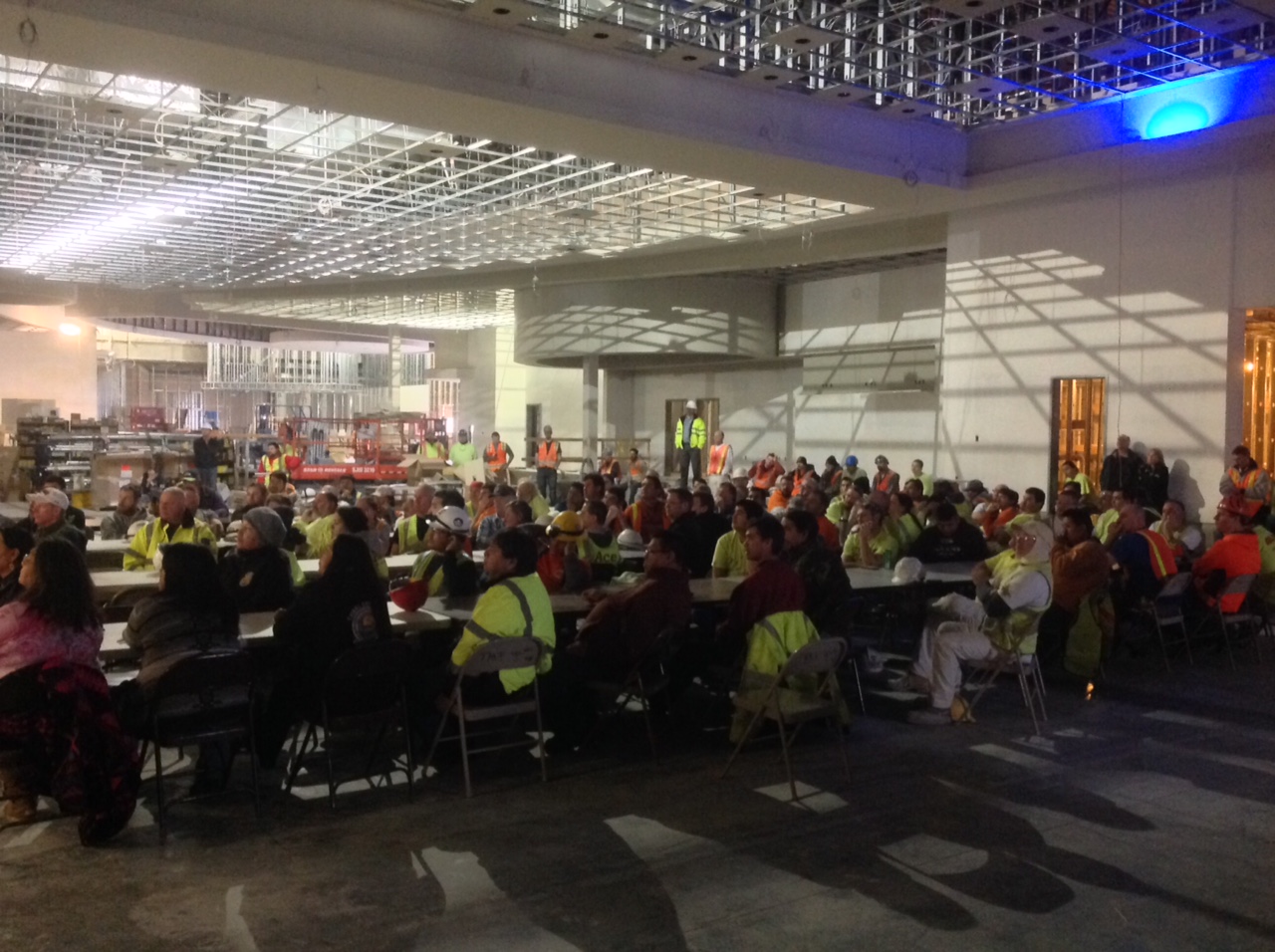 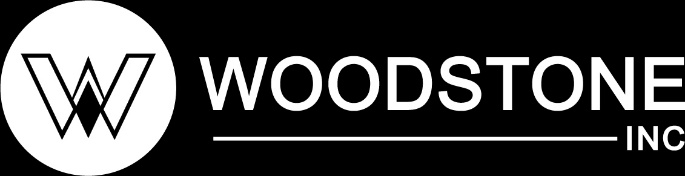 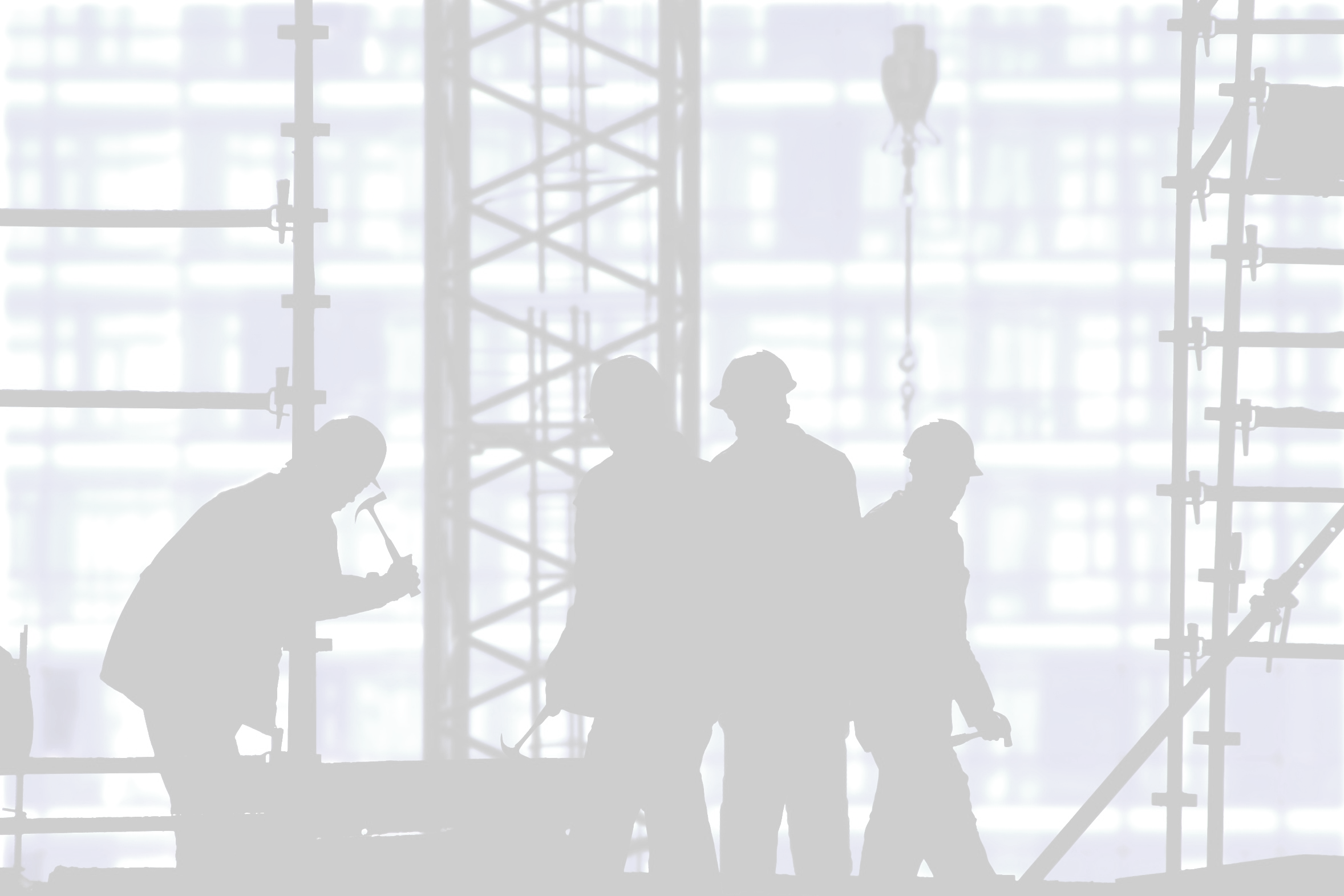 TRIBAL HIRING SUCCESS
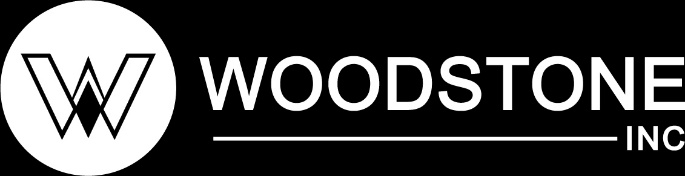 TRIBAL HIRING
% of Tribal Employment of Non-Core Crew
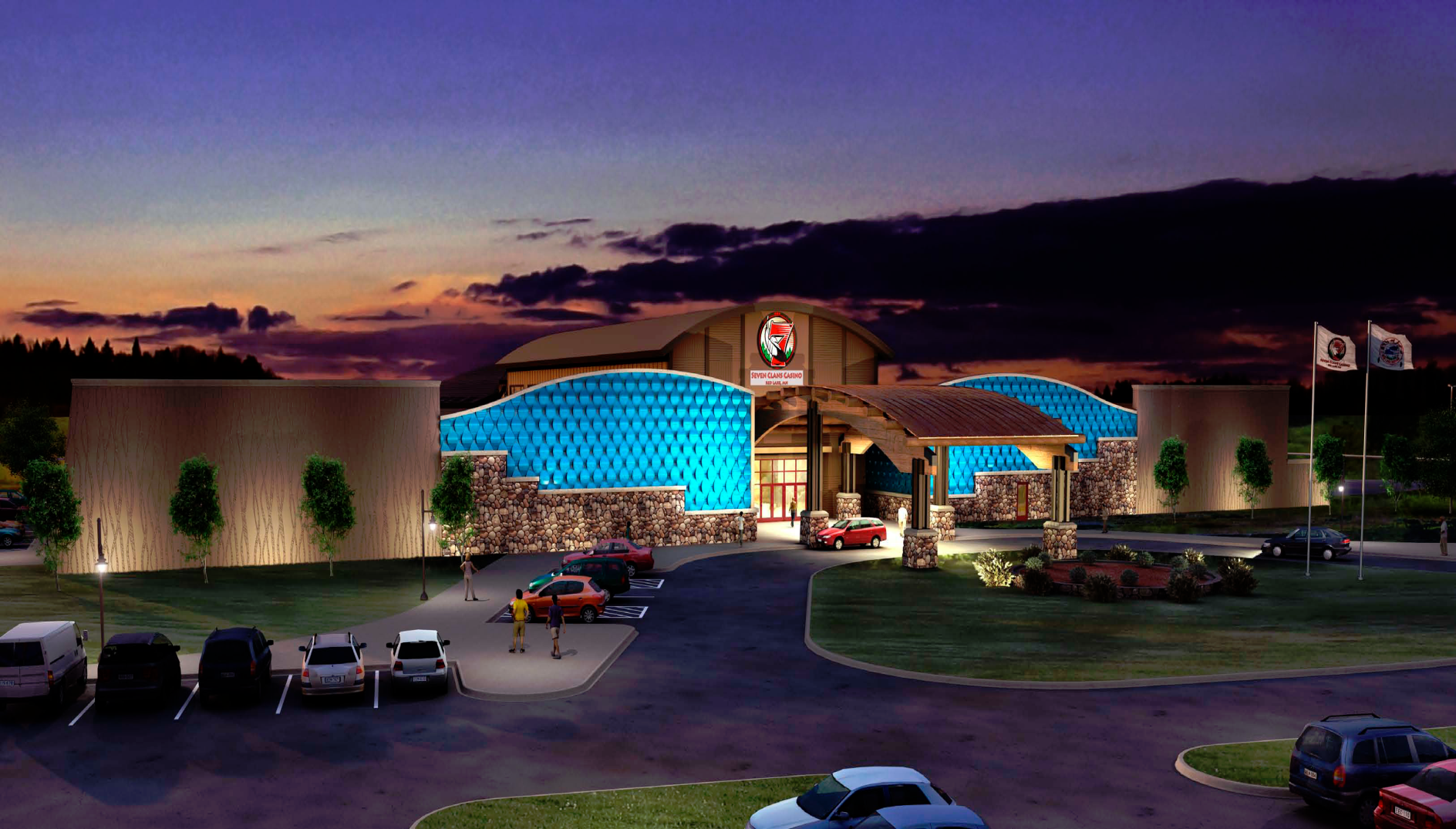 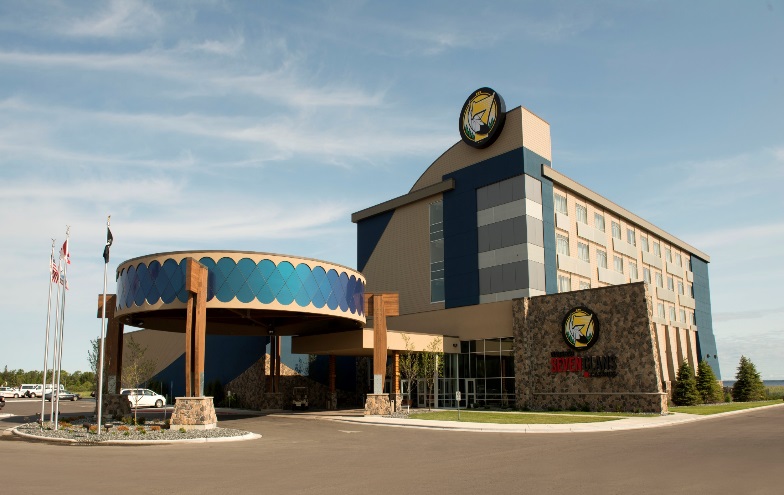 Warroad 47%
Red Lake 52%
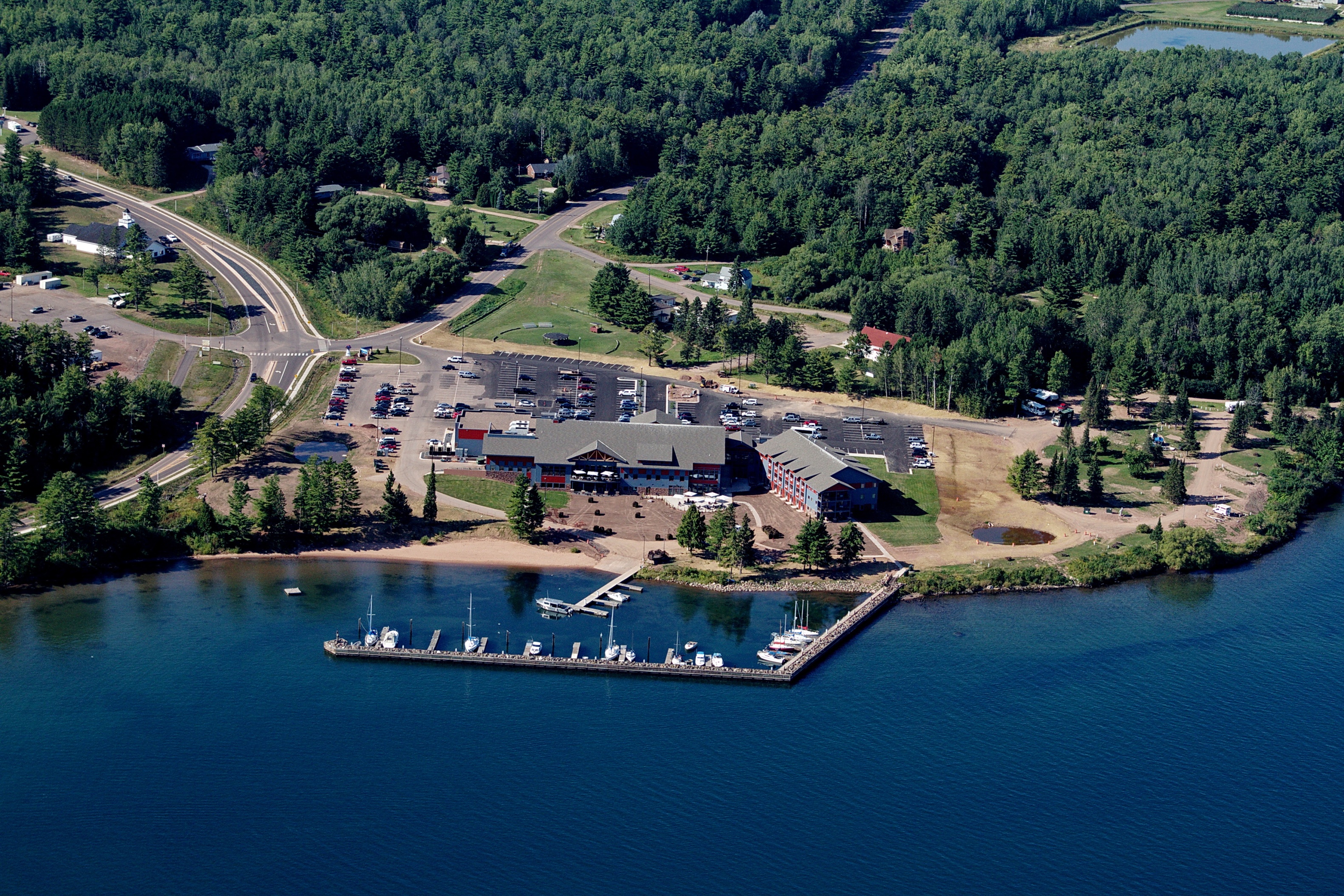 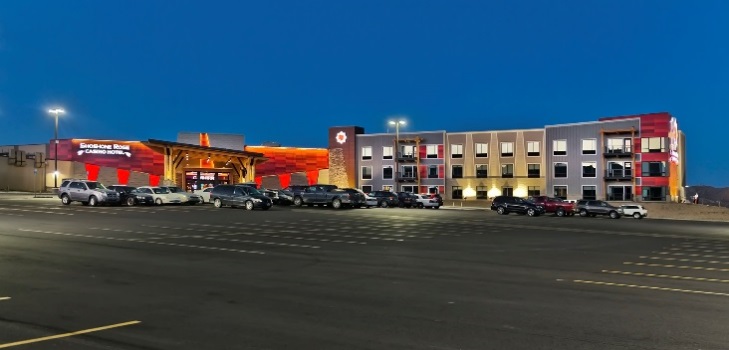 Legendary
Waters 67%
Shoshone
Rose 42%
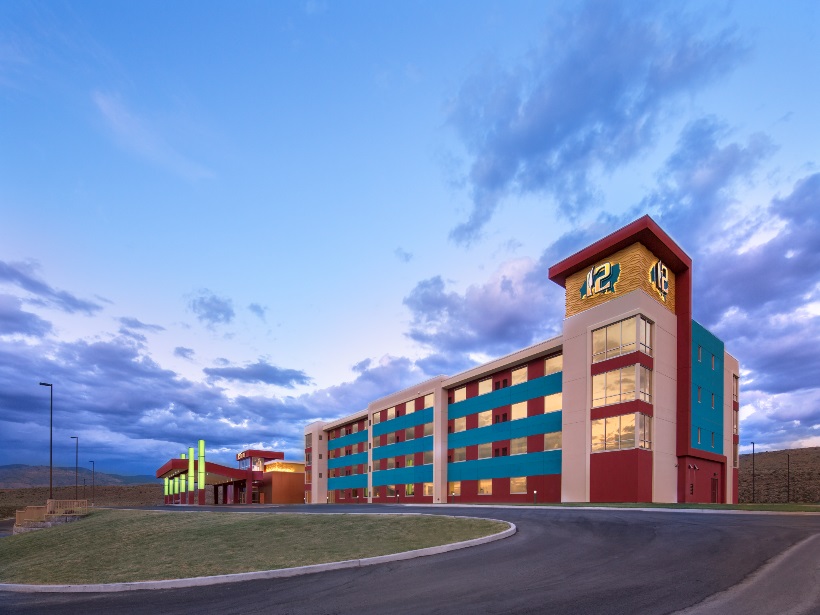 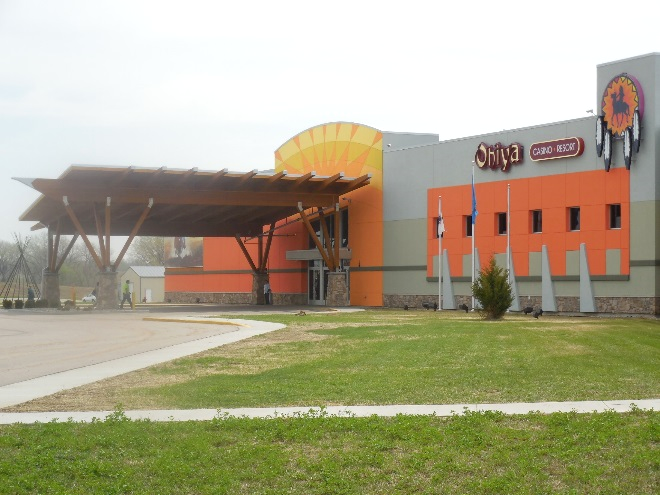 Ohiya 46%
Omak 69%
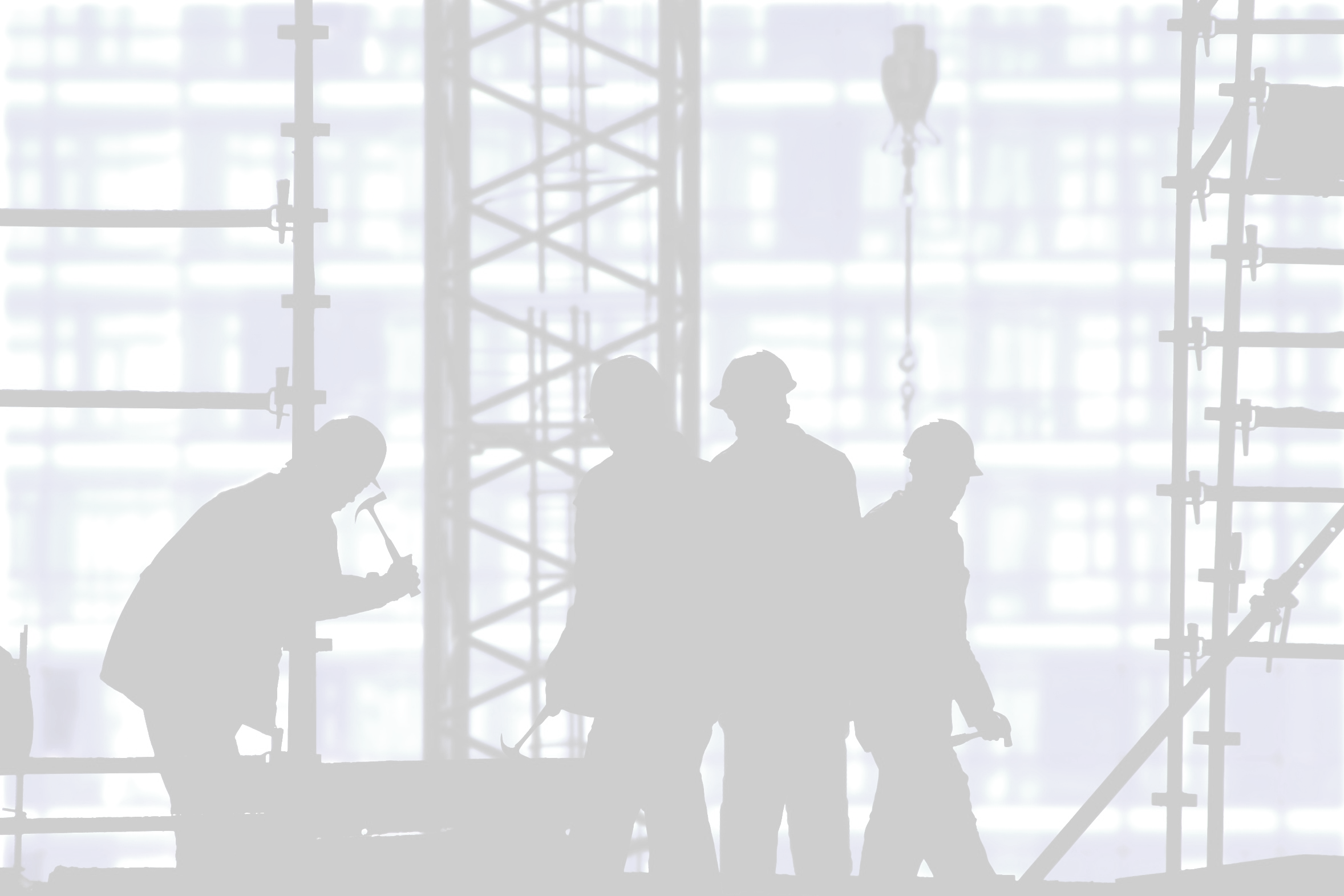 CLOSING
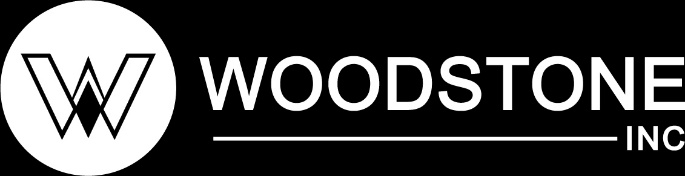 Tribal Employment
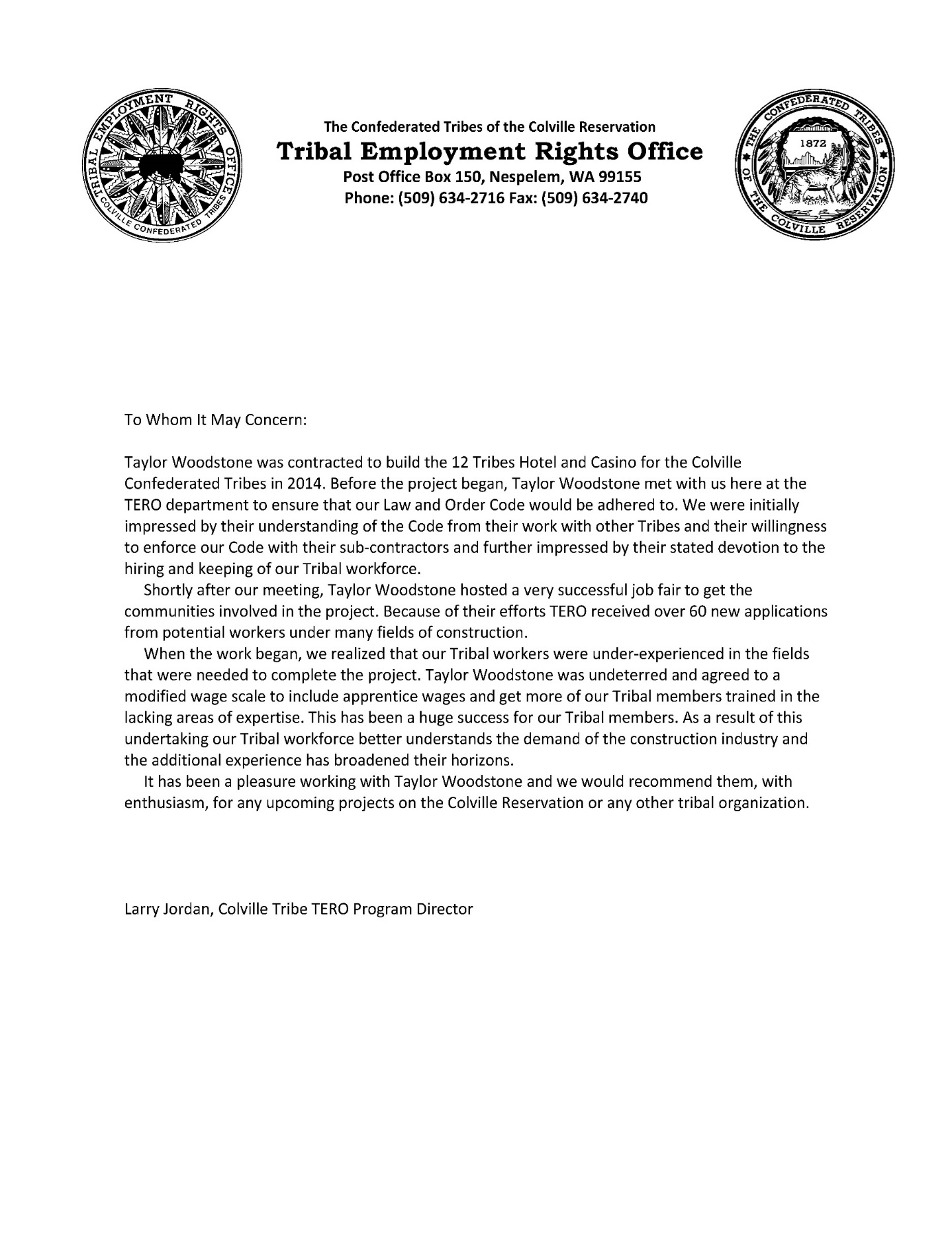 Recommendation Letter from the Colville Tribe’s TERO Department
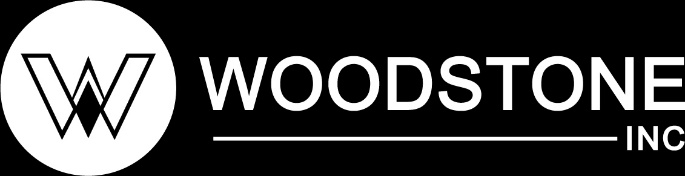 LETTERS OF RECOMMENDATION
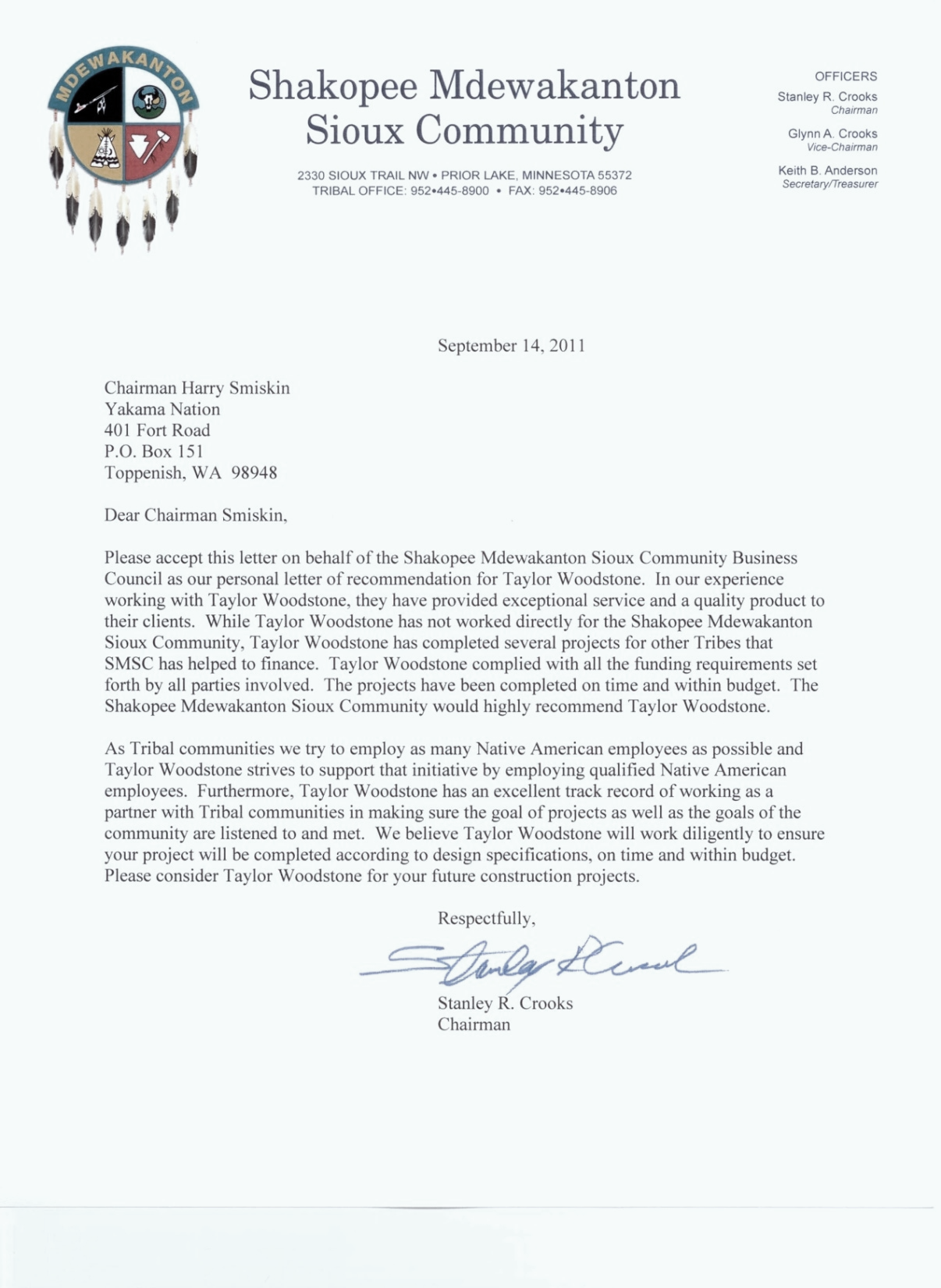 Shakopee Mdewakanton Sioux Community
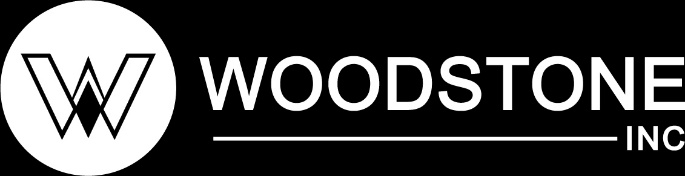 LETTERS OF RECOMMENDATION
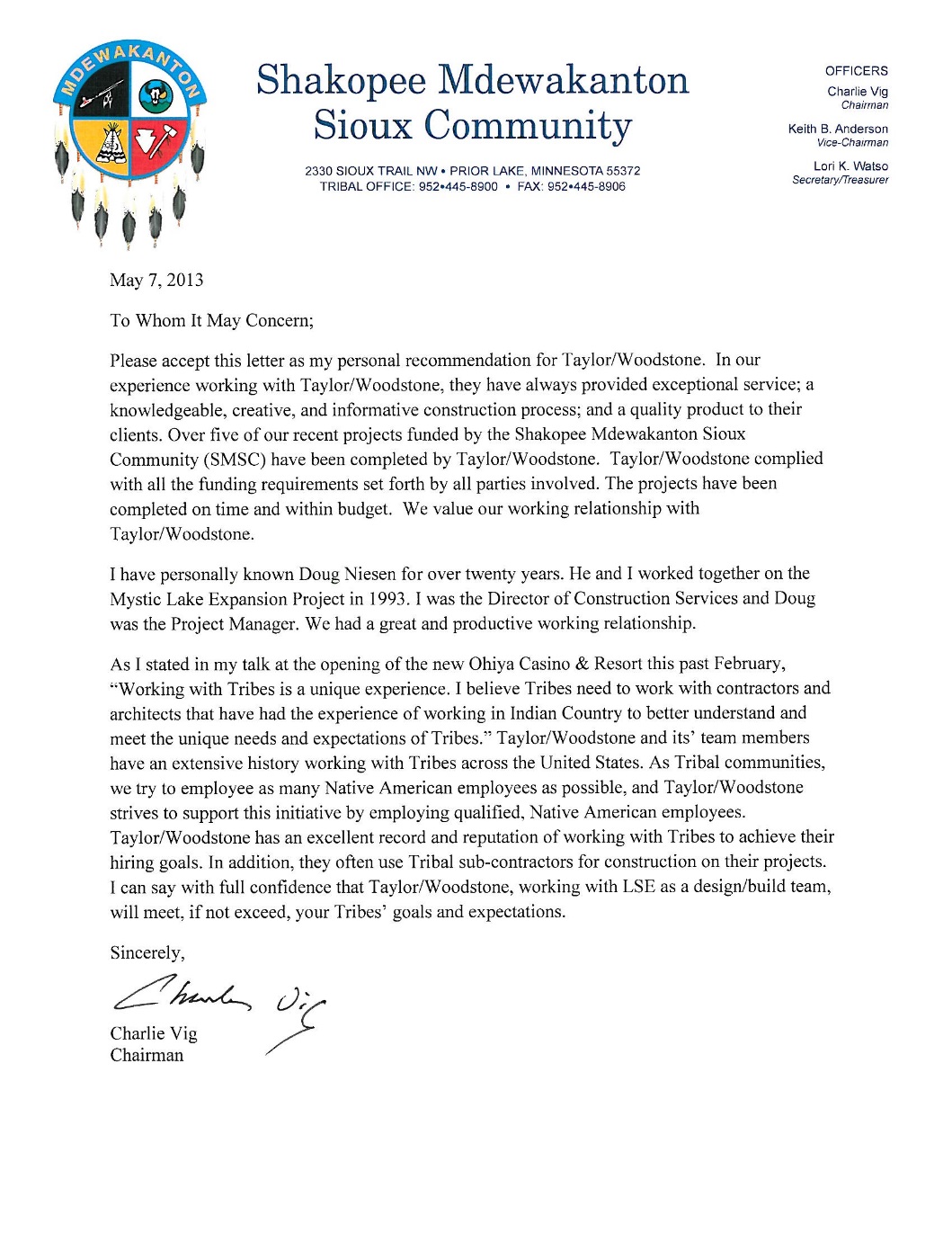 Shakopee Mdewakanton Sioux Community
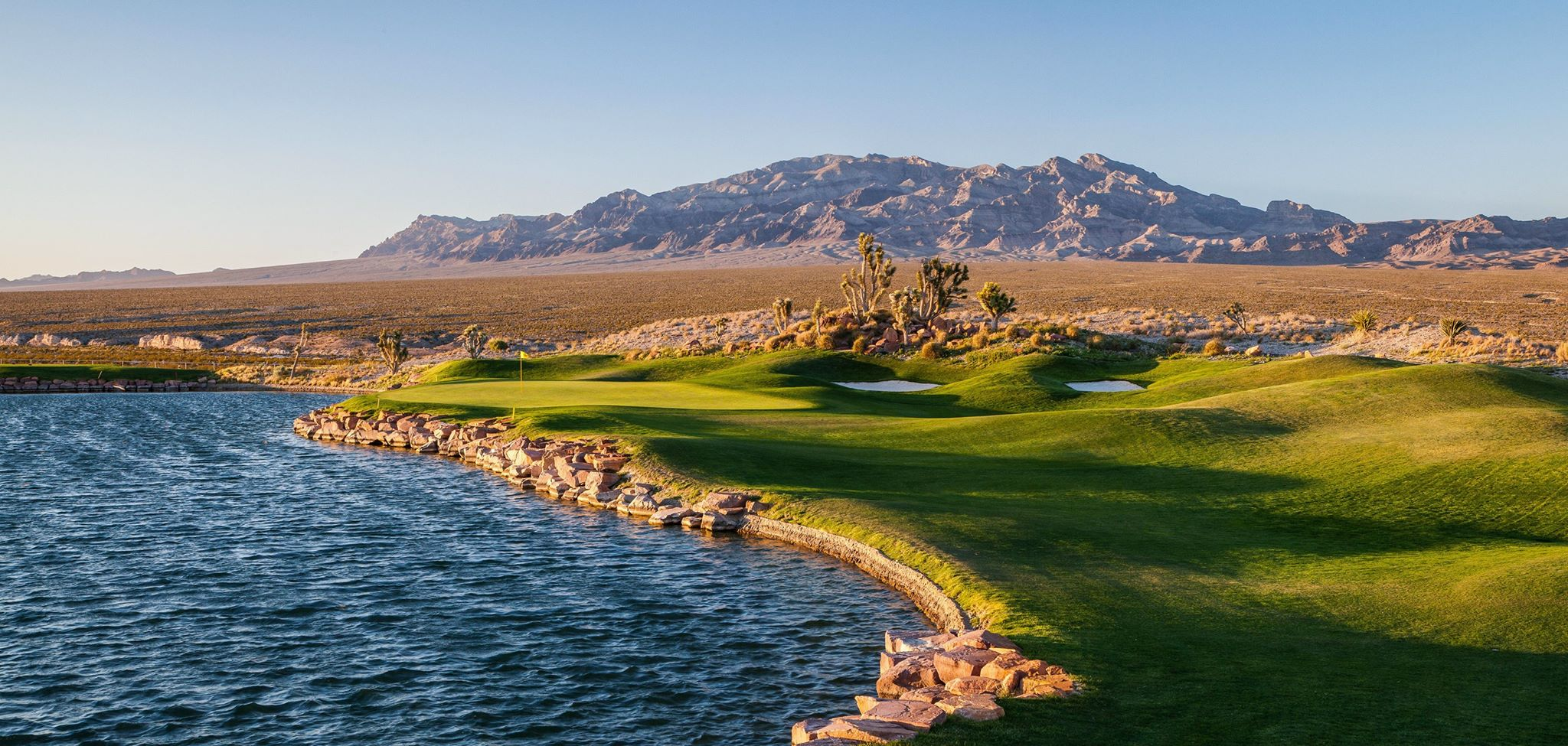 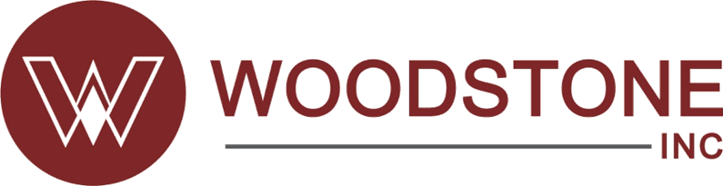 Questions?